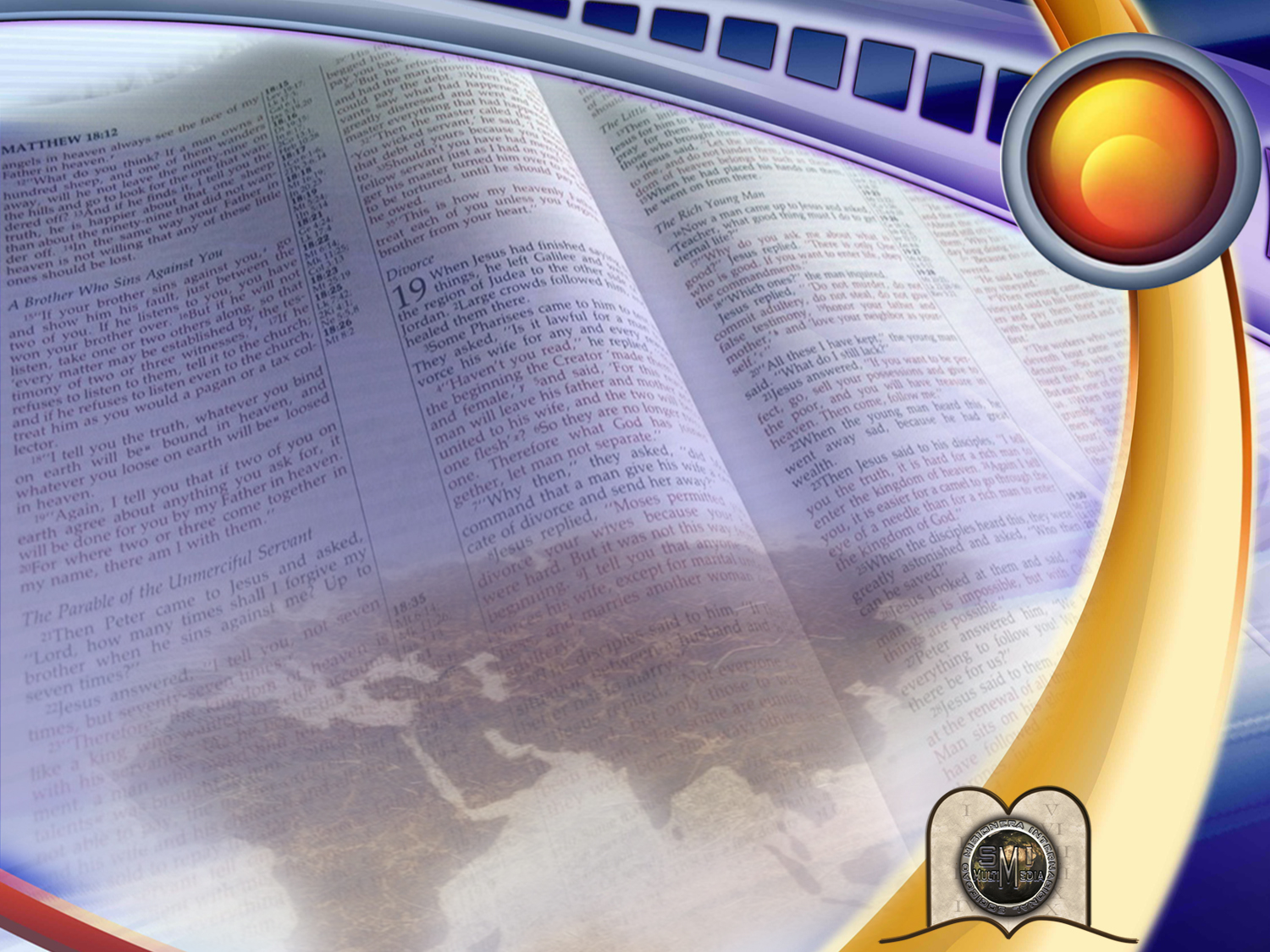 “aos pÉs de jesus”
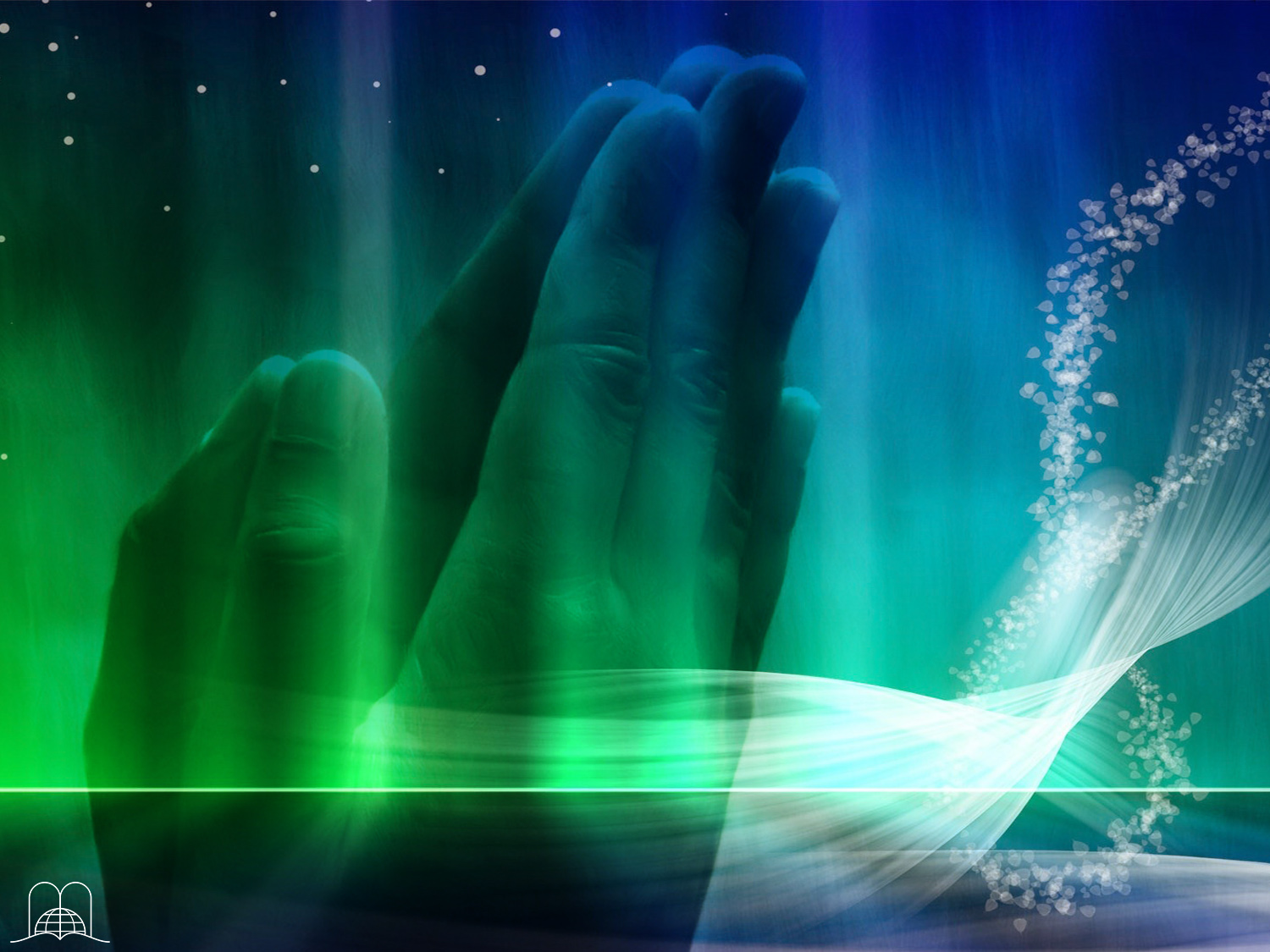 Um Momento de Oração
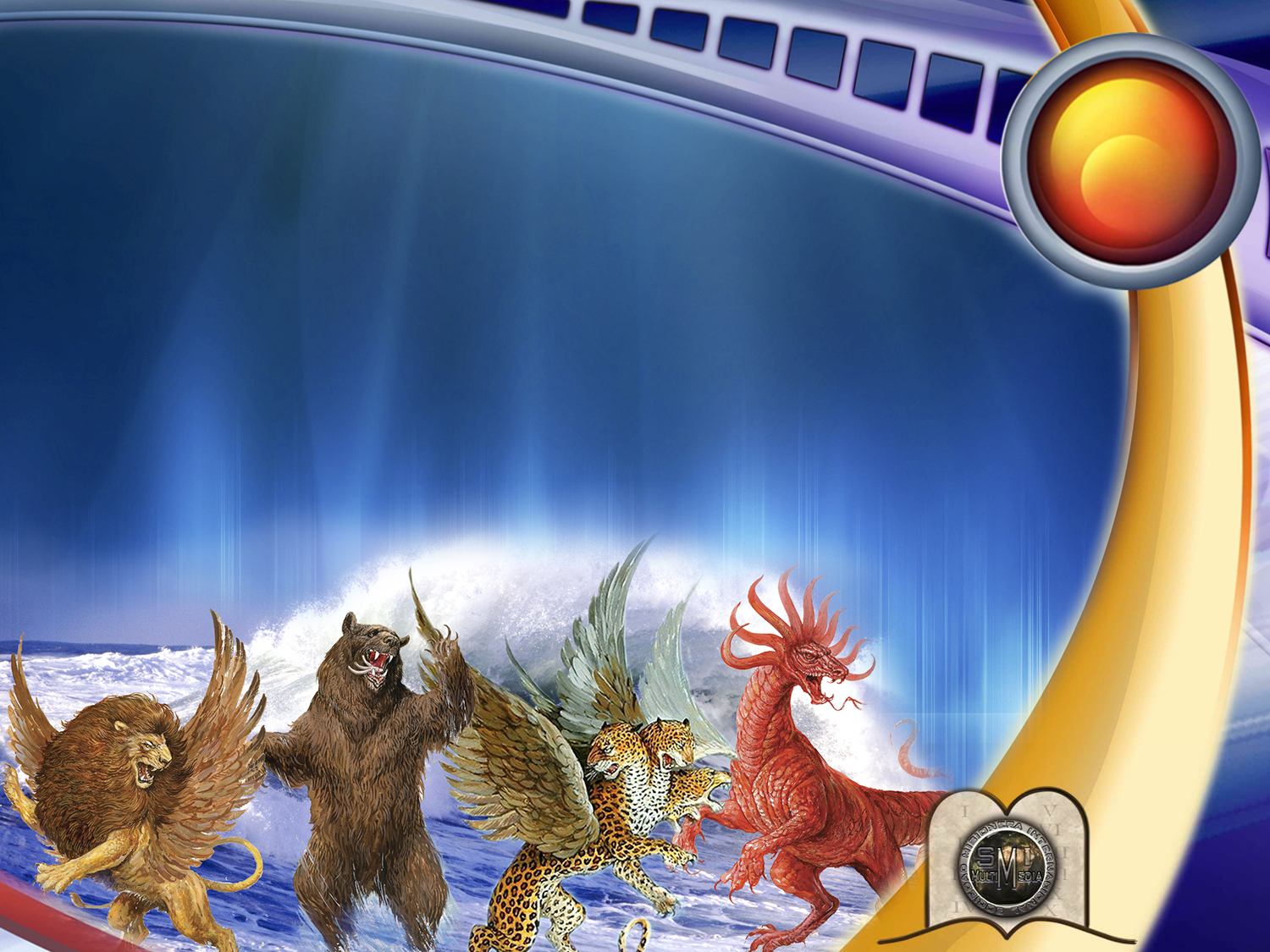 20
Já existe o anticristo?
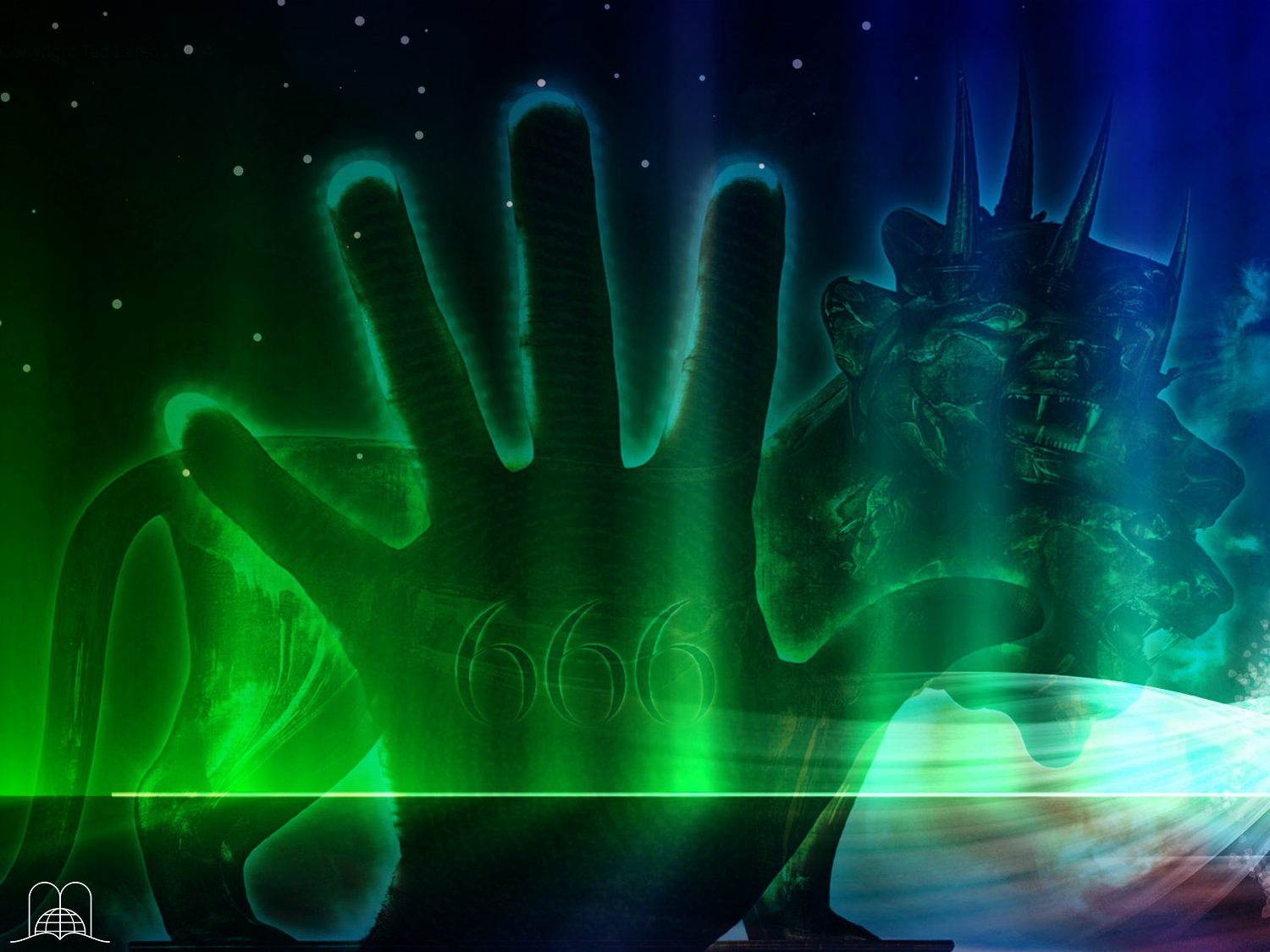 ANTI = Contra
ANTICRISTO = Contra Cristo
“Quanto a mim, Daniel, o meu espírito foi alarmado dentro de mim, e as visões da minha cabeça me pertubaram… Aqui, terminou o assunto. Quanto a mim, Daniel, os meus pensamentos muito me pertubaram, e o meu rosto se empalideceu; mas guardei estas coisas no coração.”
Daniel 7:15, 28
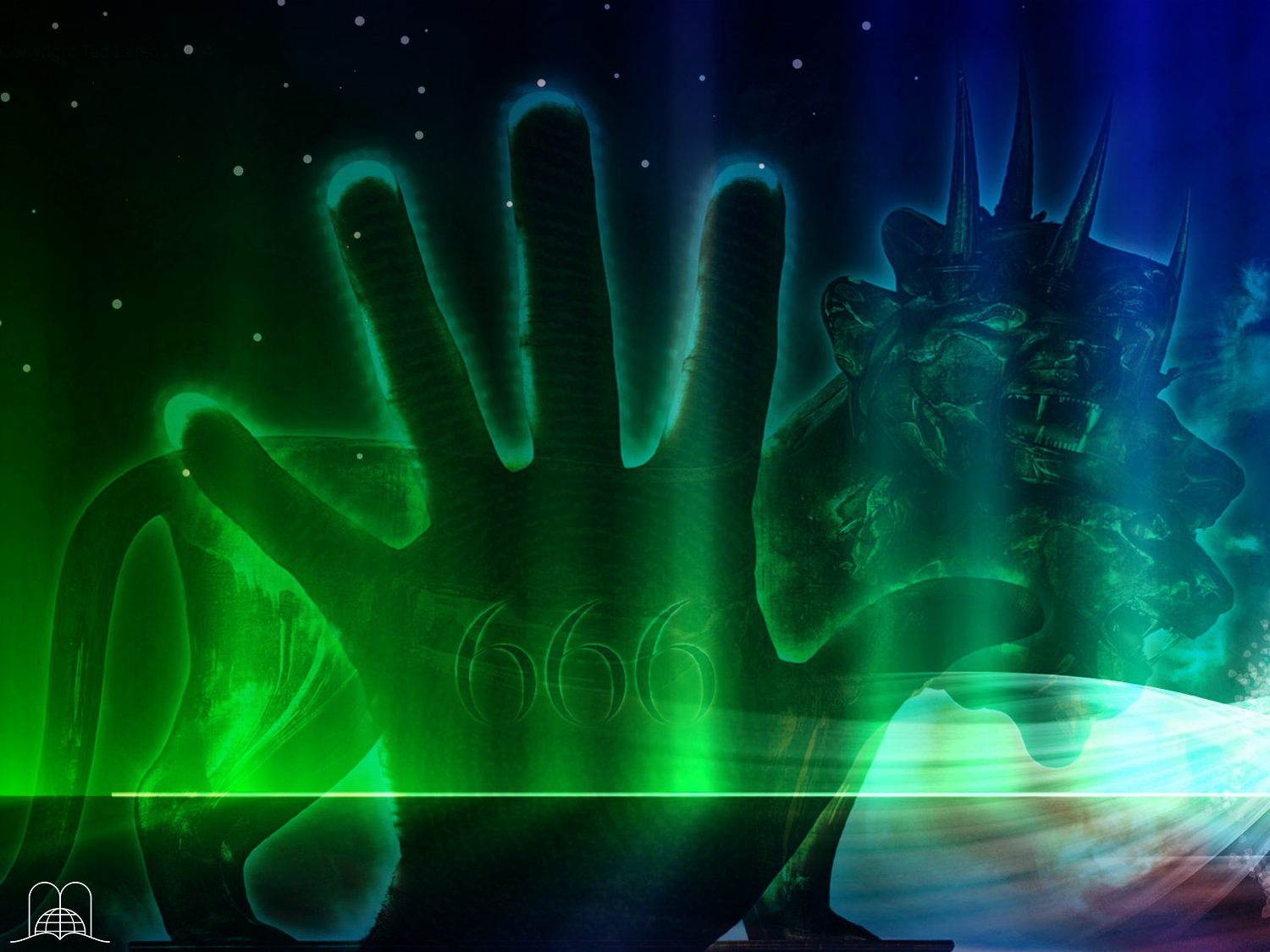 “Temos, assim, tanto mais confirmada a palavra profética, e fazeis bem em atênde-la, como a uma candeia que brilha em lugar tenebroso, até que o dia clareie e a estrela da alva nasça em vosso coração.”
2 Pedro 1:19
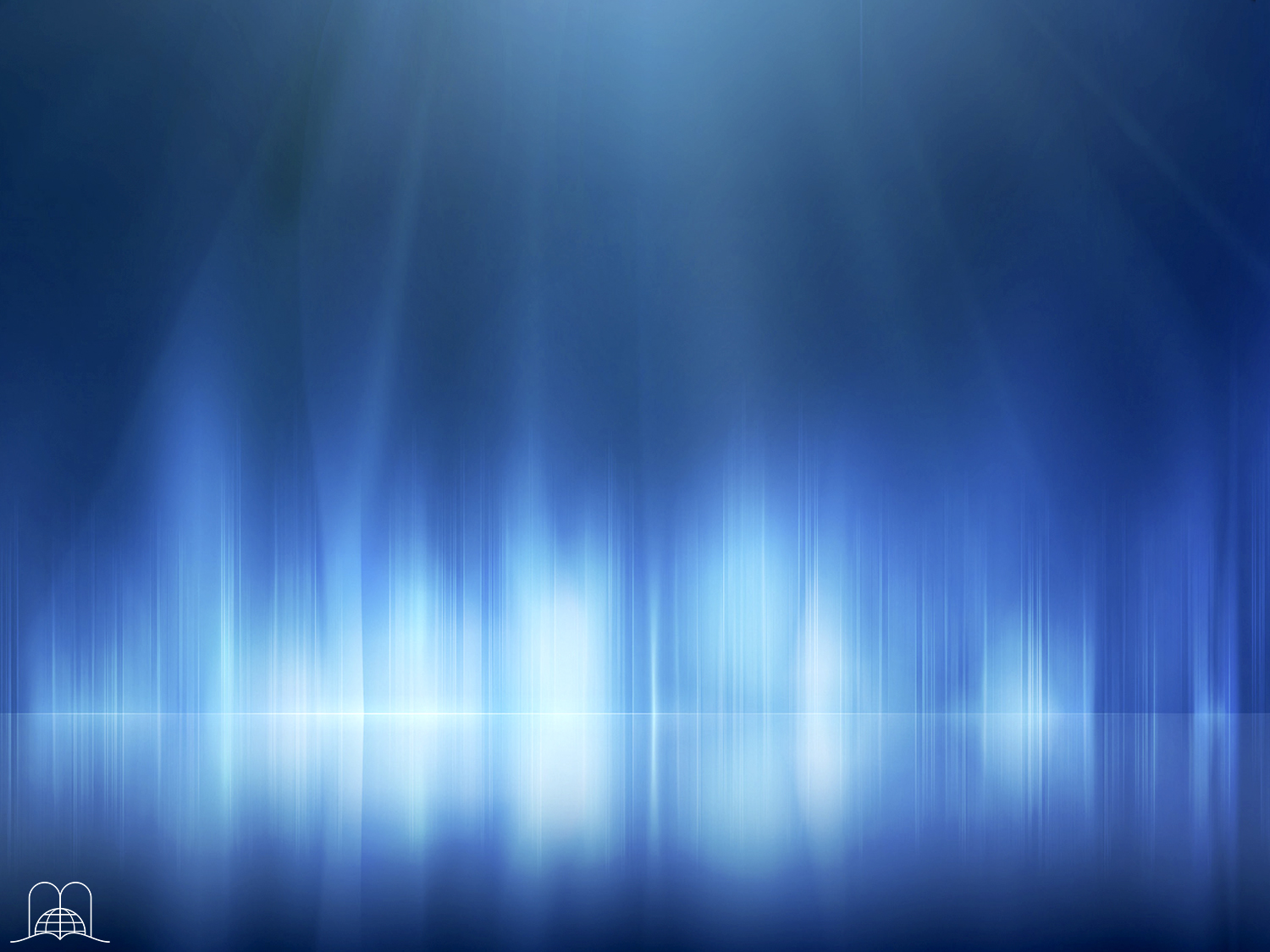 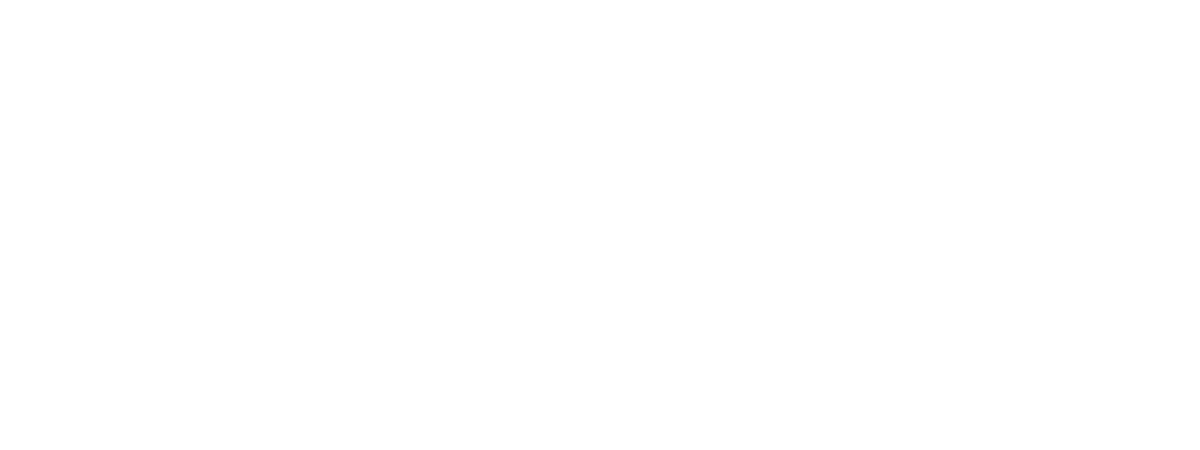 O ANTICRISTO
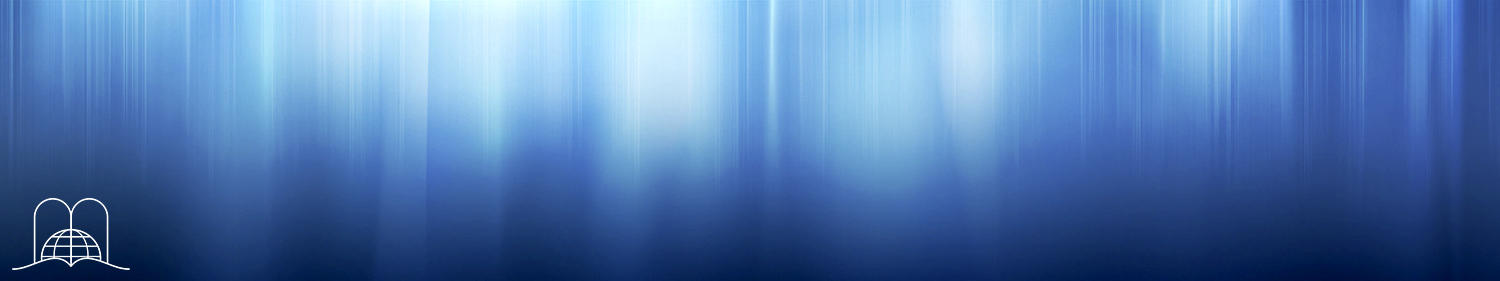 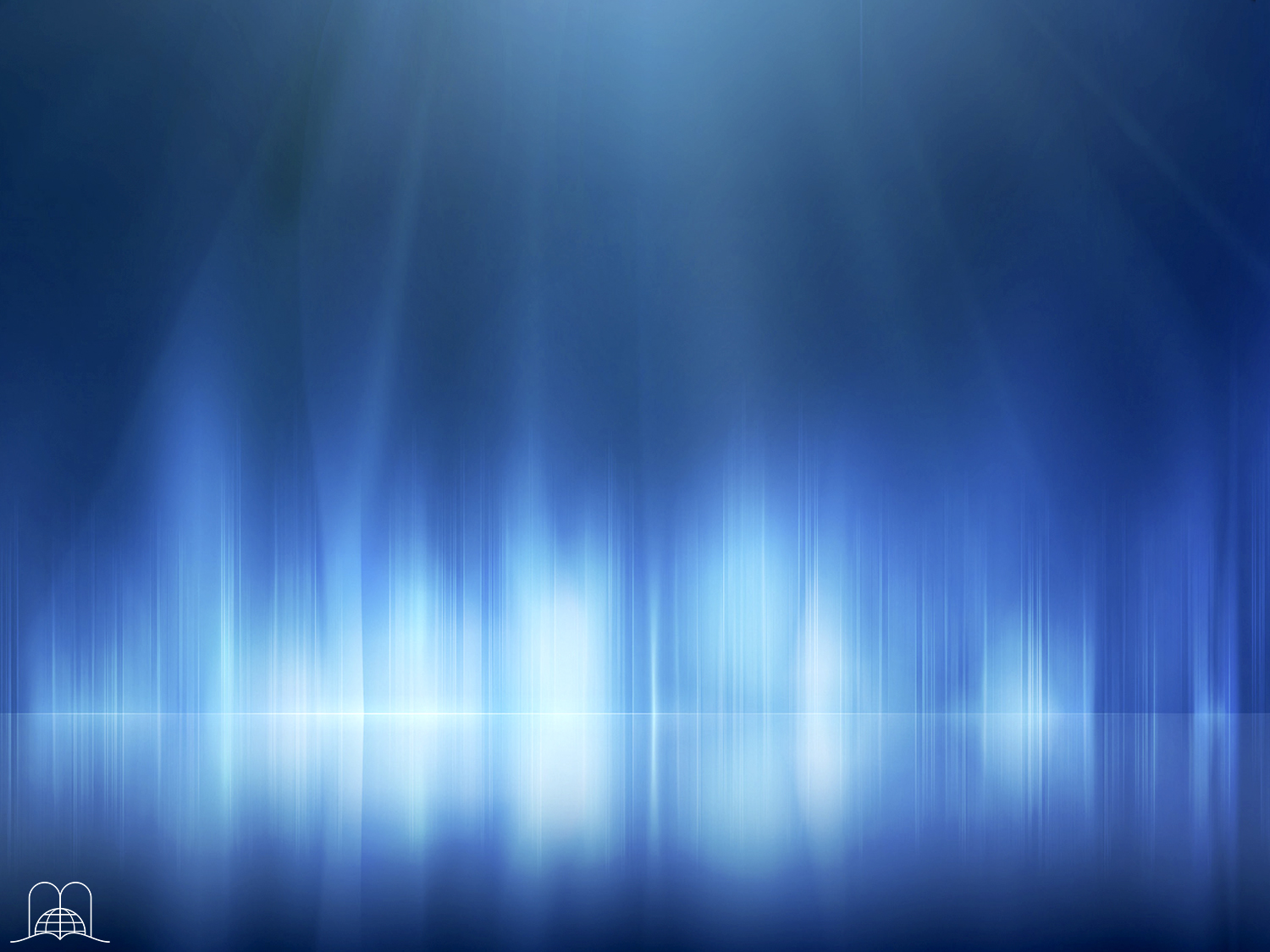 Existiam já anticristos nos dias dos apóstolos?
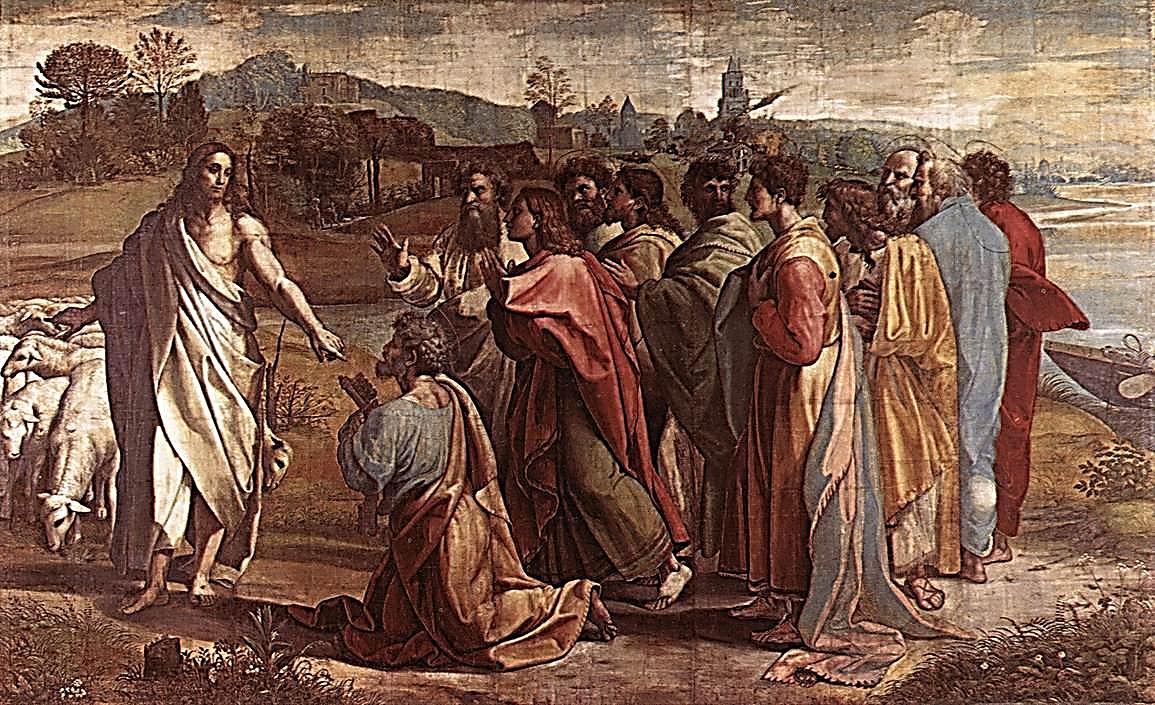 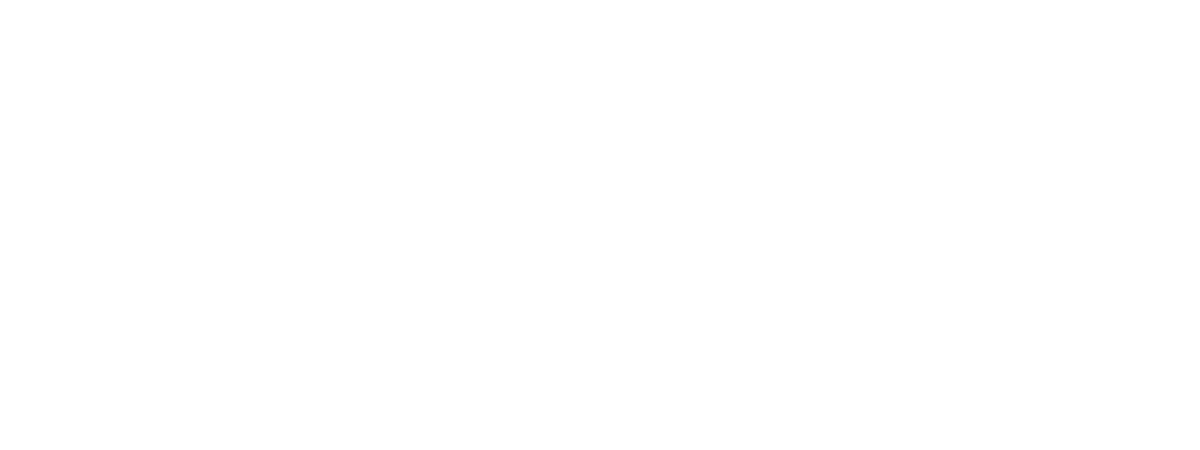 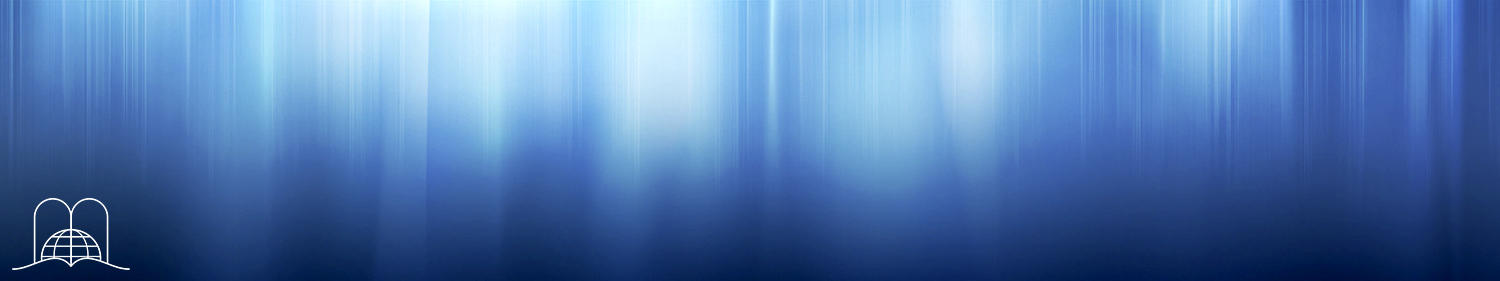 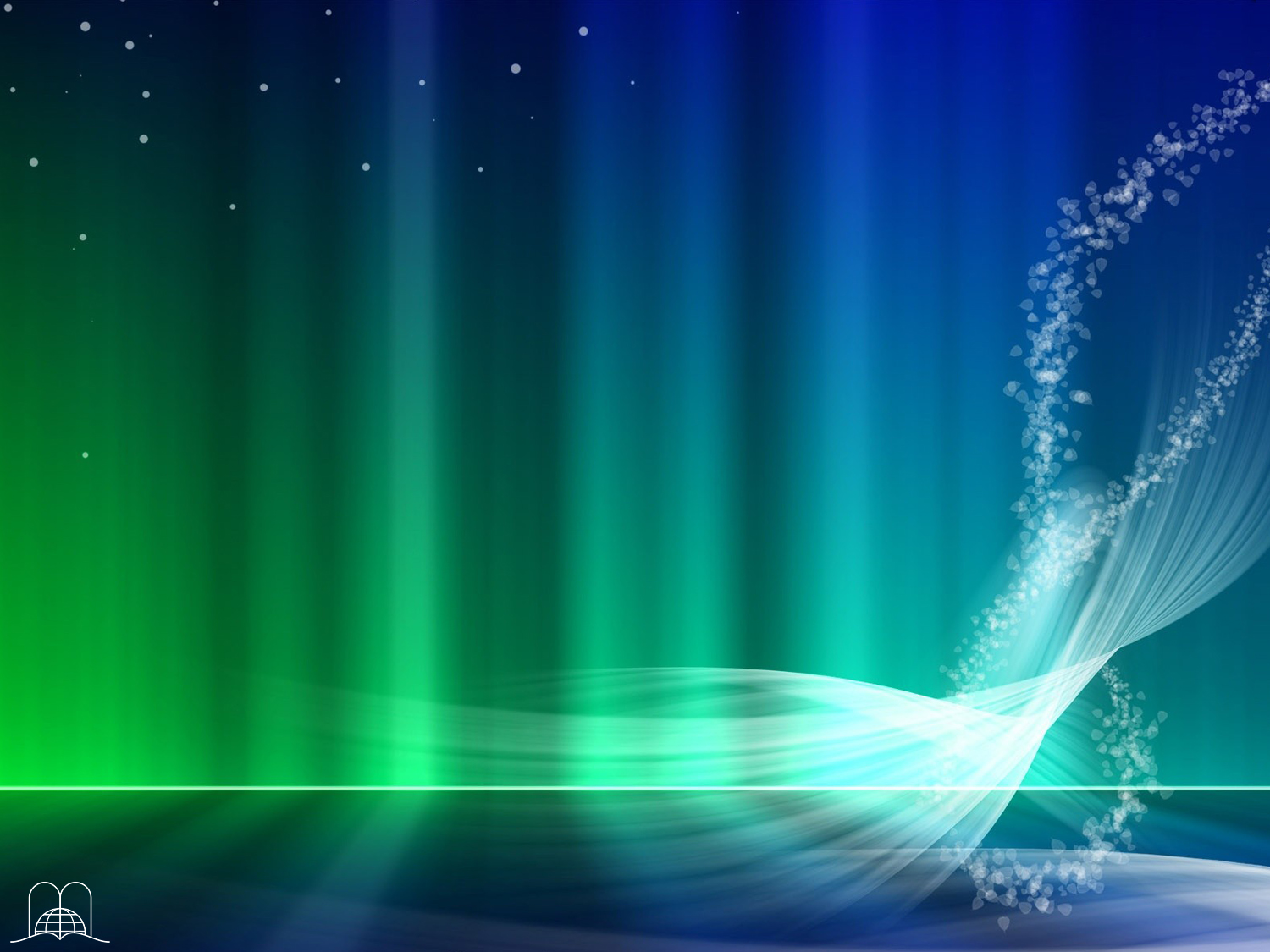 “Filhinhos, já é a última hora; e, como ouvistes que vem o anticristo, também, agora, muitos anticristos têm surgido; pelo que conhecemos que é a última hora. Eles saíram de nosso meio, entretanto, não eram dos nossos; porque, se tivessem sido dos nossos, teriam permanecido connosco; todavia, eles se foram para que ficasse manifesto que nenhum deles é dos nossos.”
1 João 2:18-19
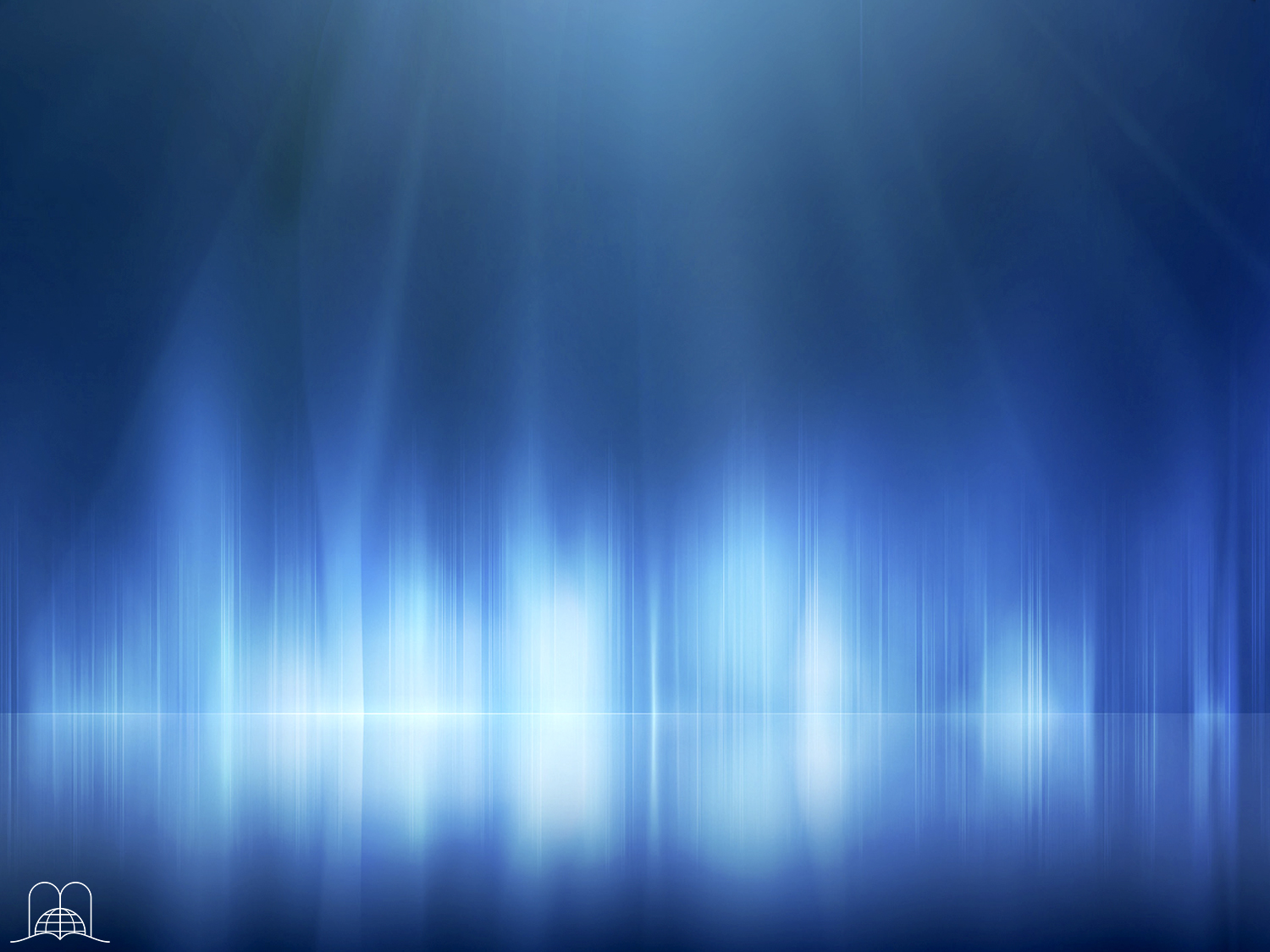 O anticristo é um poder ateu, ou cristão?
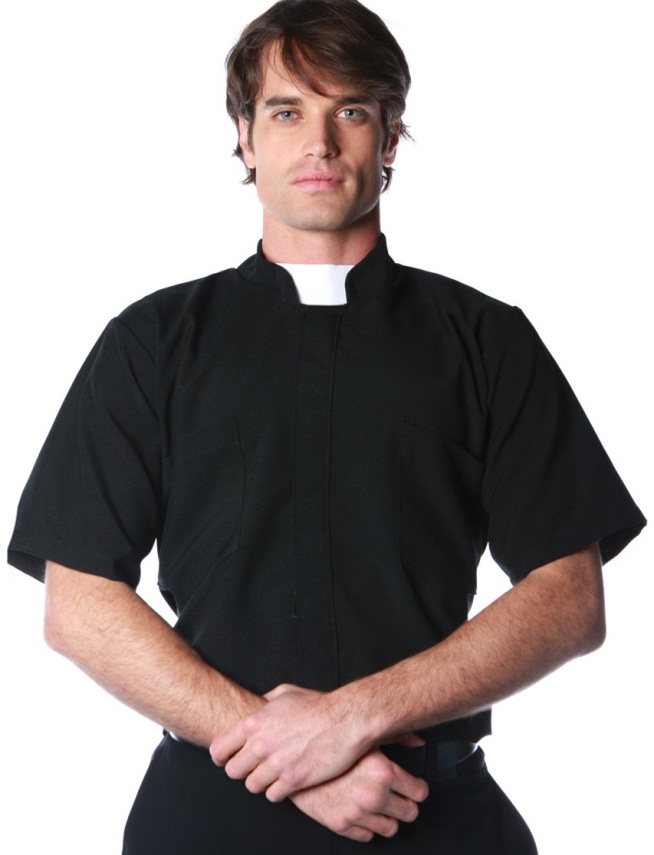 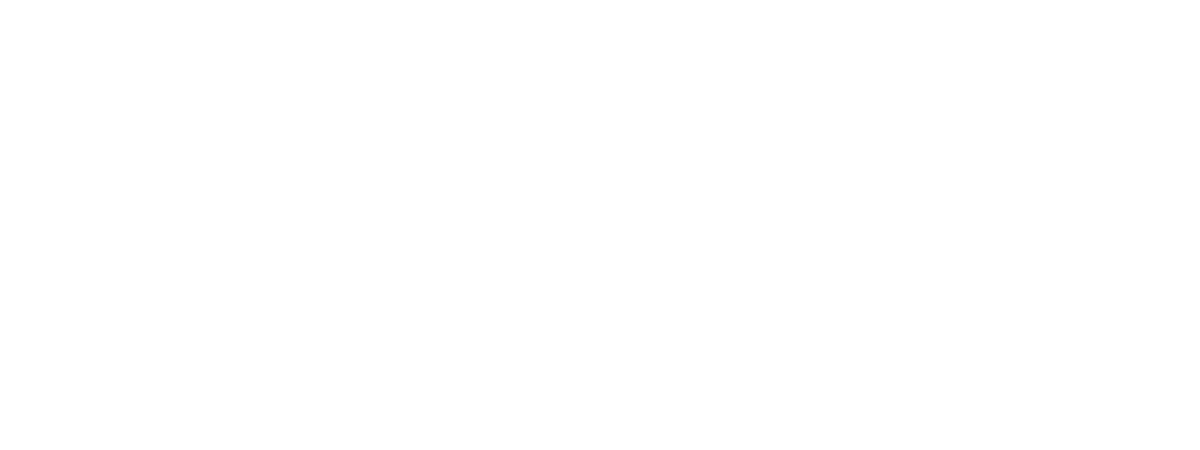 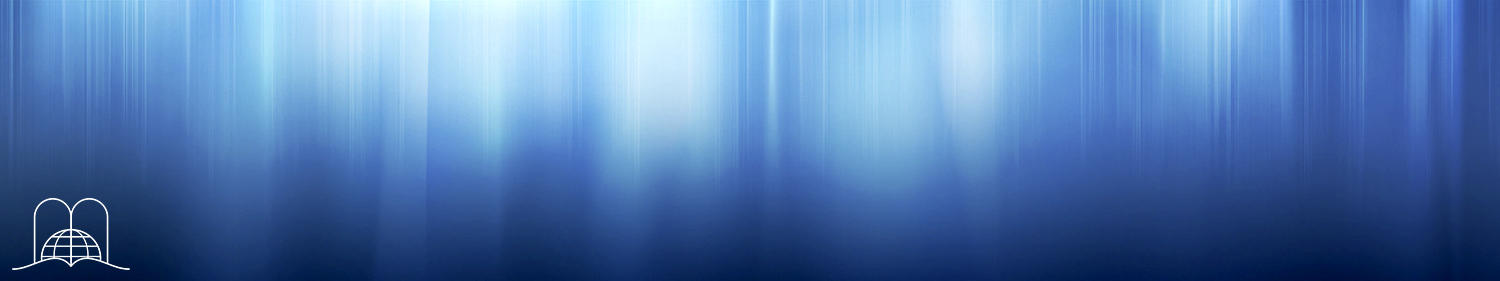 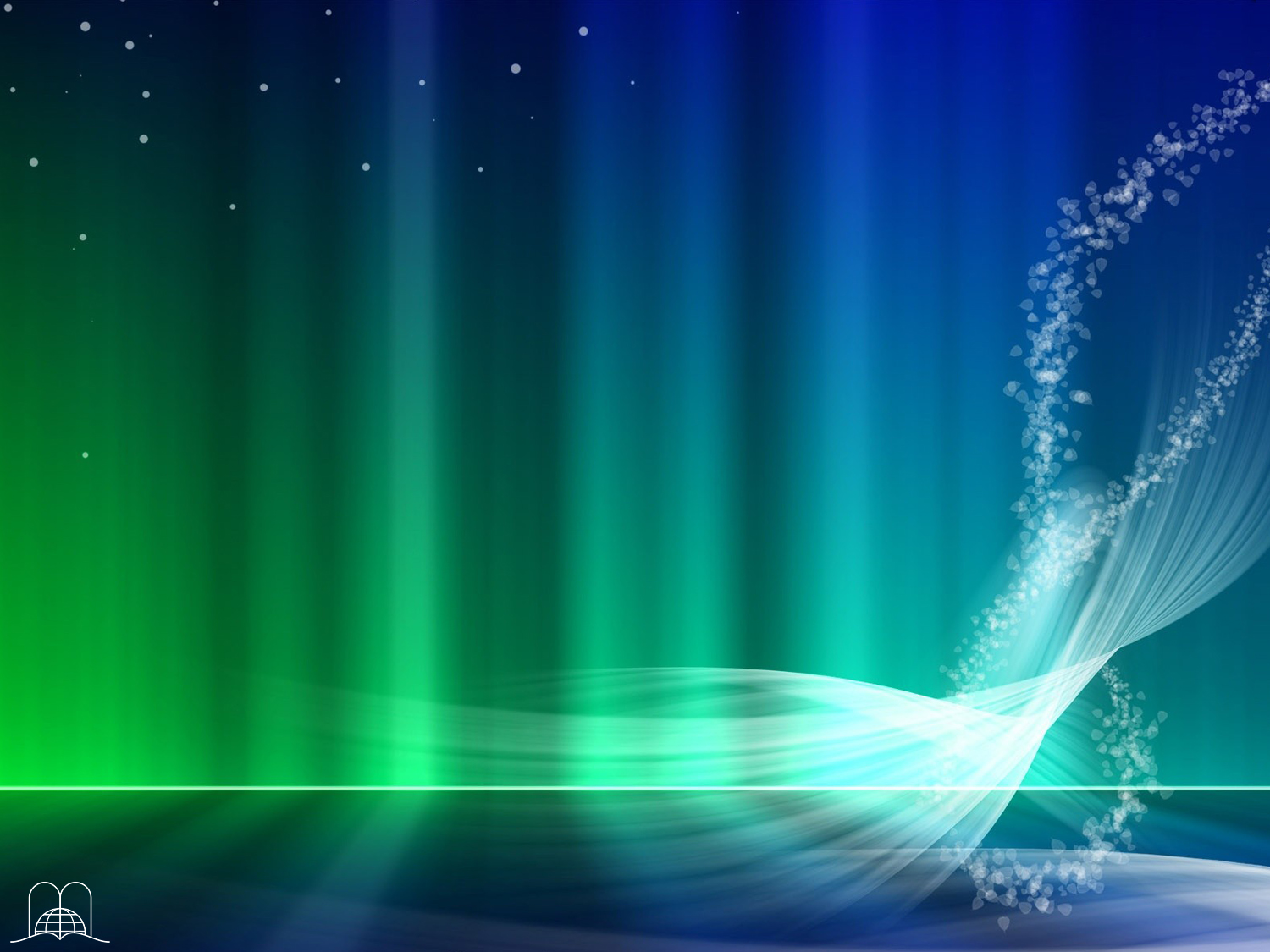 “No tocante a Deus, professam conhecê-lo; entretanto, o negam por suas obras; é por isso que são abomináveis, desobedientes e reprovados para toda boa obra.”
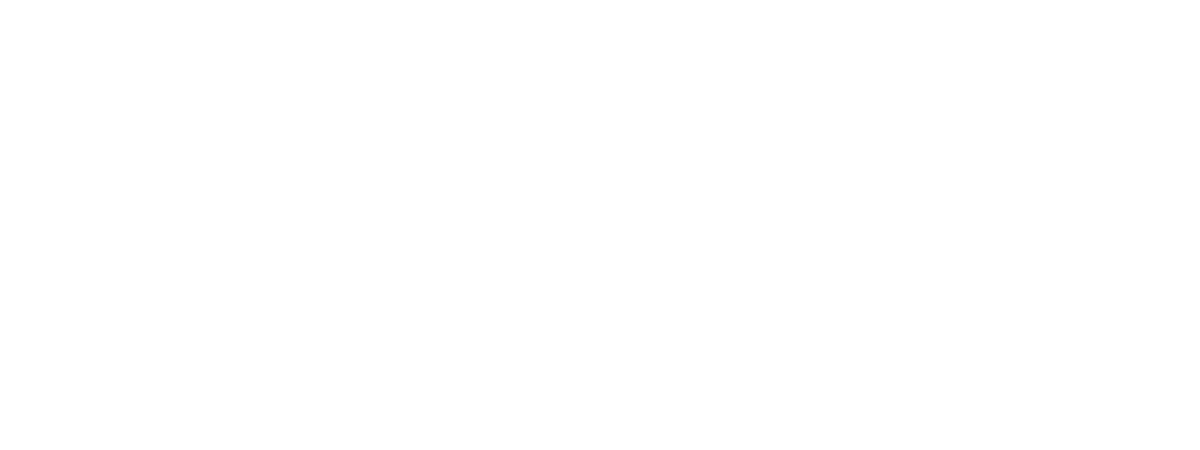 Tito 1:16
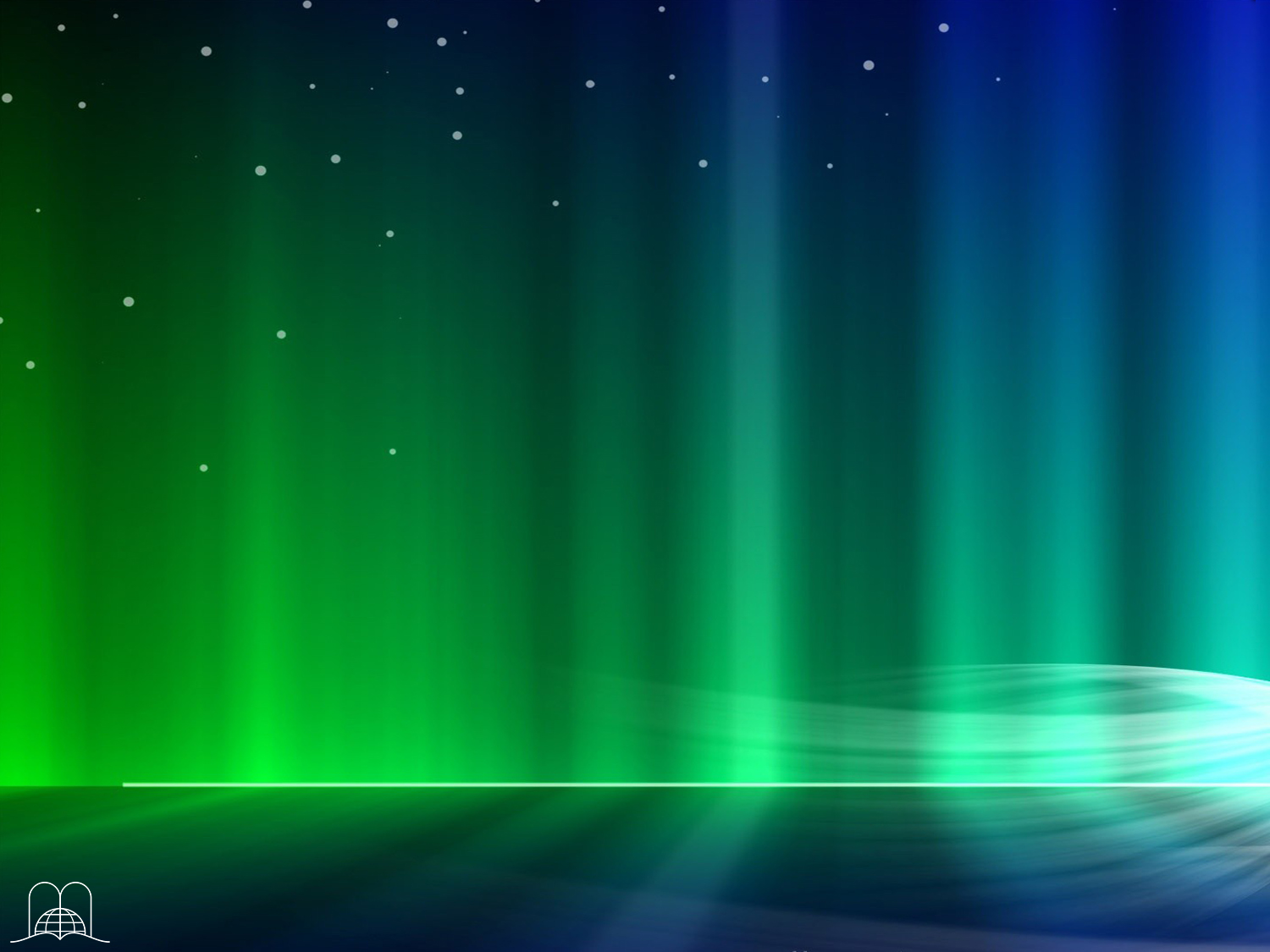 Atribui a ele próprio prerrogativas exclusivas de Deus: santidade, infalibilidade, invariabilidade
Opõe-se e persegue os discípulos de Cristo
Ataca a lei de Deus, establecendo leis humanas e tradições
Prega a salvação através de obras humanas.
“Este povo honra-me com os lábios, mas o seu coração está longe de mim. E em vão me adoram, ensinando doutrinas que são preceitos de homens.”
Mateus 15:8-9
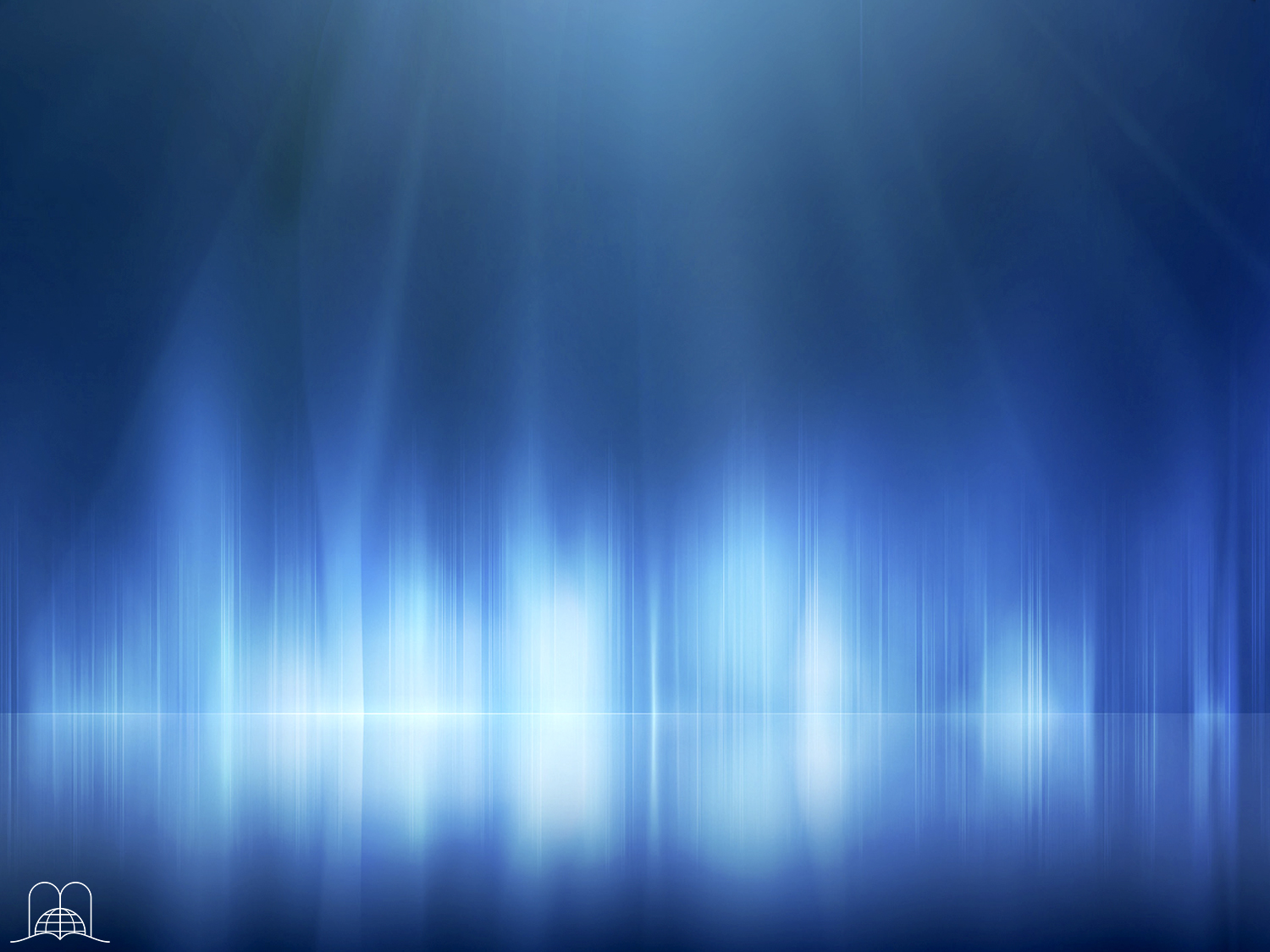 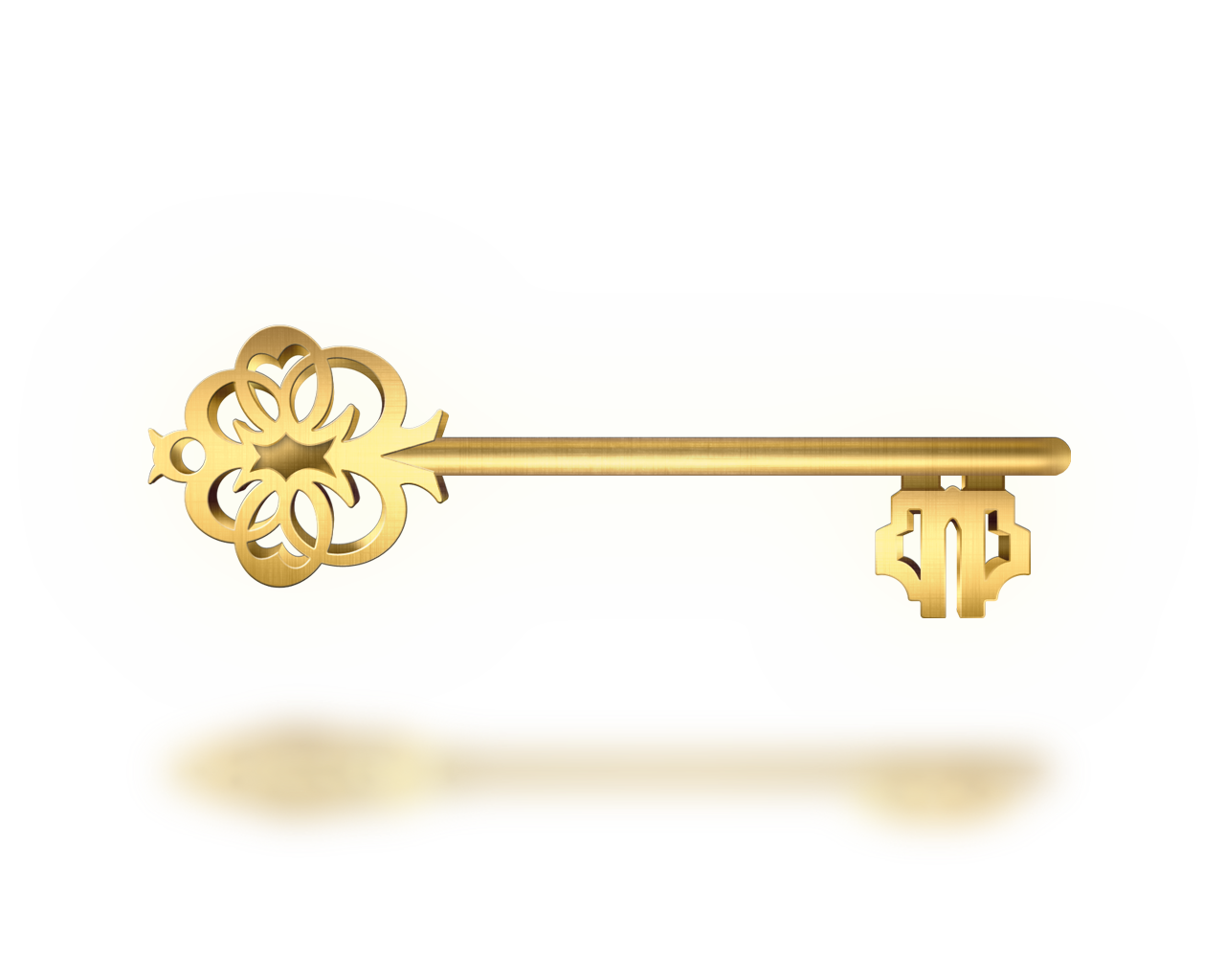 AS SETE CHAVES 
DA PROFECIA
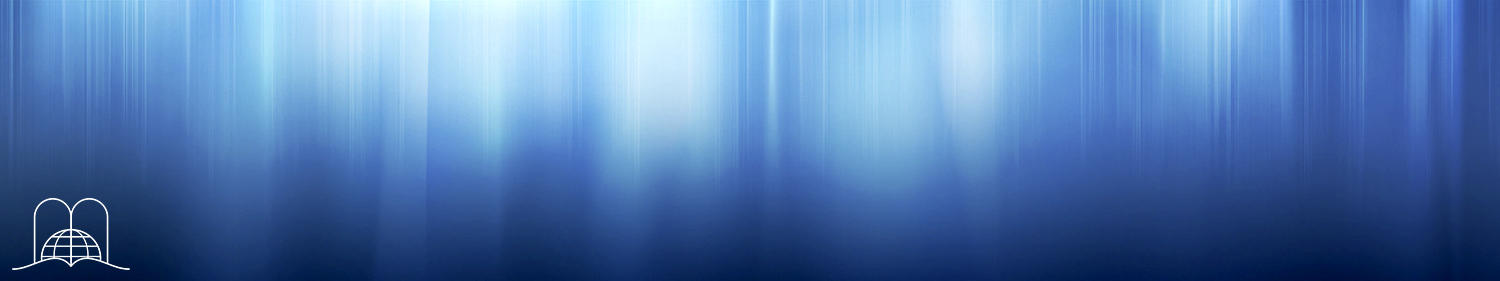 [Speaker Notes: LAS SIETE LLAVES DE LA PROFECÍA]
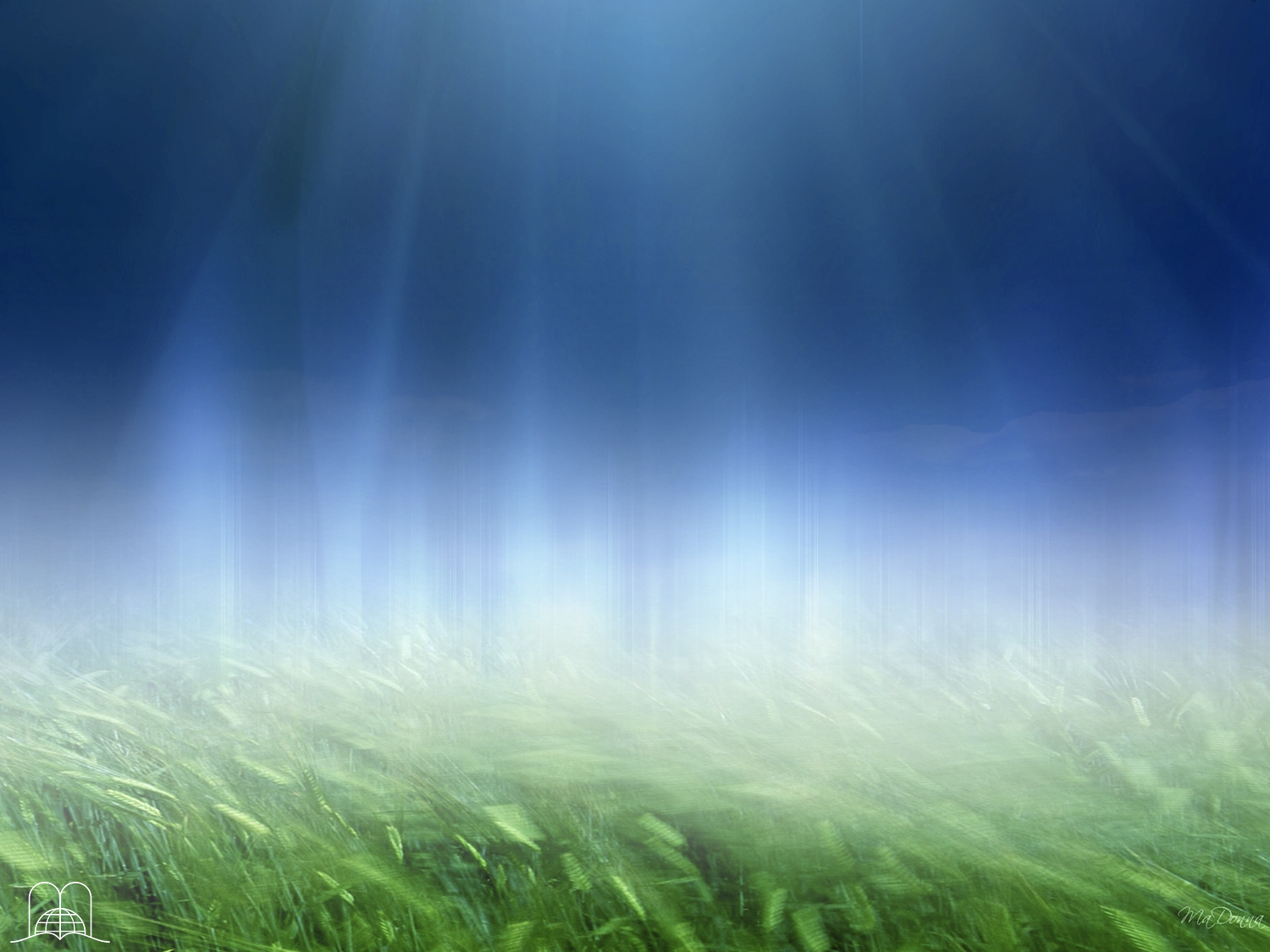 O que significam 
os ventos nas profecias simbólicas?
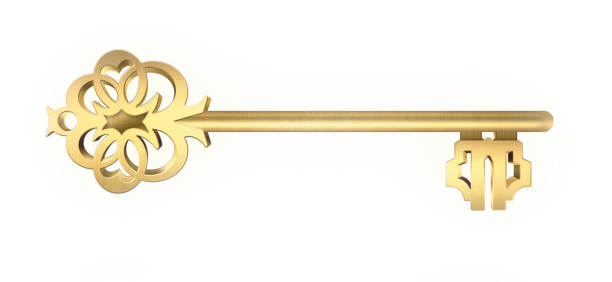 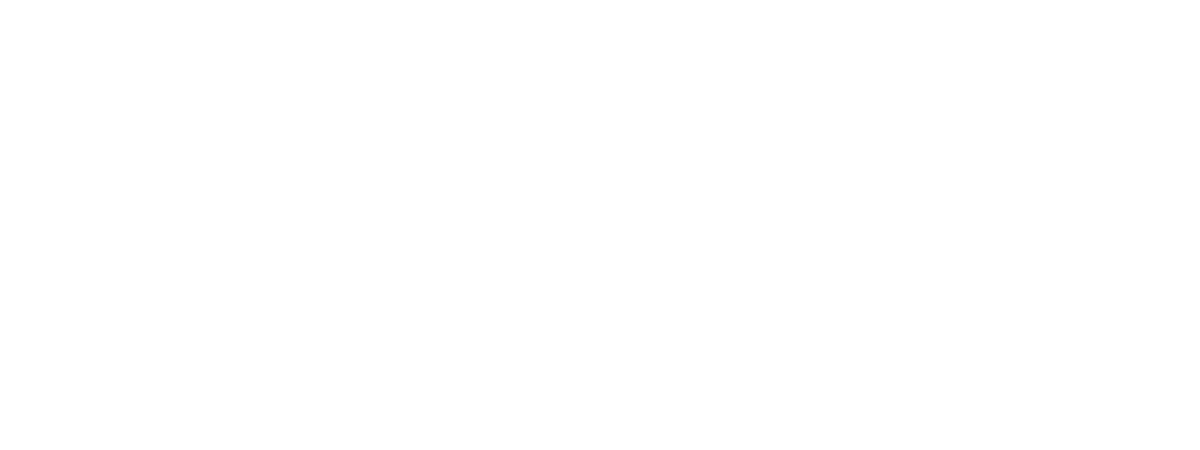 [Speaker Notes: ¿Qué significan los vientos en las profecías simbólicas?]
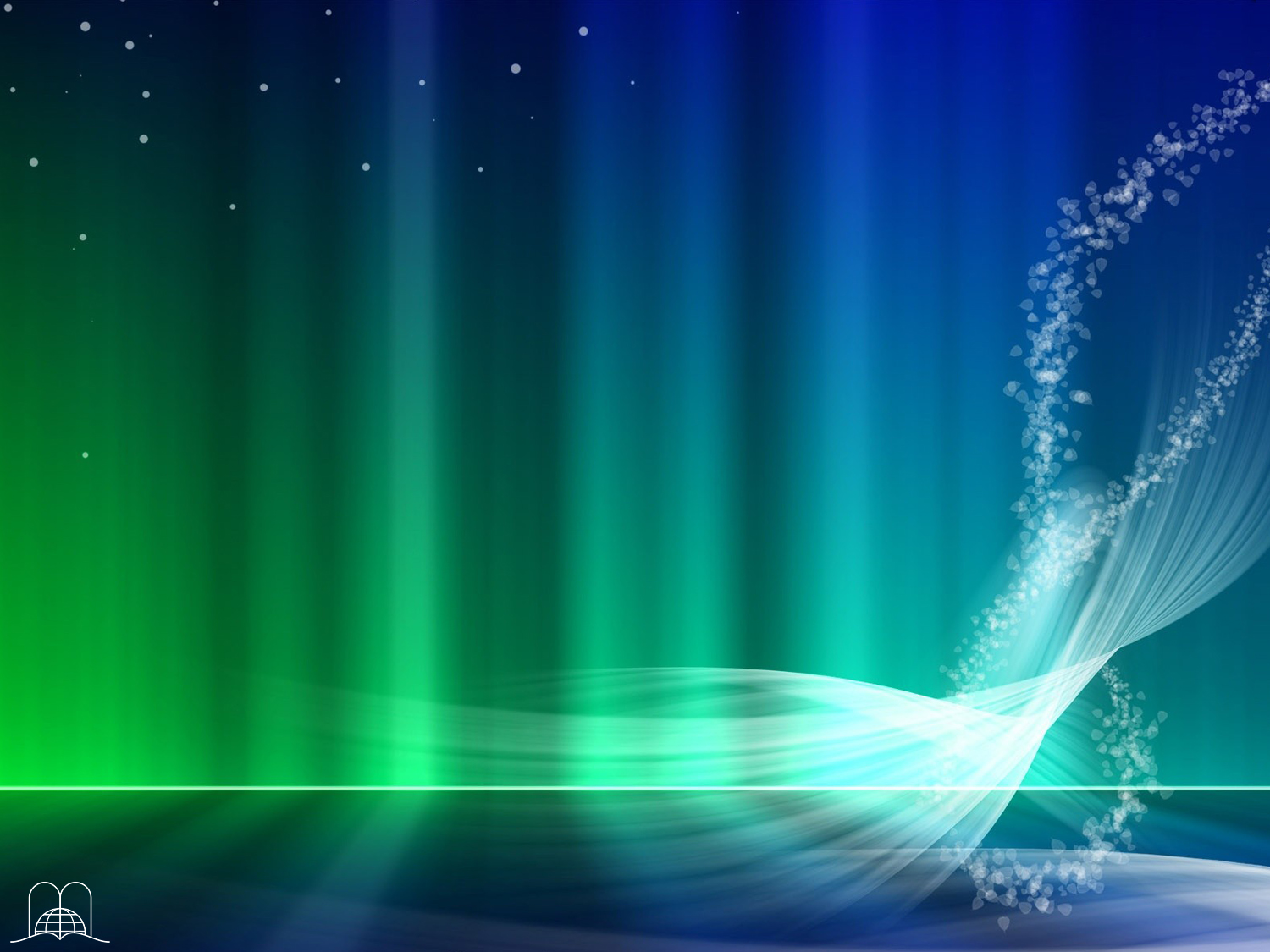 “Trarei sobre eles Elão os quatro ventos dos quatro ângulos do céu e os espalharei na direção de todos estes ventos; e não haverá país aonde não venham os fugitivos de Elão. Farei tremer a Elão diante de seus inimigos e diante dos que procuram a sua morte; farei vir sobre os elamitas o mal, o brasume da minha ira, diz o SENHOR; e enviarei após eles a espada, até que venha a consumi-los.”
Jeremias 49:36-37
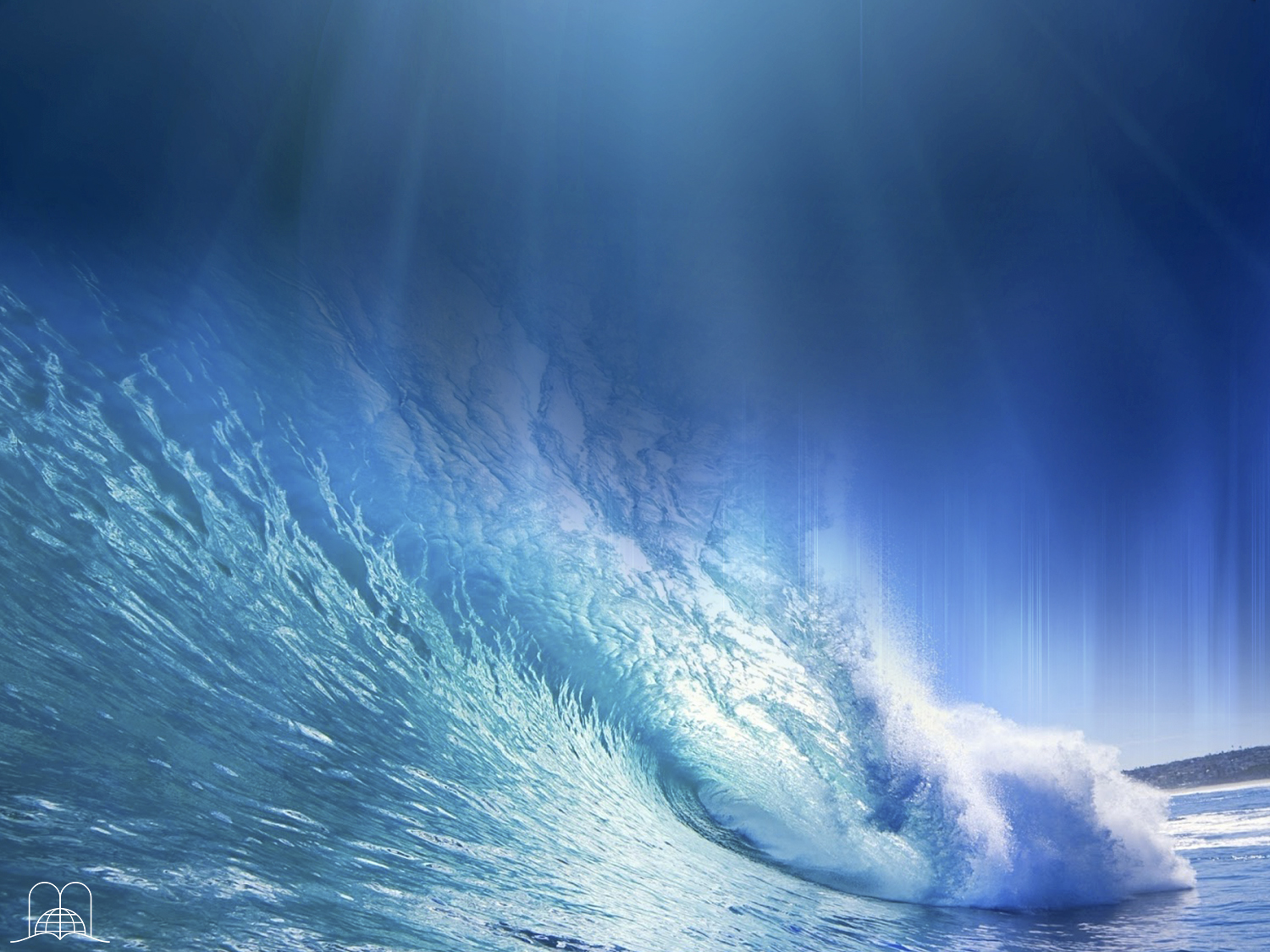 O que significam as águas nas profecias?
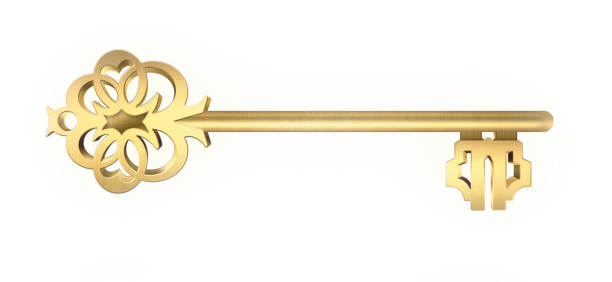 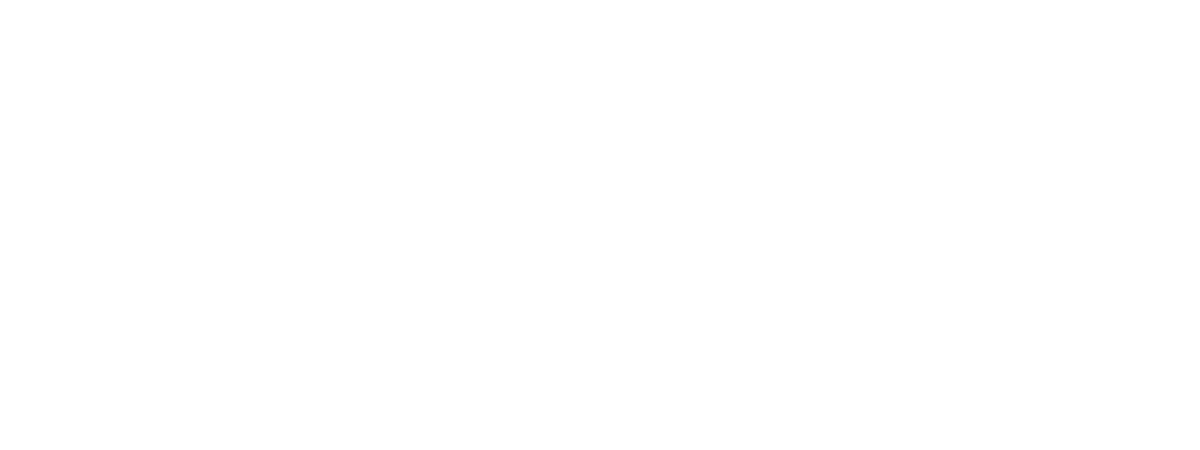 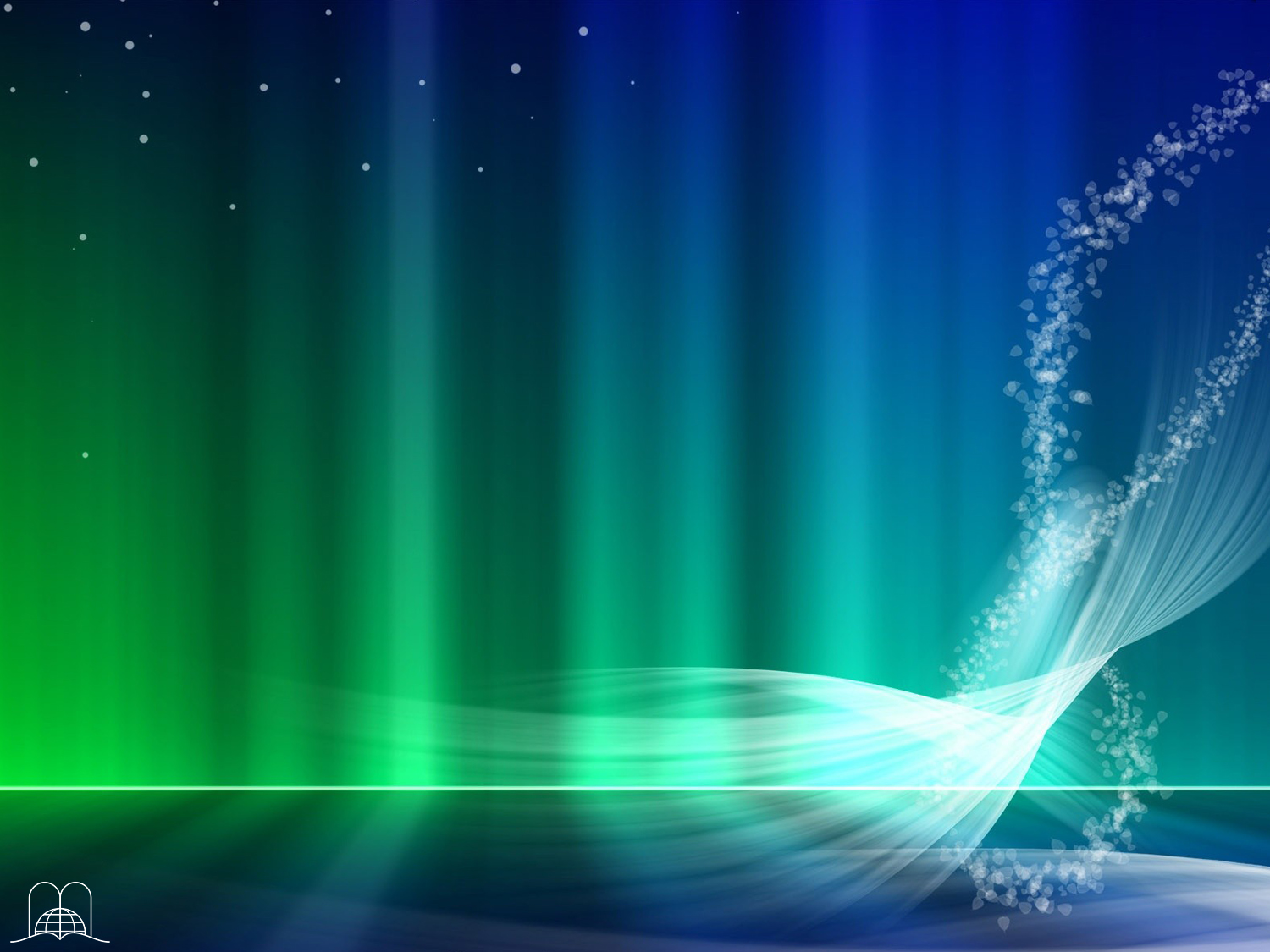 “Falou-me ainda: As águas que viste, onde a meretriz está assentada, são povos, multidões, nações e línguas.”
Apocalipse 17:15
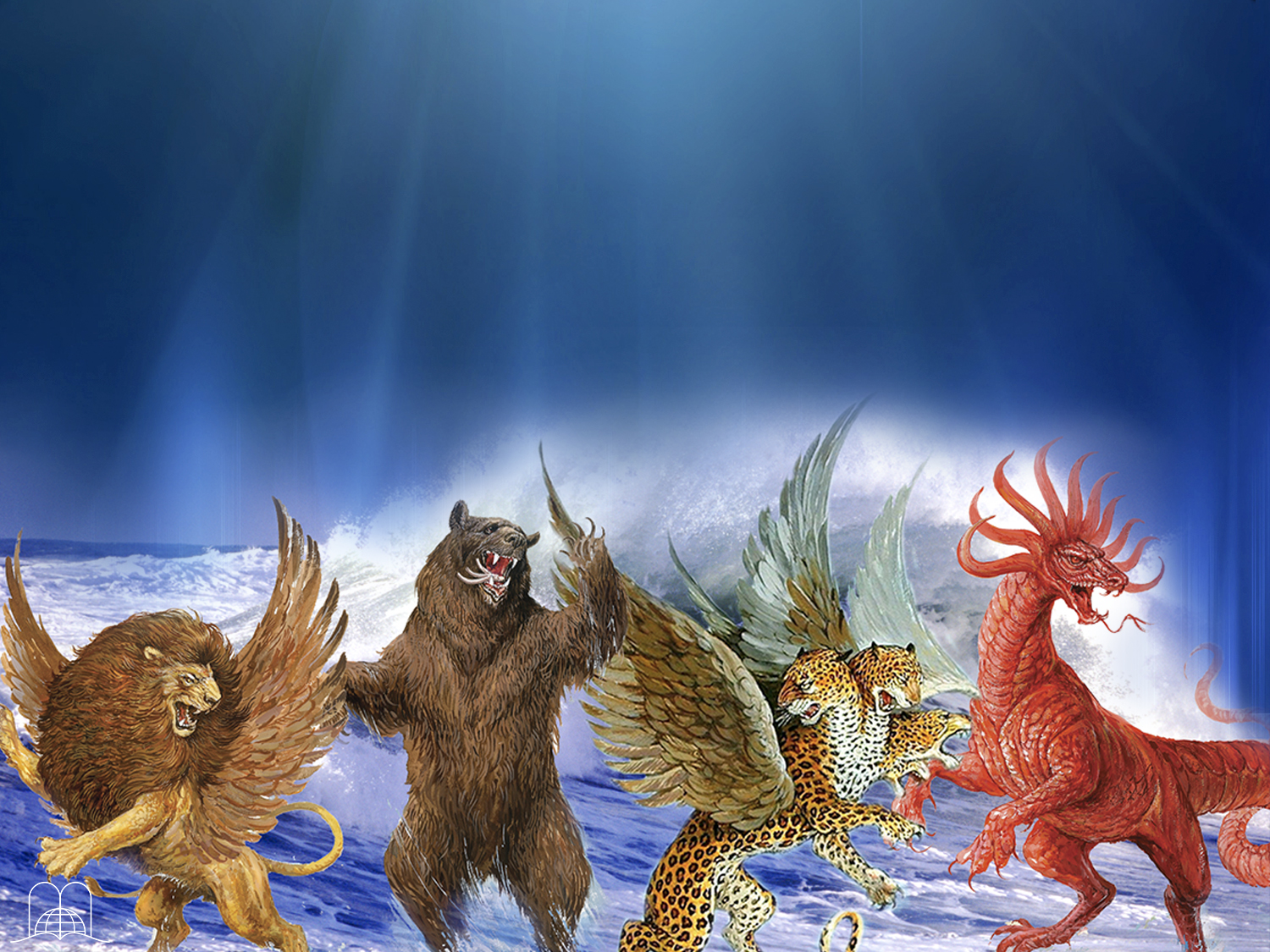 O que representam as bestas, as cabeças, os chifres e as asas?
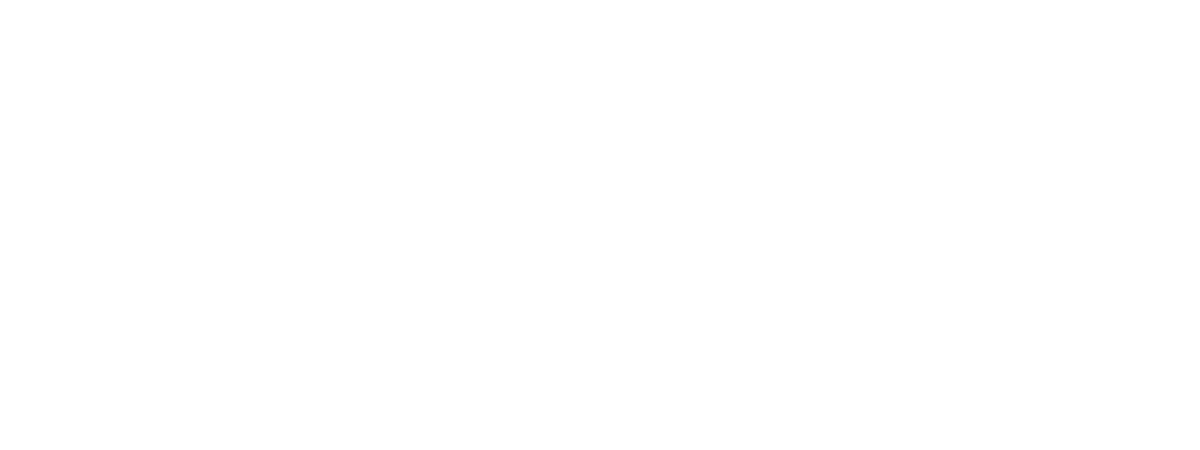 [Speaker Notes: ¿Qué representan las bestias, las cabezas, los cuernos y las alas?]
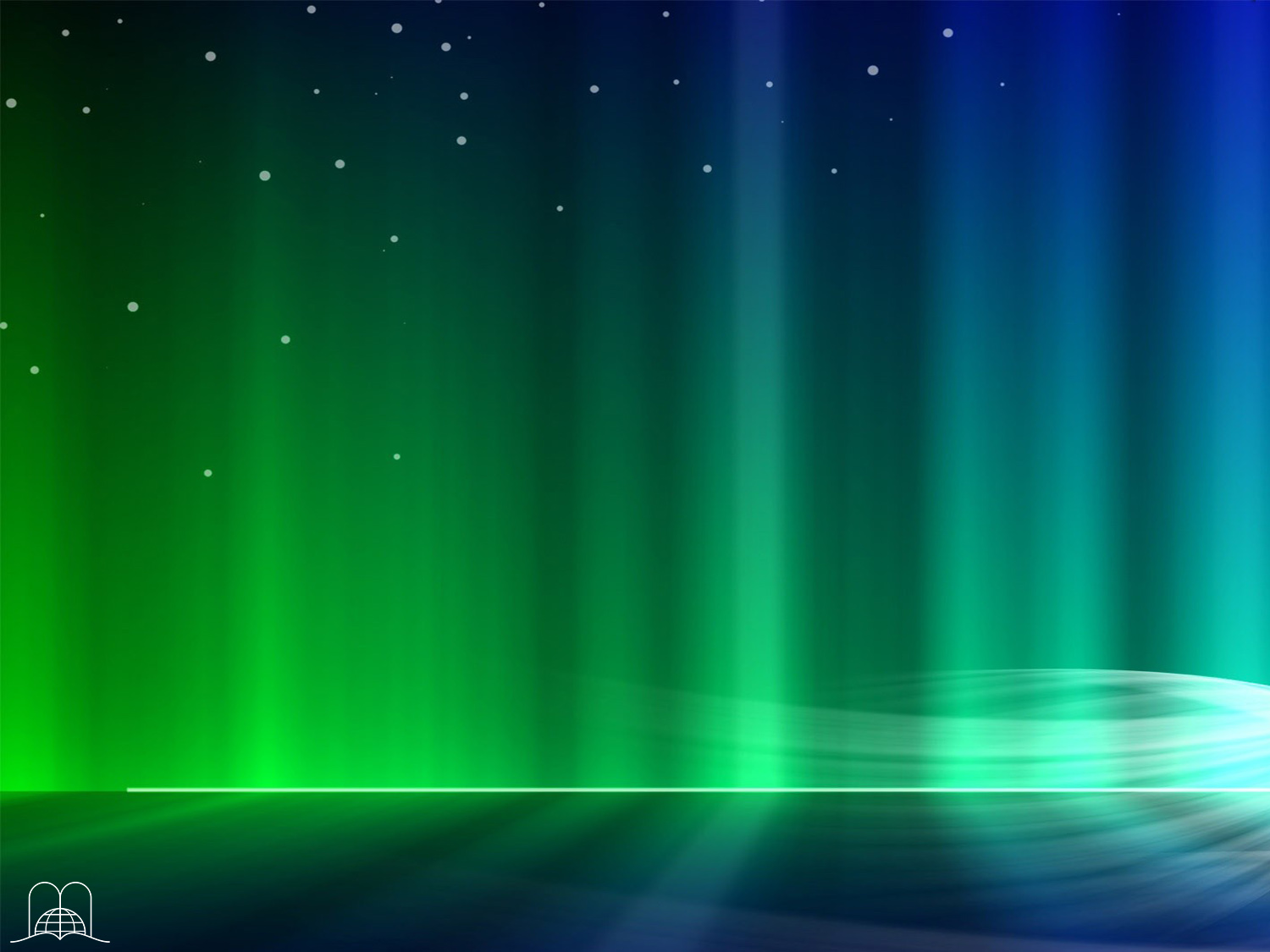 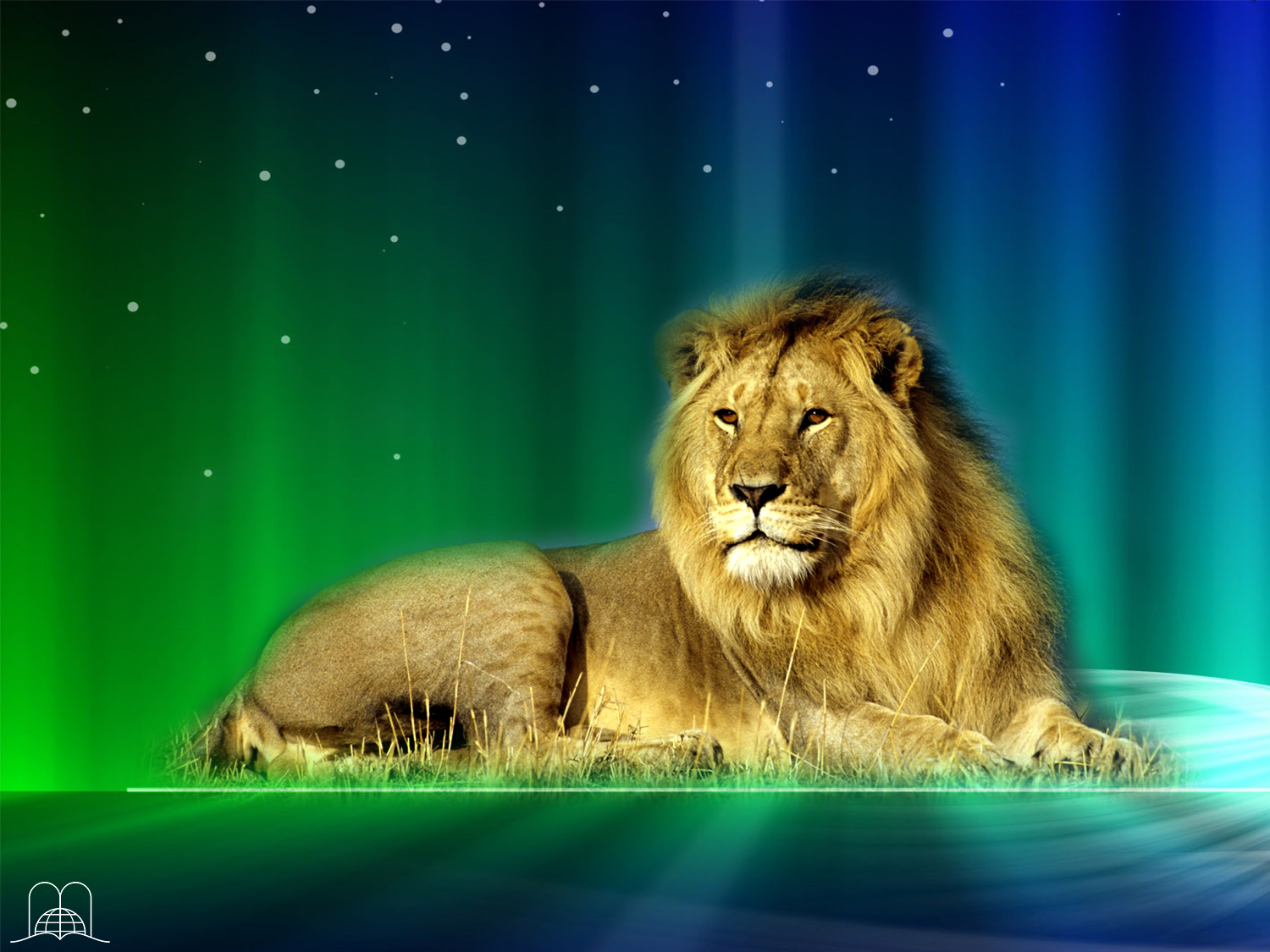 Bestas 
representam 
reinos
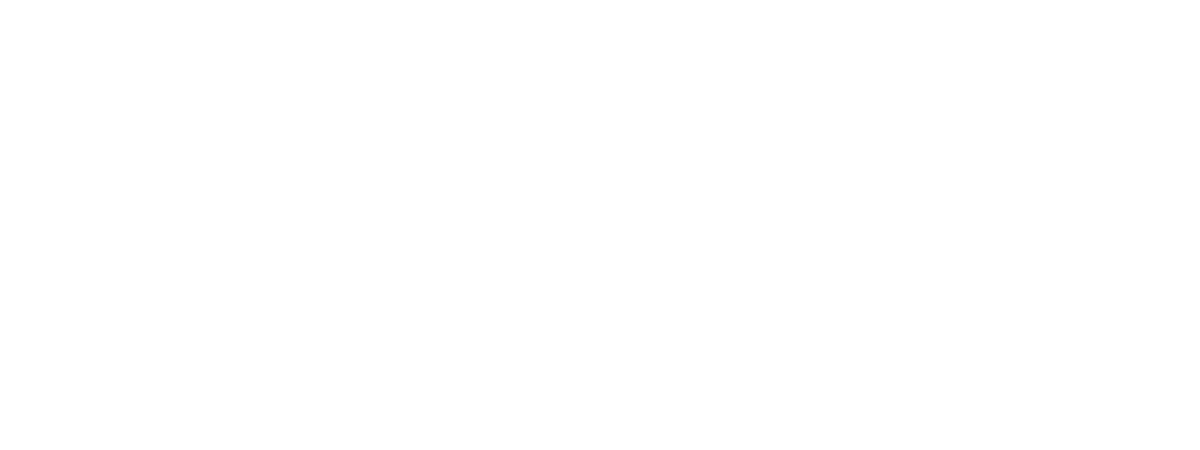 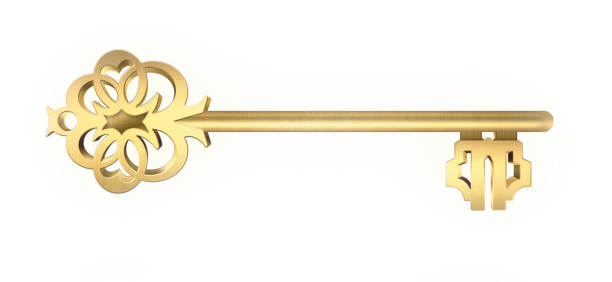 (Daniel 7:23)
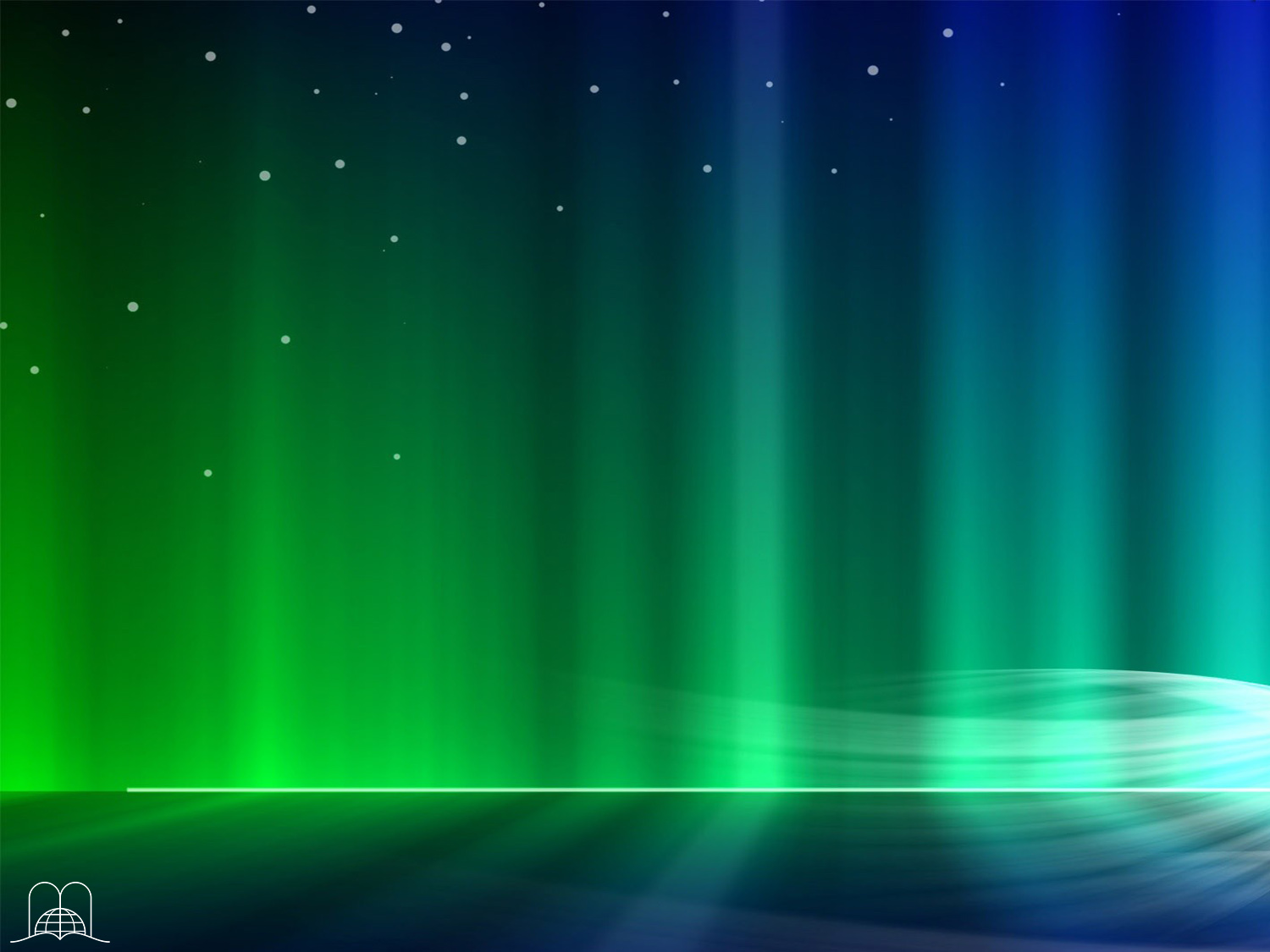 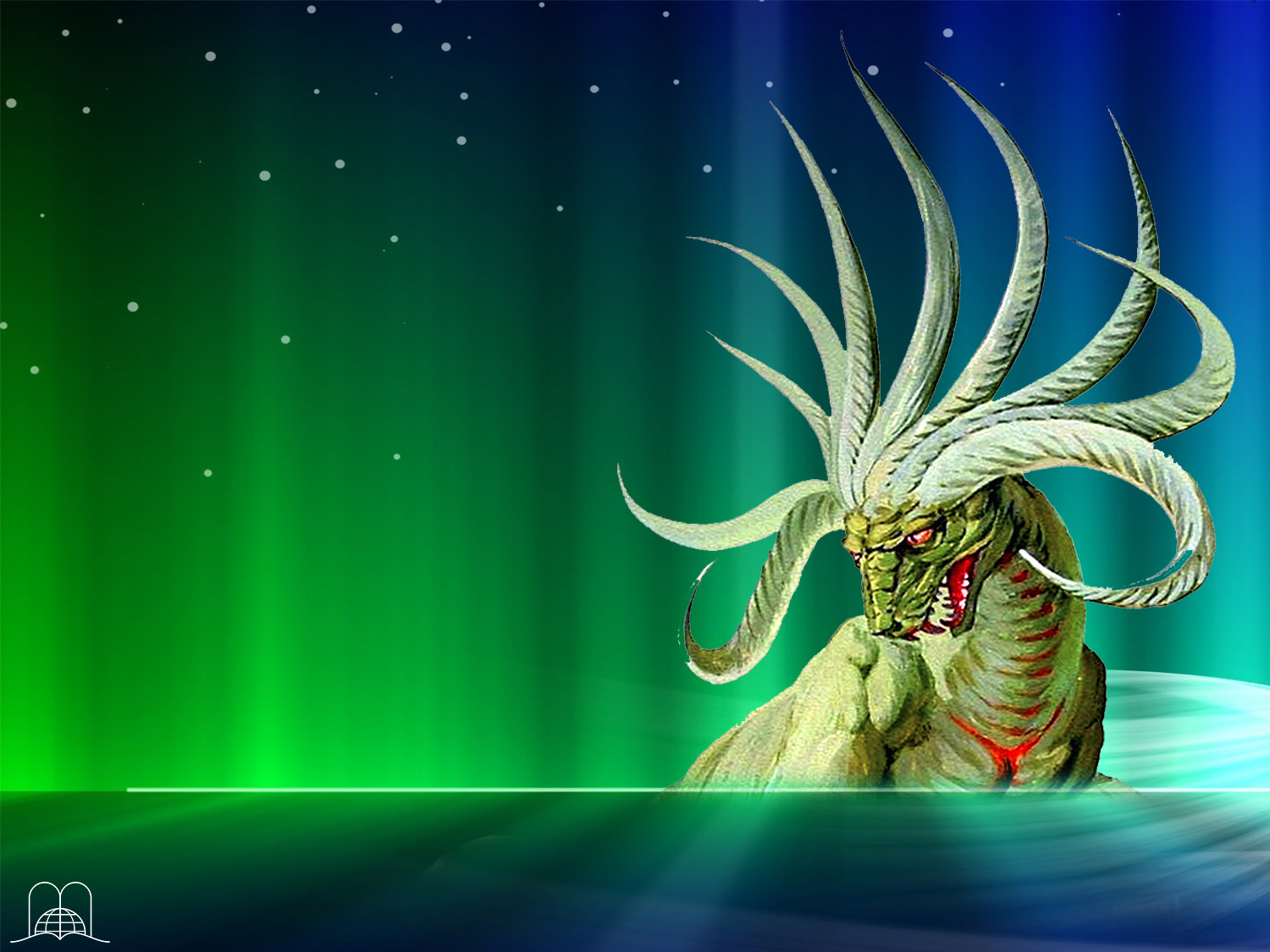 Cabeças e chifres representam divisão
de reinos
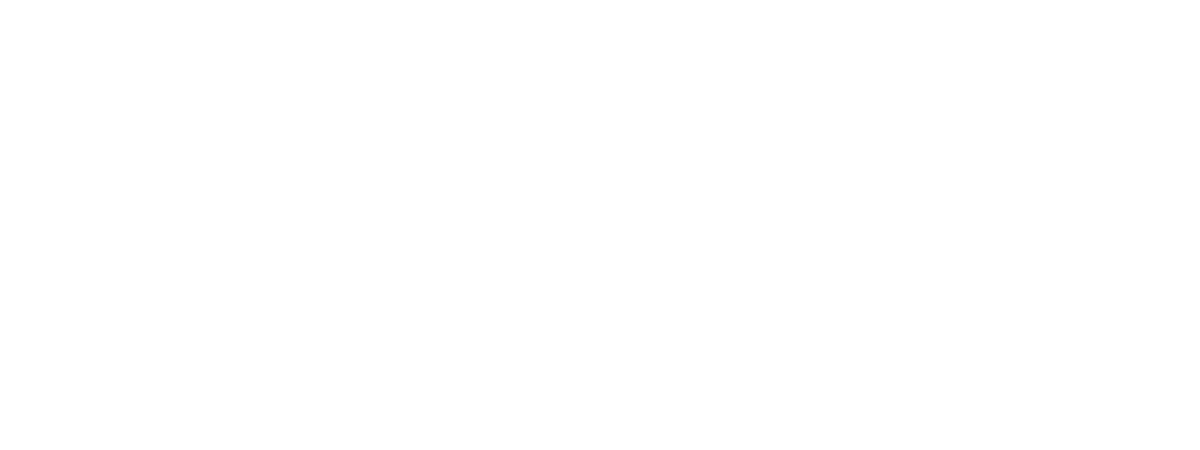 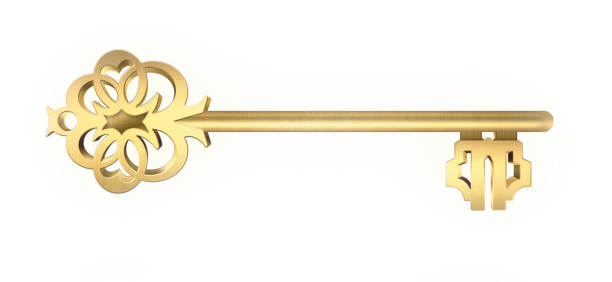 (Daniel 7:24)
[Speaker Notes: * Cabezas y cuernos representan división de reinos,
 (Daniel 7:24).]
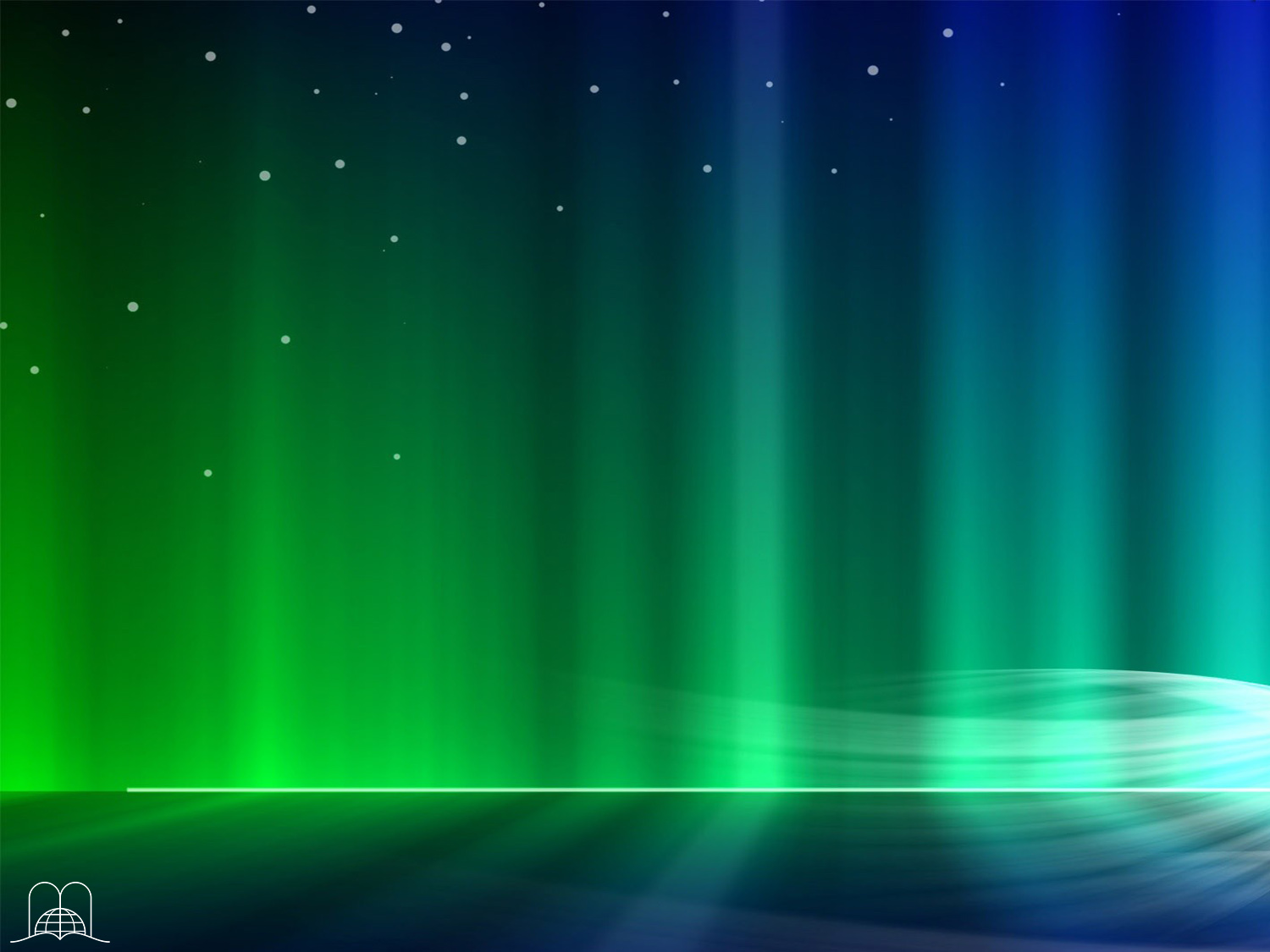 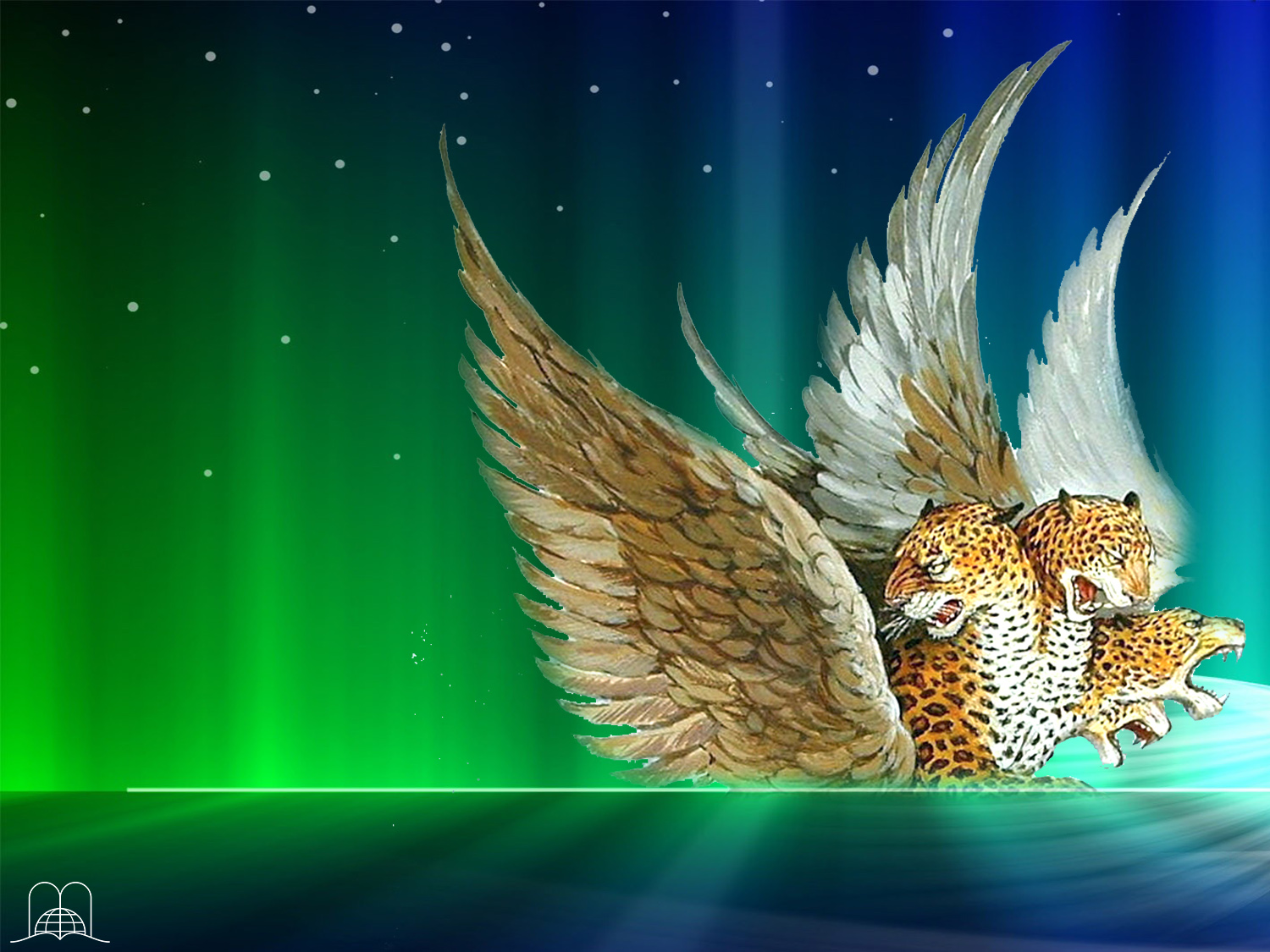 Asas simbolizam velocidade
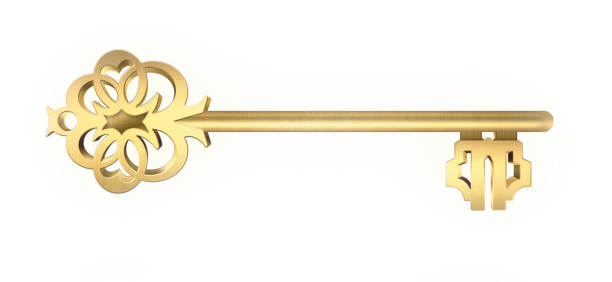 (Habacuque 1:8)
[Speaker Notes: * Alas simbolizan velocidad, (Habacuc 1:8).]
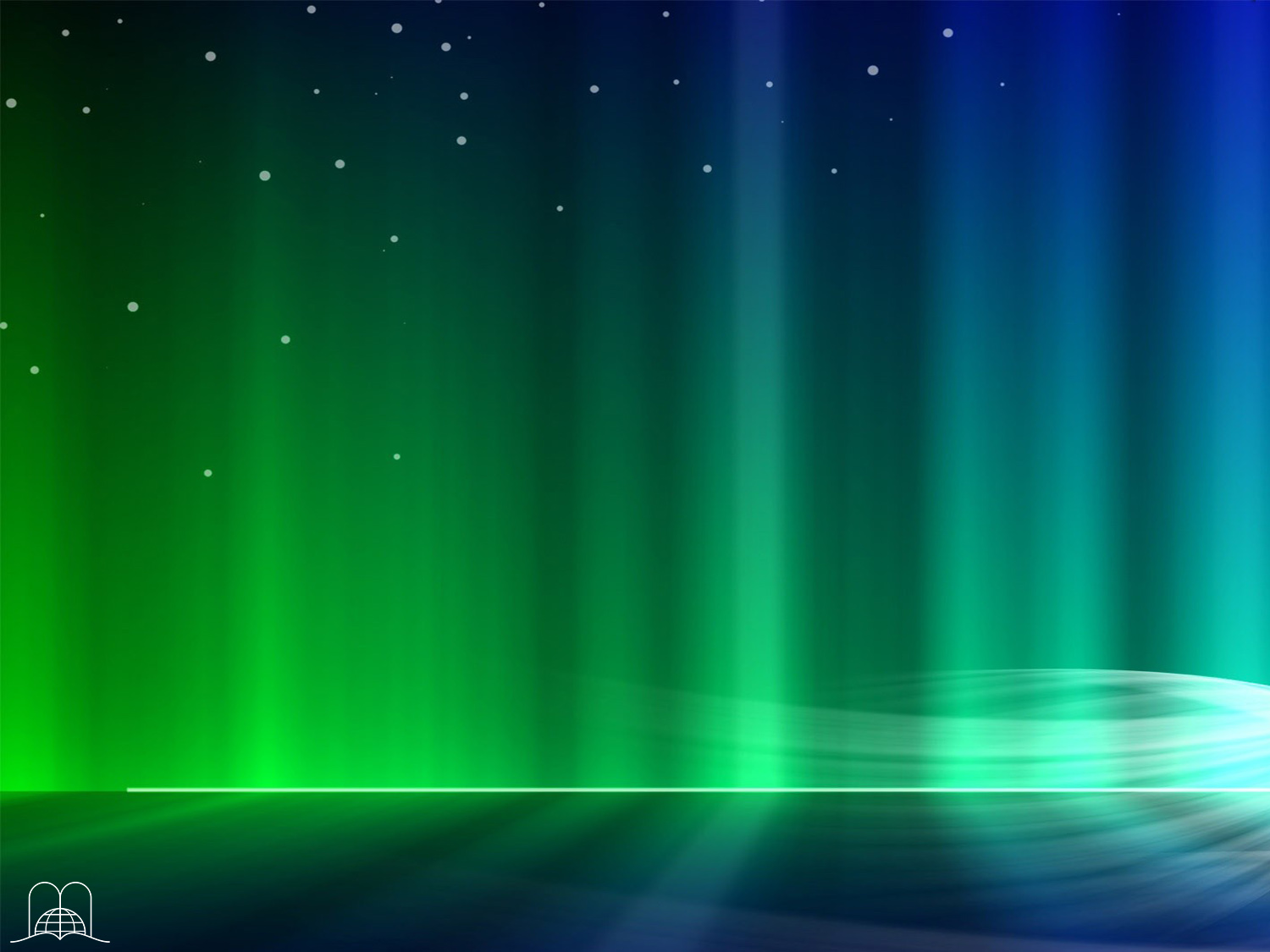 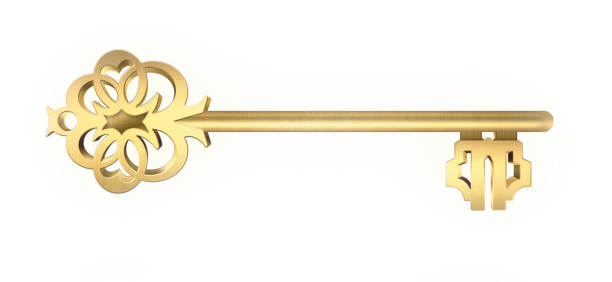 1 dia = 1 ano
“…dia por ano, dia por ano te dei.”
(Ezequiel 4:6; Números 14:34).
[Speaker Notes: Día = año. En las profecías, cada día equivale a un año.
 (Ezequiel 4:6; Números 14:34).]
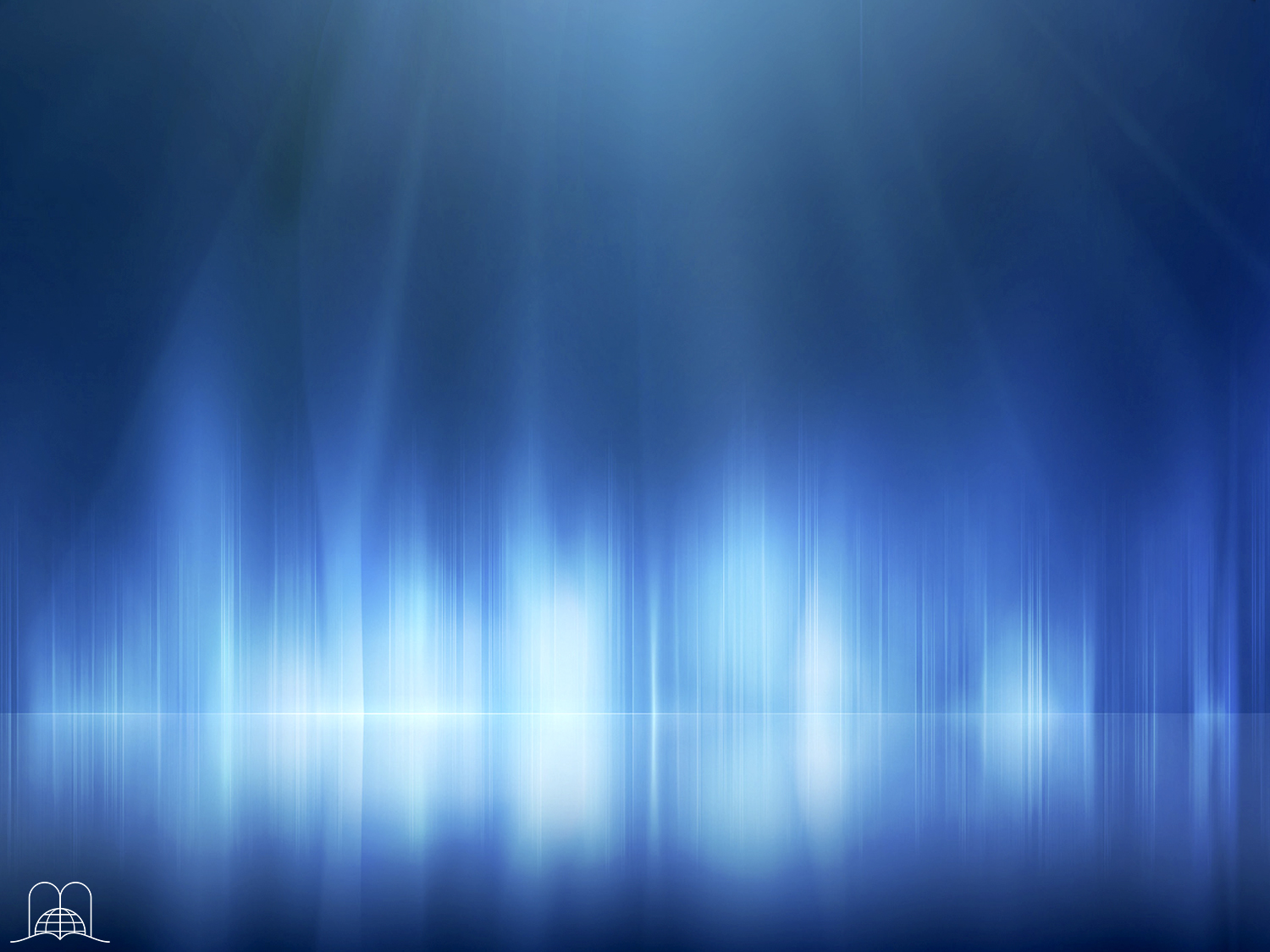 QUATRO NAÇÕES 
NA PROFECIA
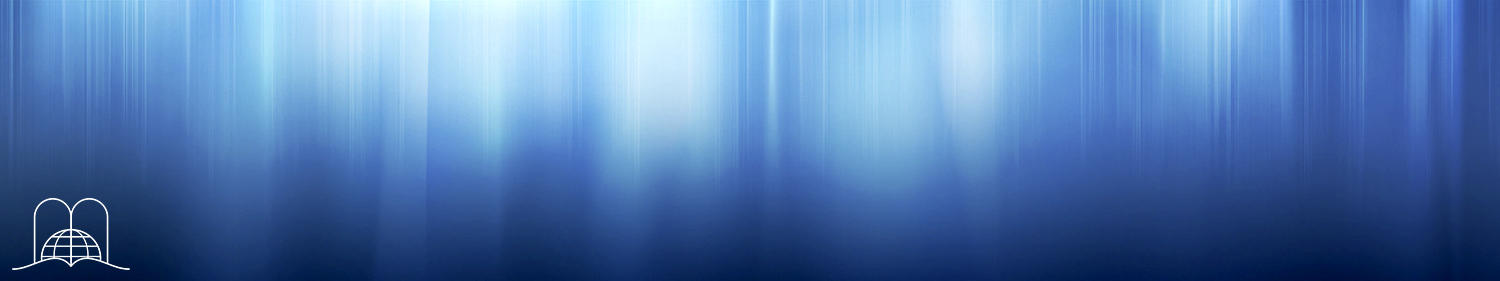 [Speaker Notes: CUATRO NACIONES EN LA PROFECÍA]
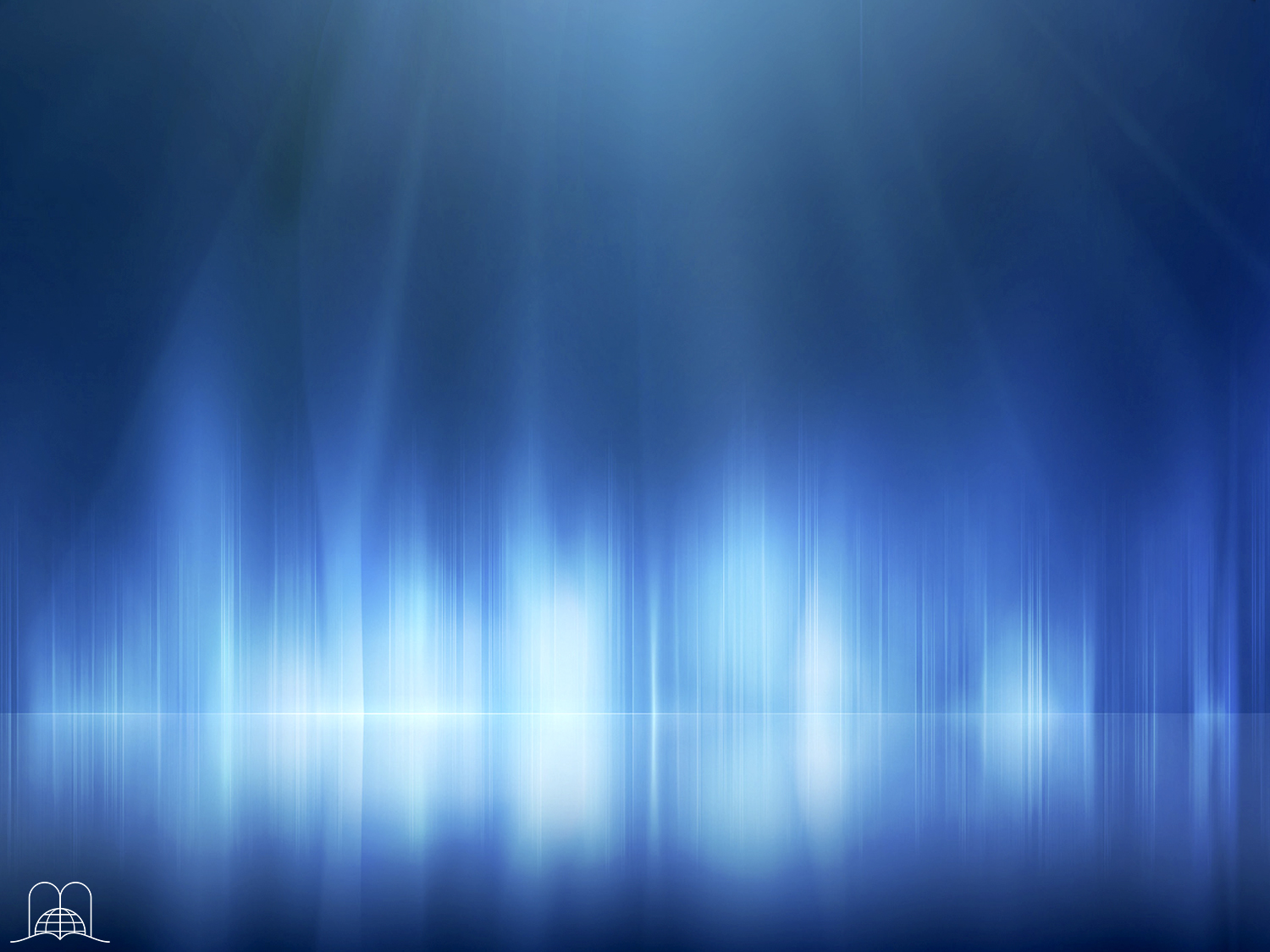 O que viu Daniel em visão?
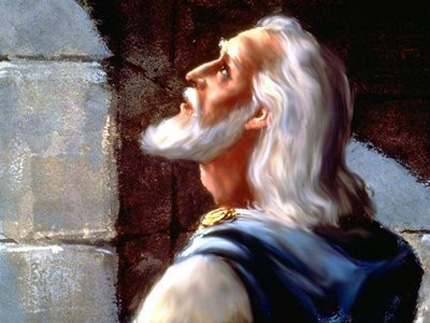 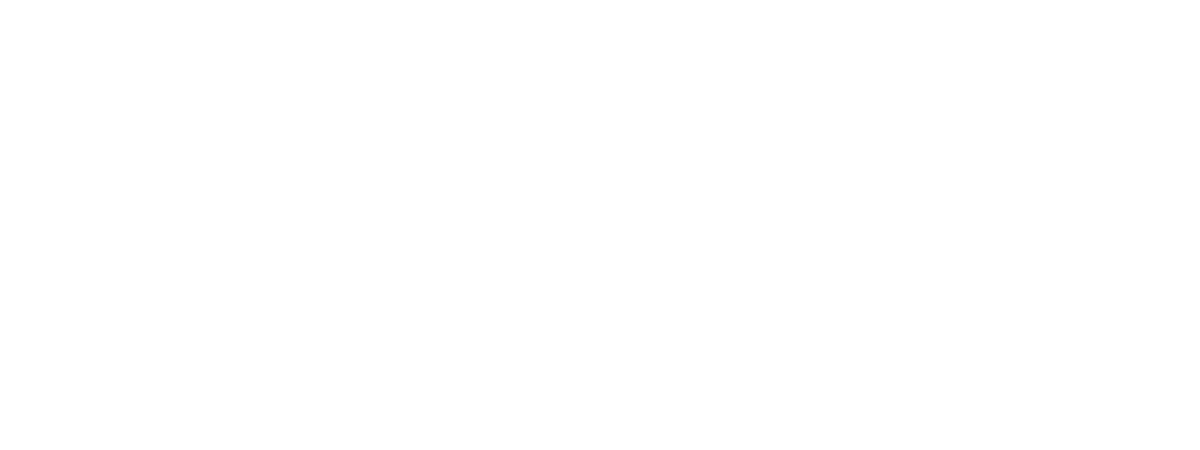 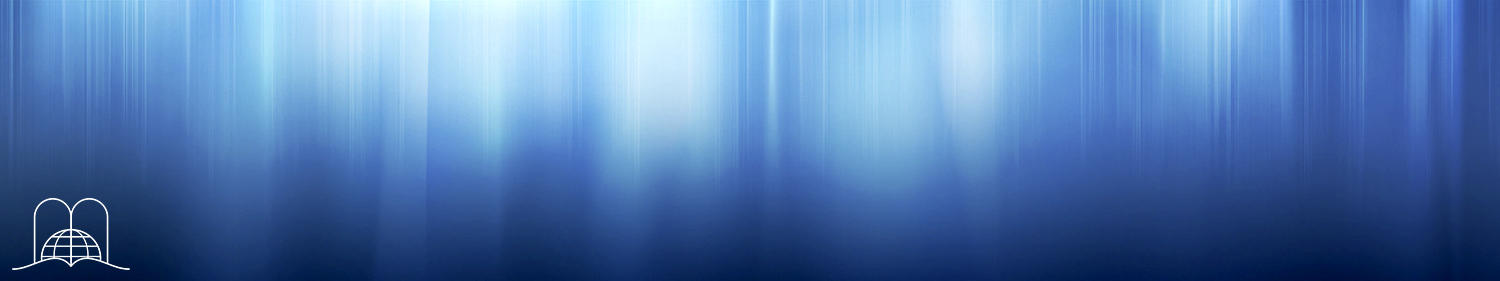 [Speaker Notes: ¿Qué vio Daniel en visión?]
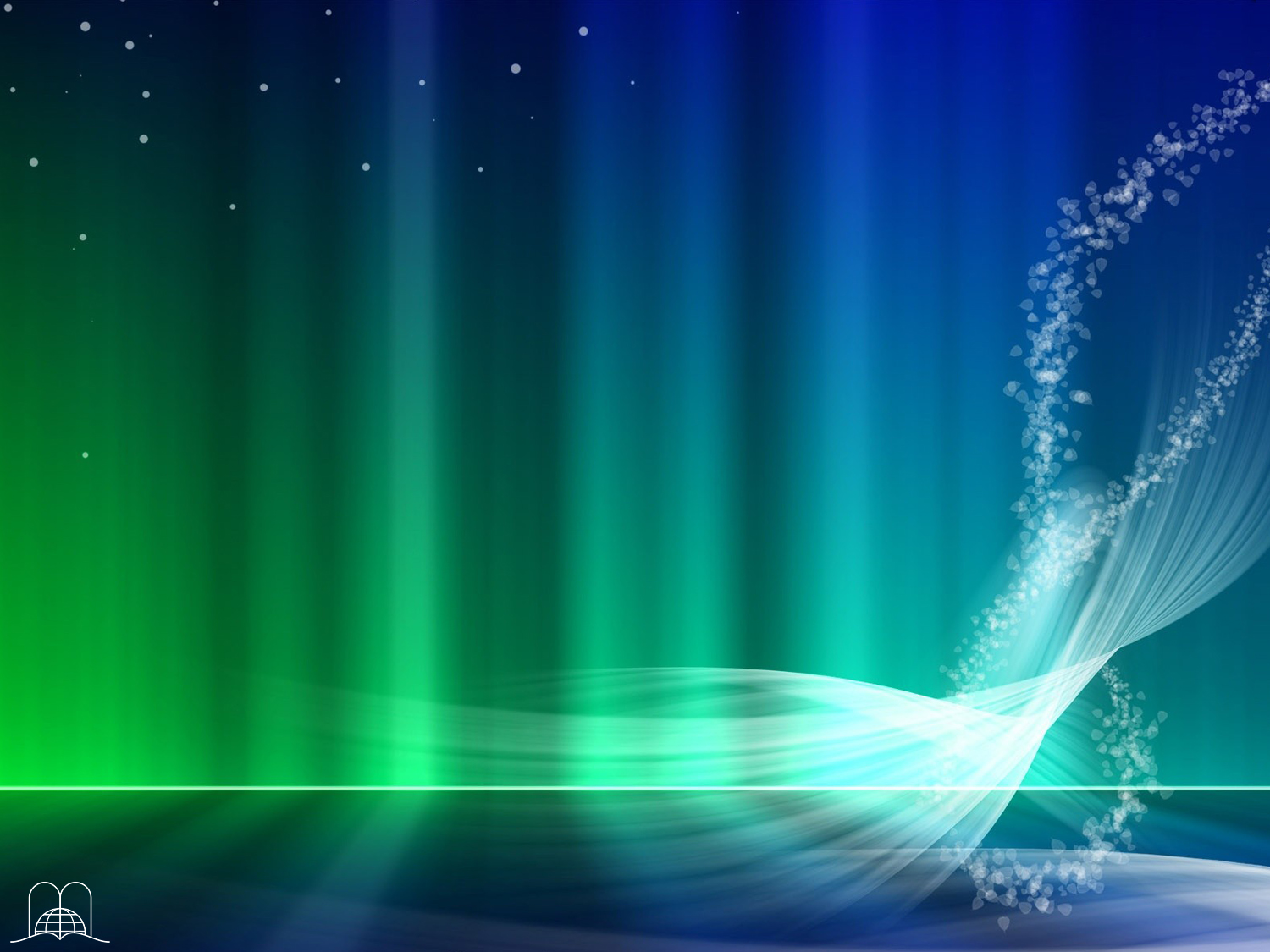 “Falou Daniel e disse: Eu estava olhando, durante a minha visão da noite, e eis que os quatro ventos do céu agitavam o mar grande. Quatro animais, grandes, diferentes uns dos outros, subiam do mar.”
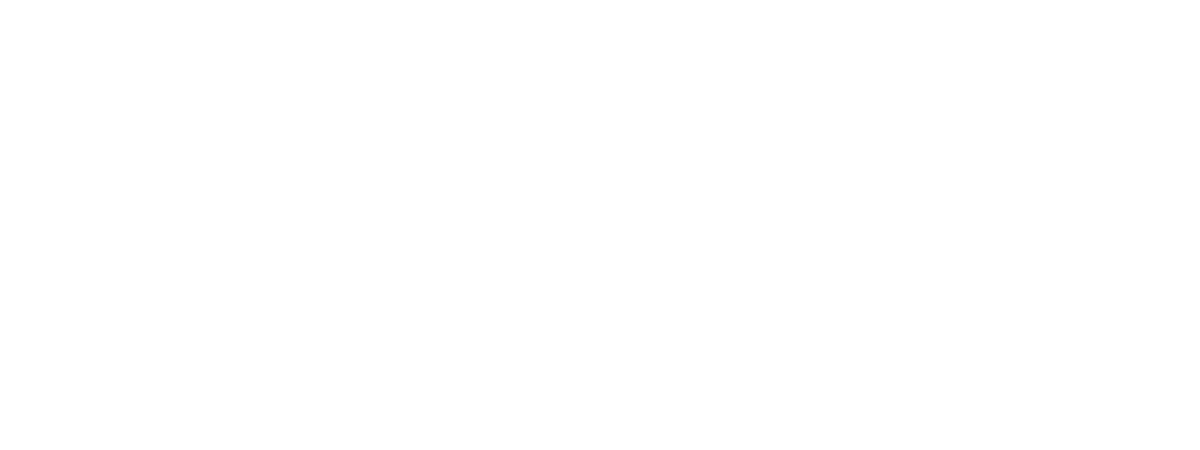 Daniel 7:2-3
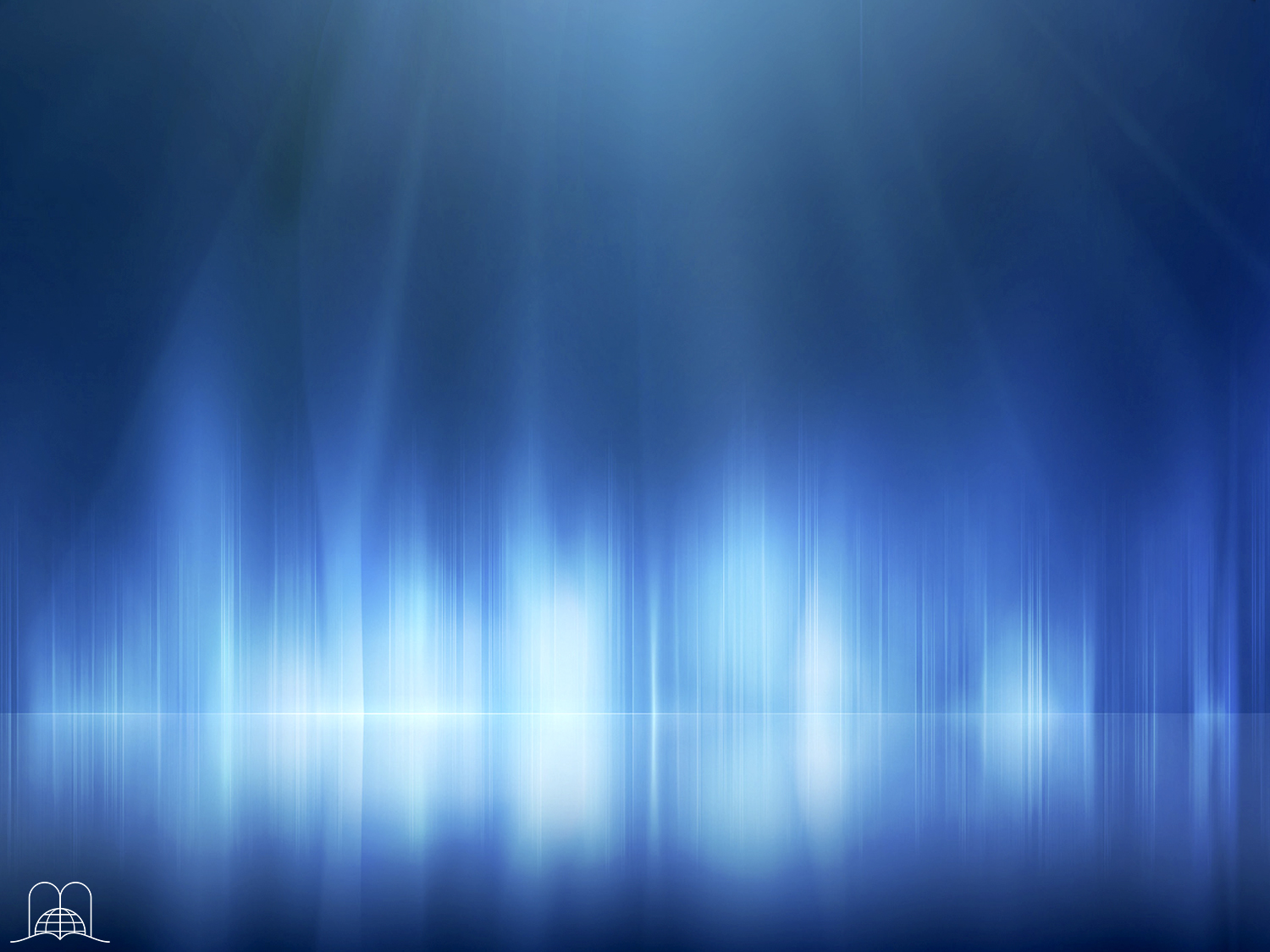 O que representam estes quatro animais?
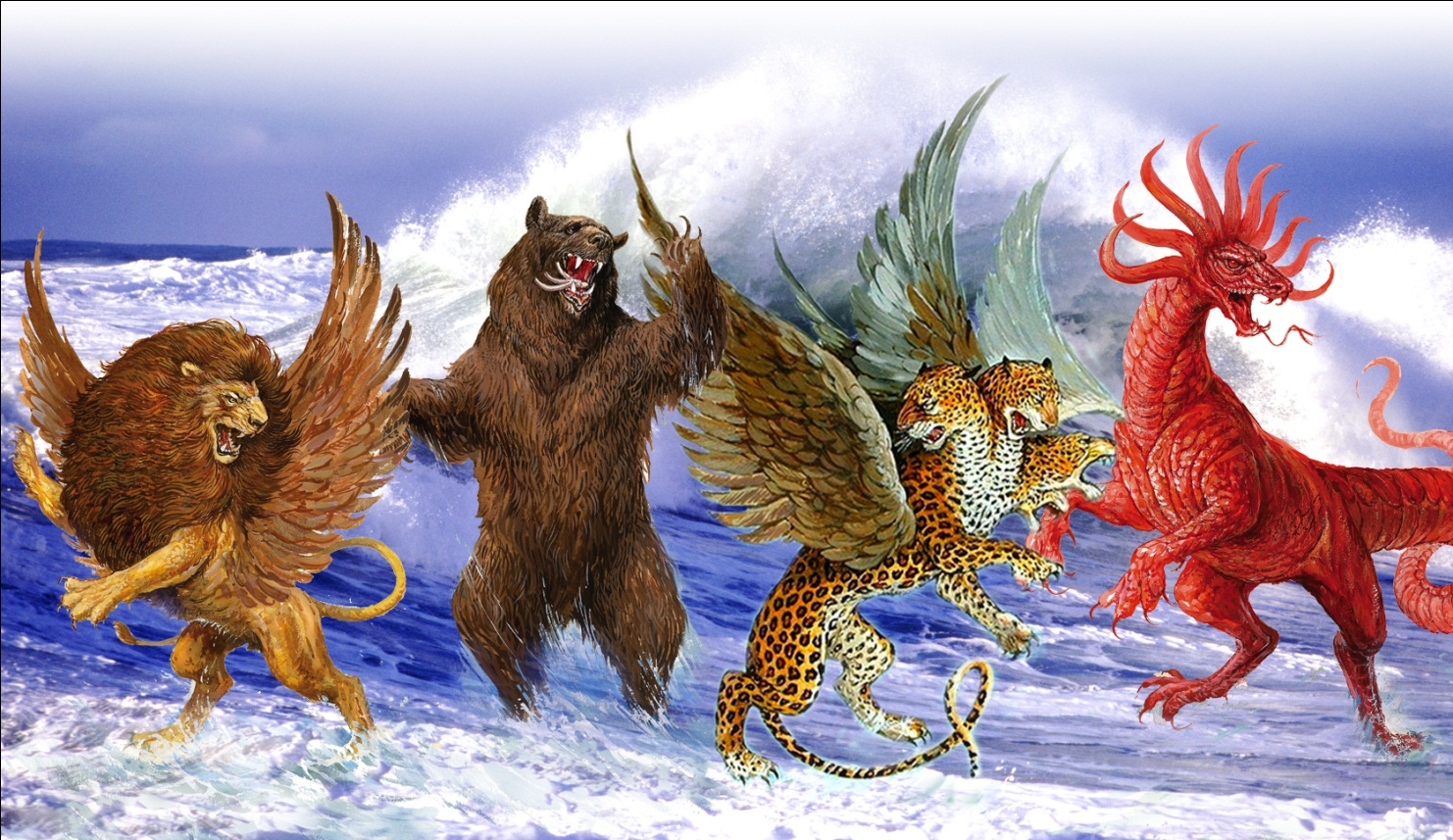 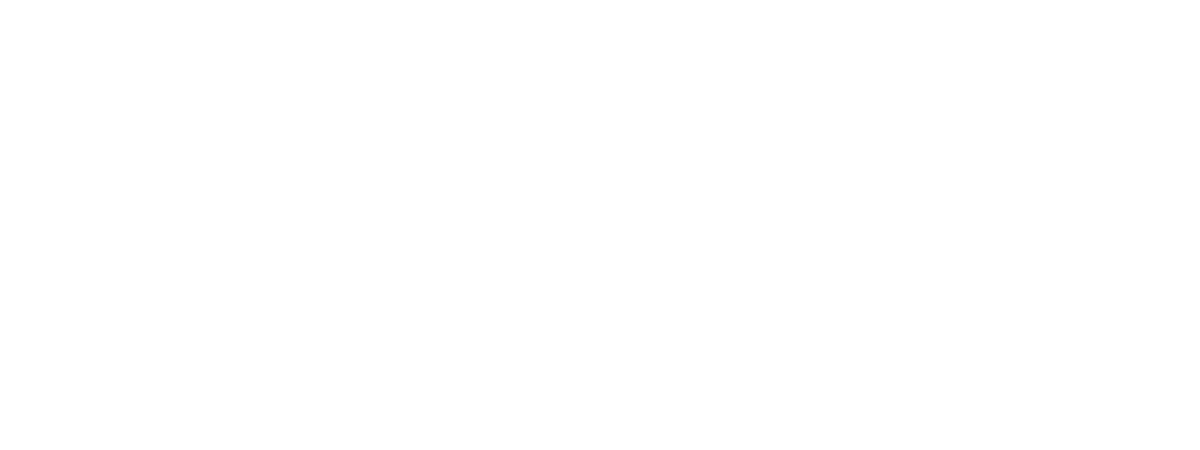 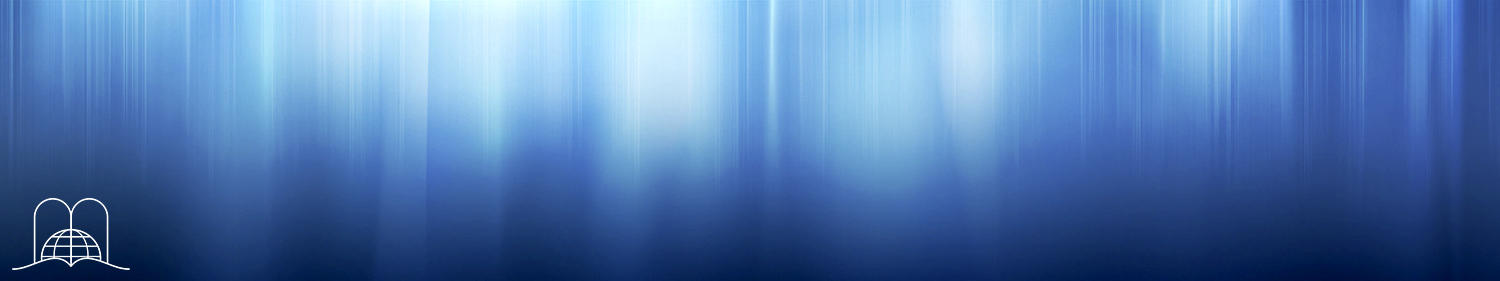 [Speaker Notes: ¿Qué representan estas cuatro bestias?]
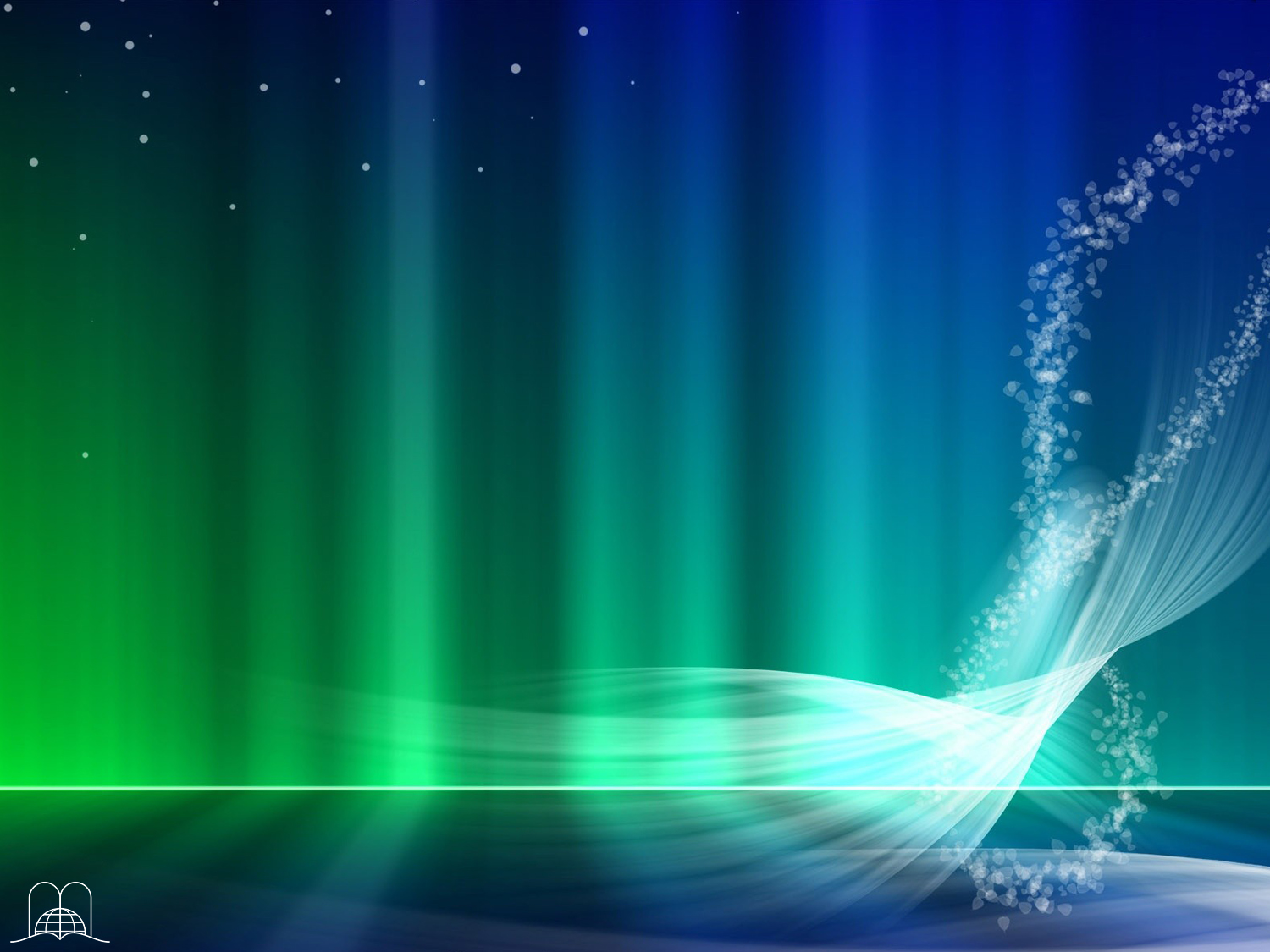 “Cheguei-me a um dos que estavam perto e lhe pedi a verdade acerca de tudo isto. Assim, ele me disse e me fez saber a interpretação das coisas: Estes grandes animais, que são quatro, são quatro reis que se levantarão da terra… Então ele disse: O quarto animal será um quarto reino na terra…”
Daniel 7:16-17, 23 p.p.
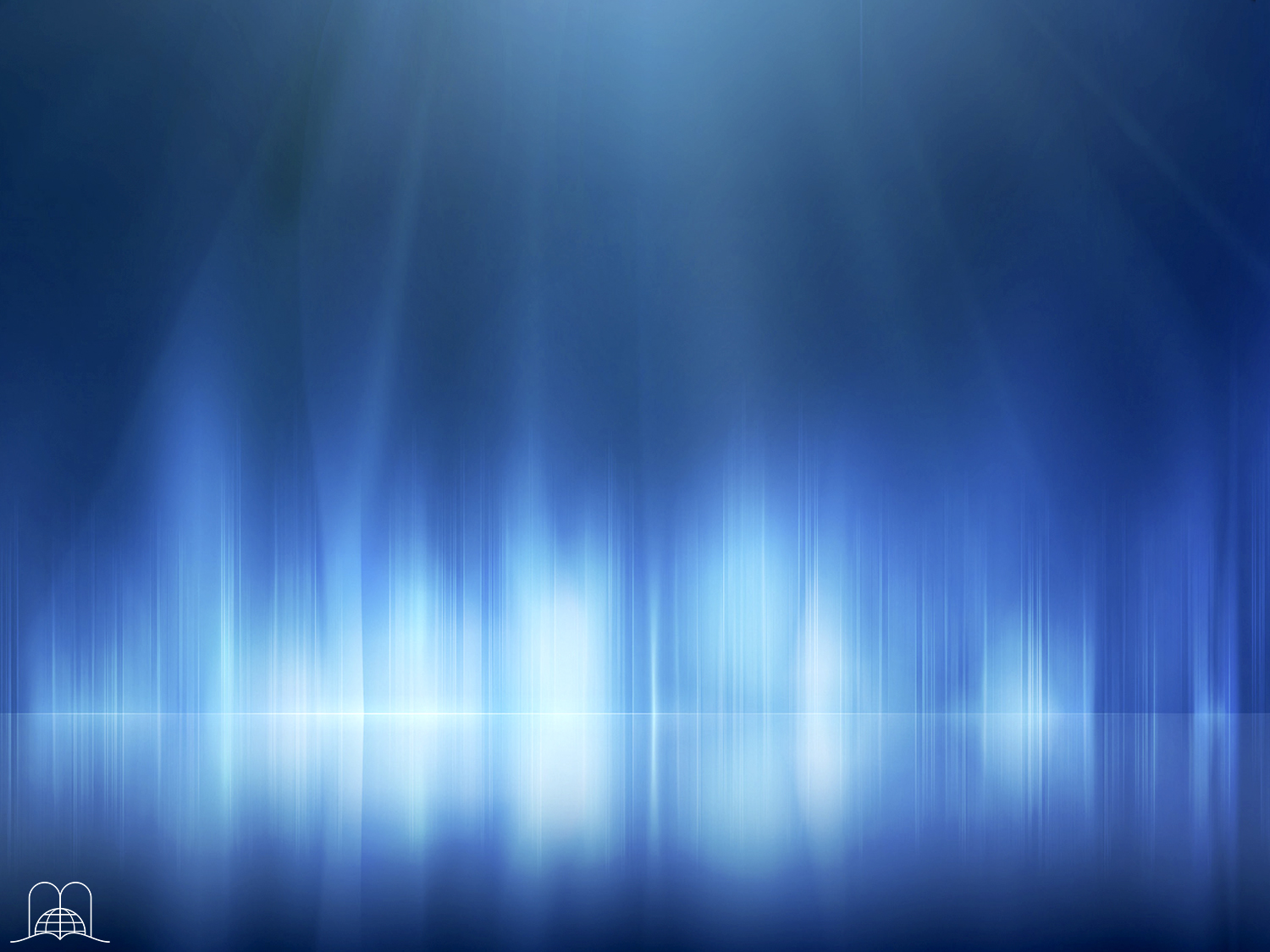 Que características tinha o primeiro animal?
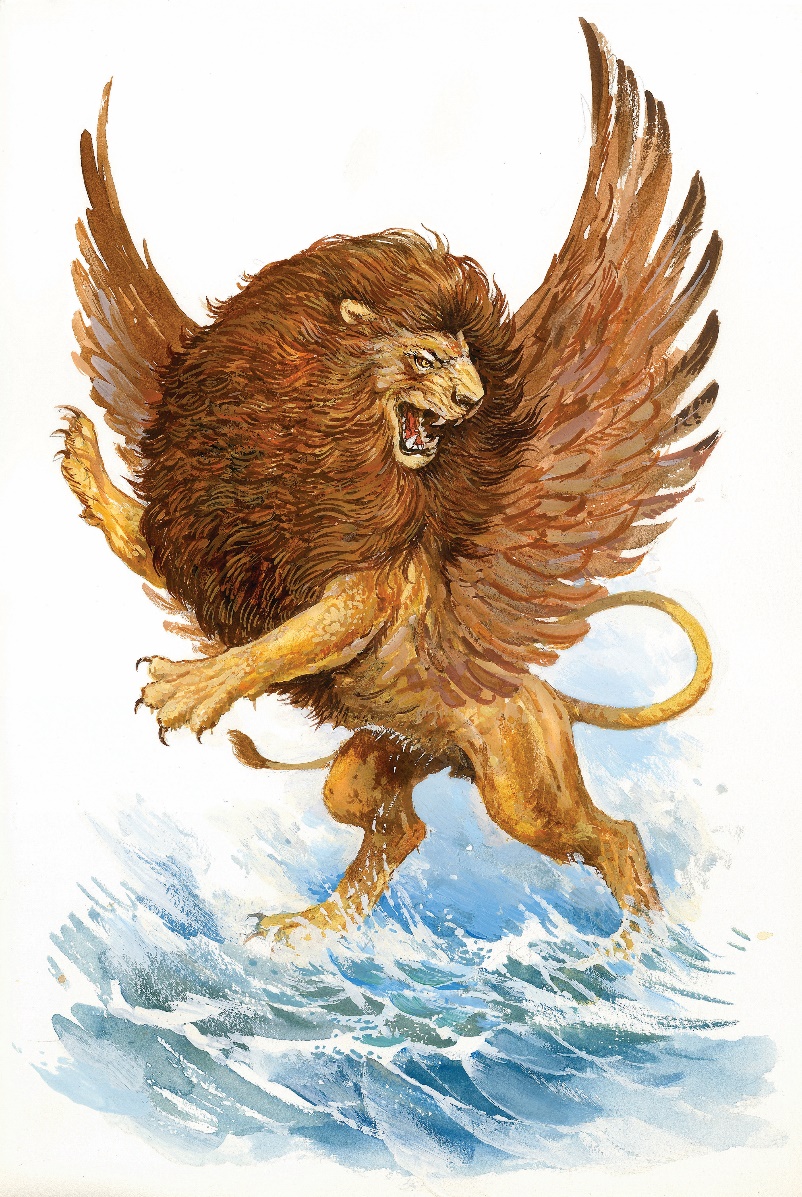 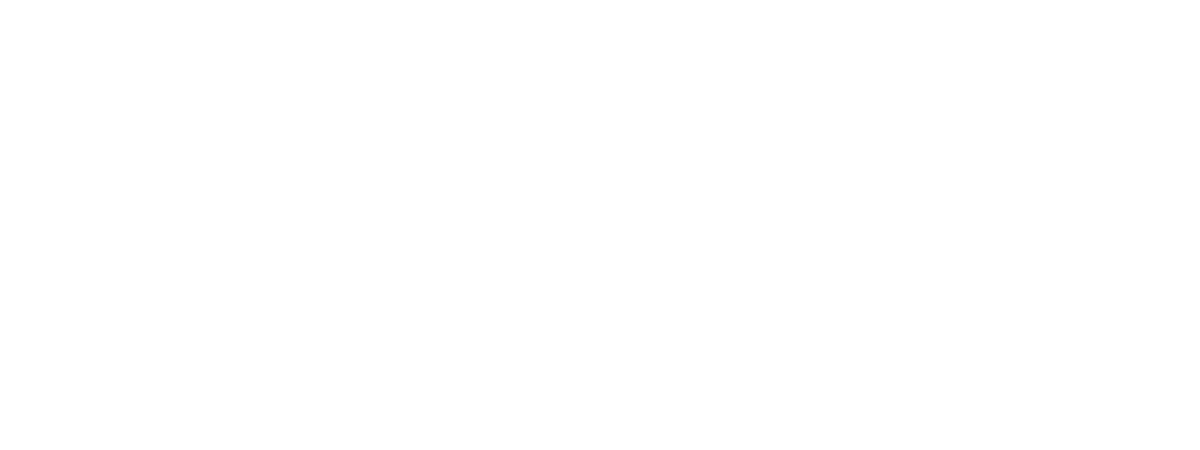 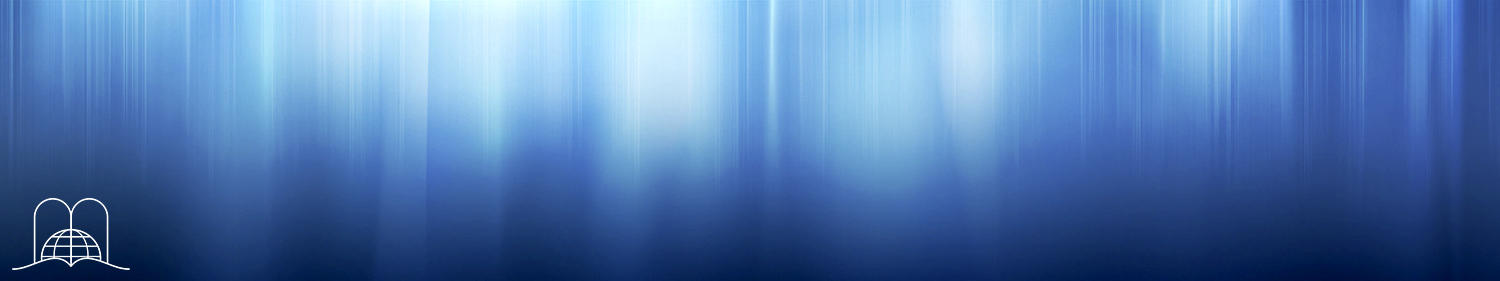 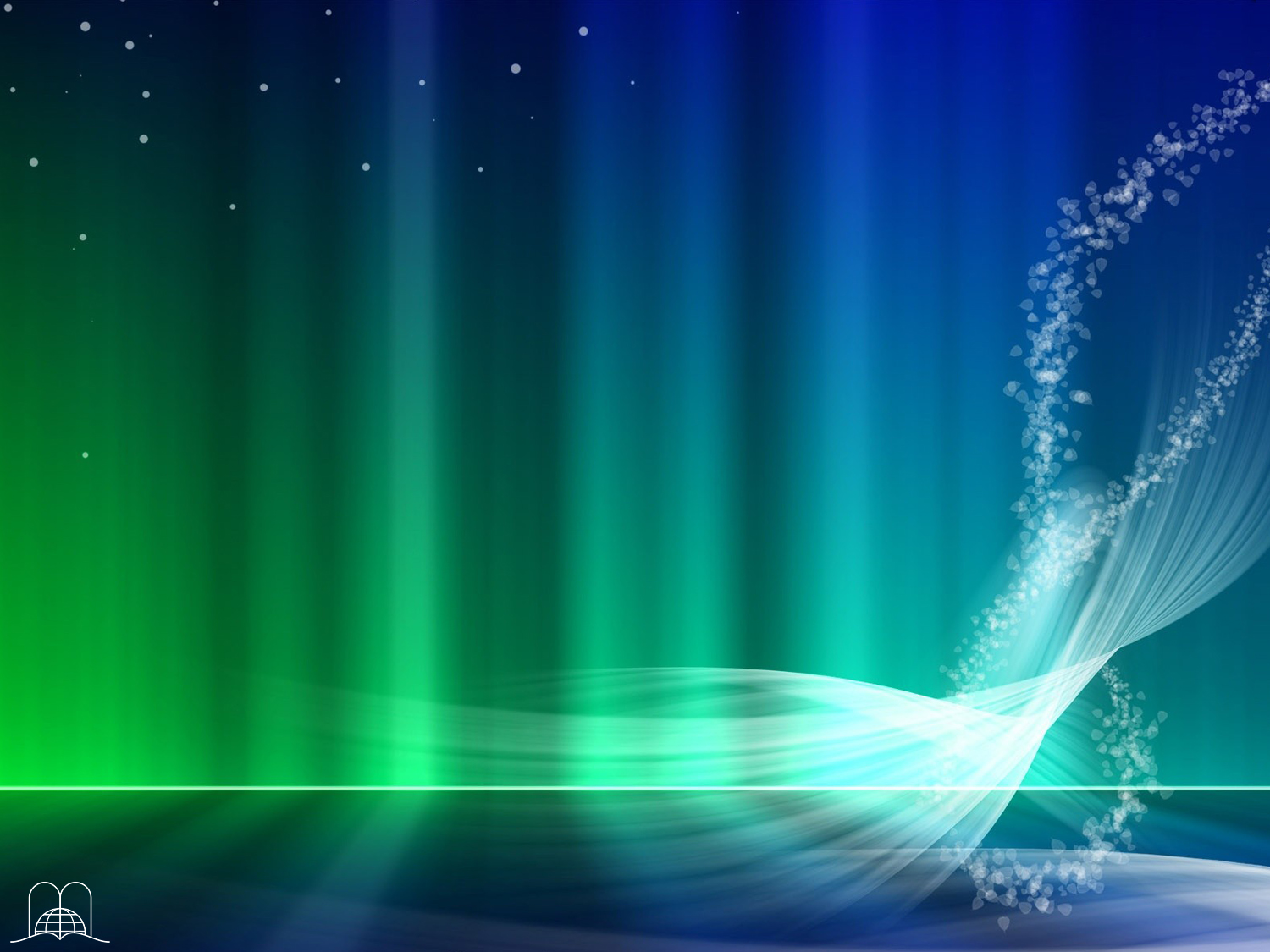 “O primeiro era como leão e tinha asas de águia; enquanto eu olhava, foram-lhe arrancadas as asas, foi levantado da terra e posto em dois pés, como homem; e lhe foi dada mente de homem.”
Daniel 7:4
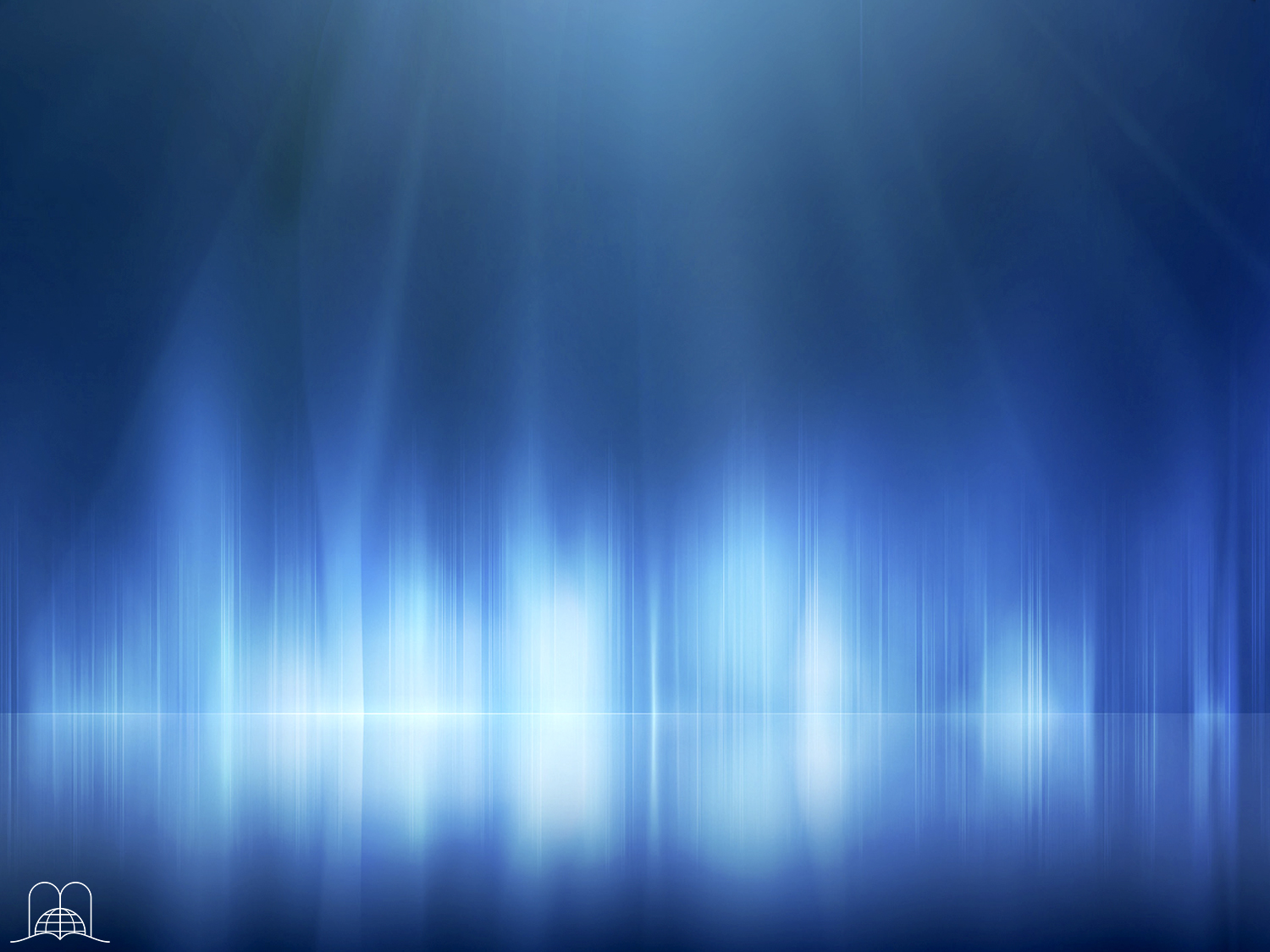 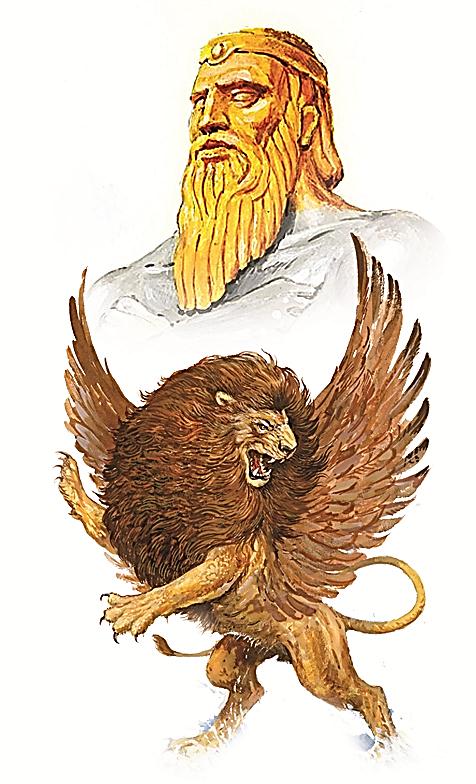 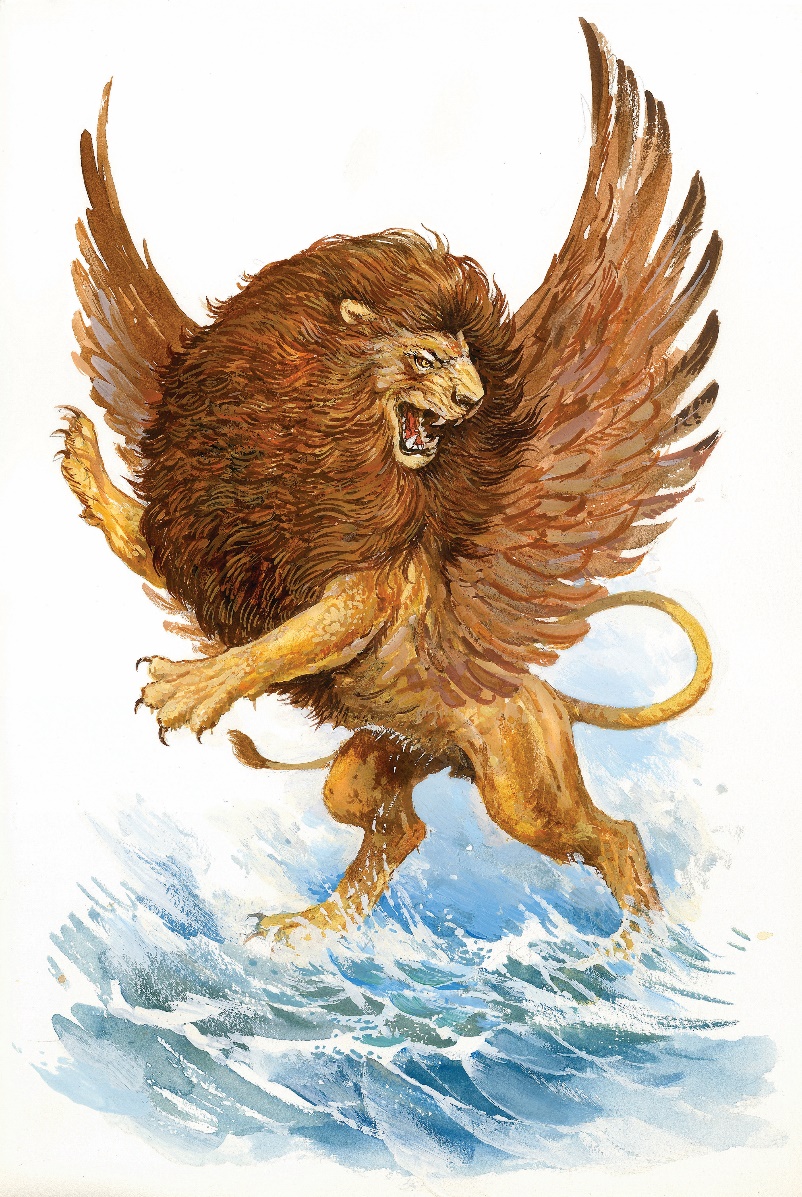 Babilónia
(605 - 539 A.C.)
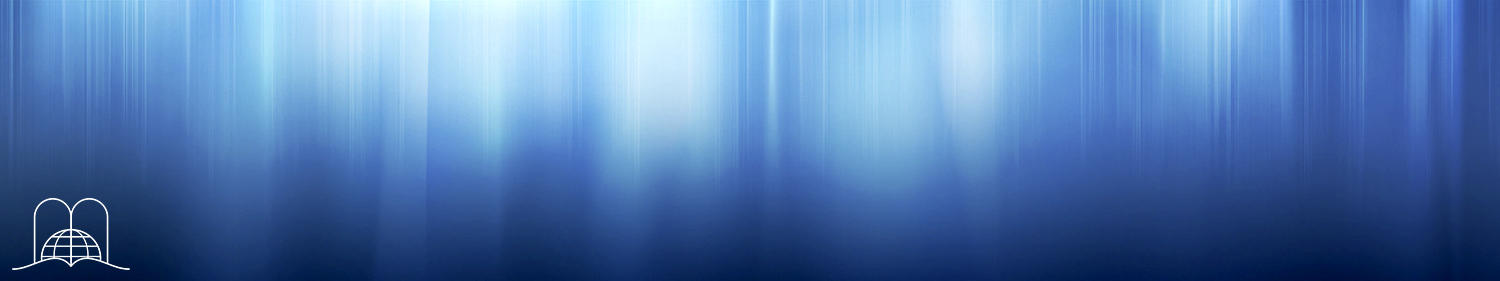 [Speaker Notes: a) Representa a Babilonia (606 - 538 A.C.).
b) Como el oro es el más distinguido entre los metales, el león es el rey entre los animales.
c) Dos alas: la velocidad de conquista de Nabucodonosor.]
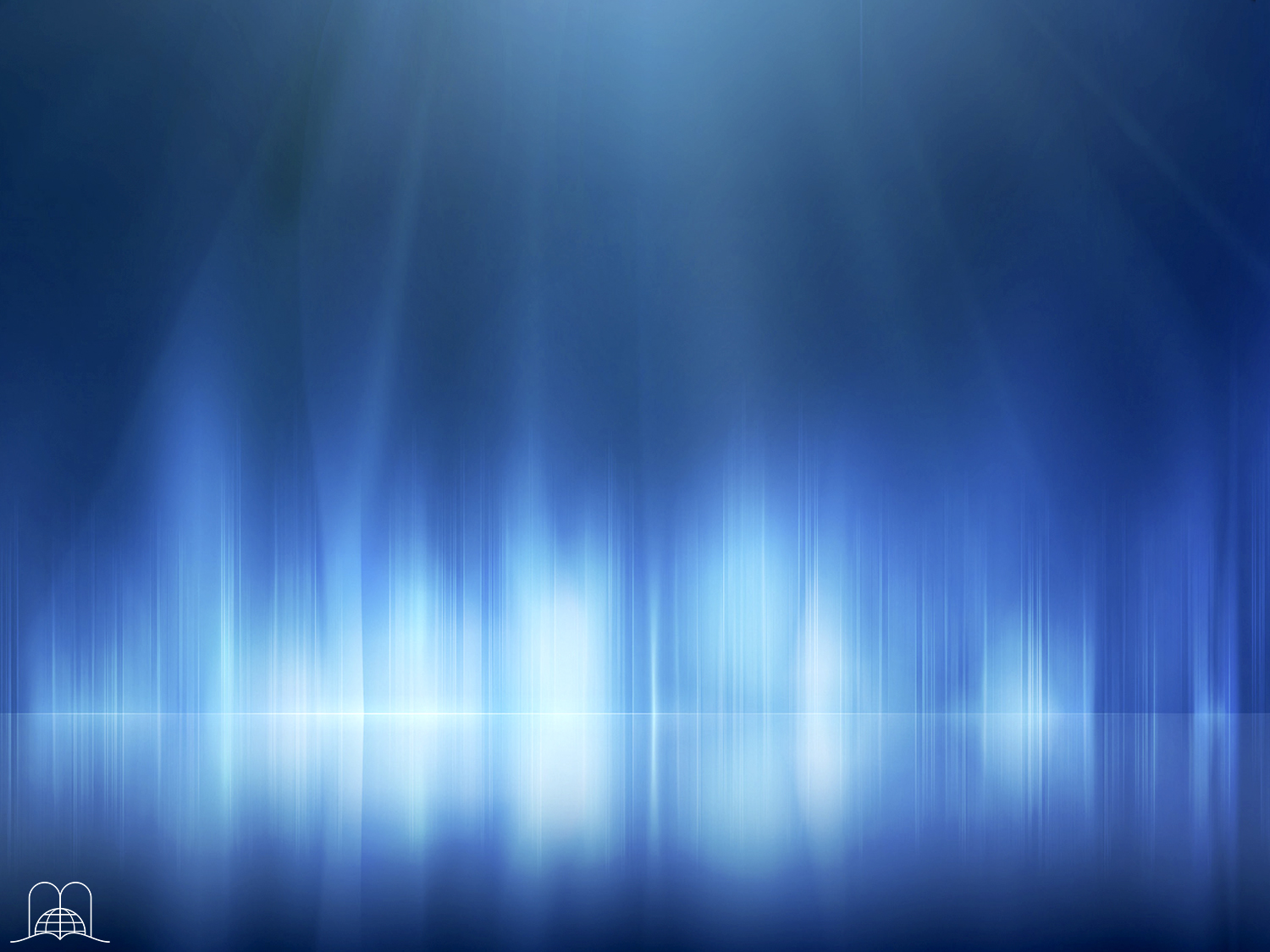 A que se assemelhava o segundo 
animal?
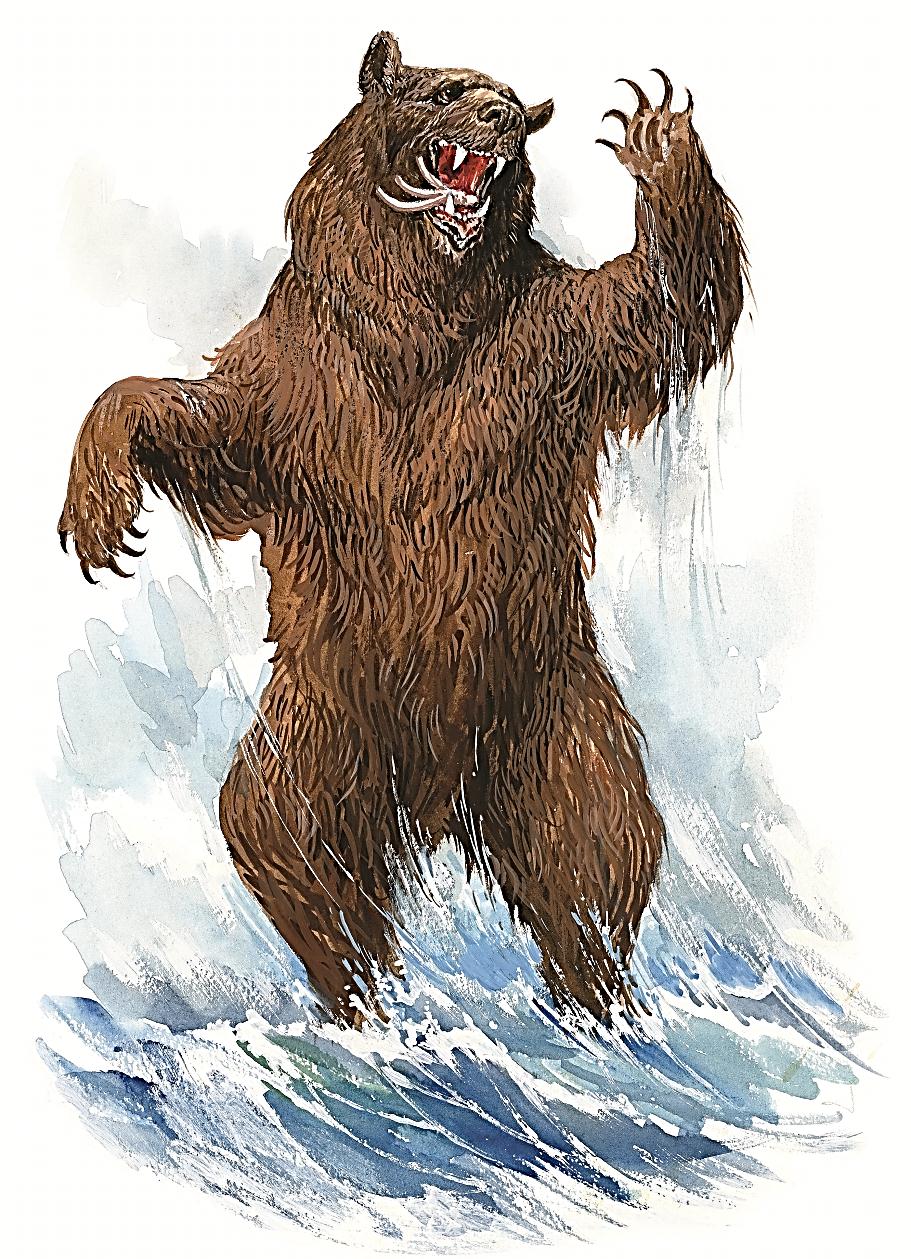 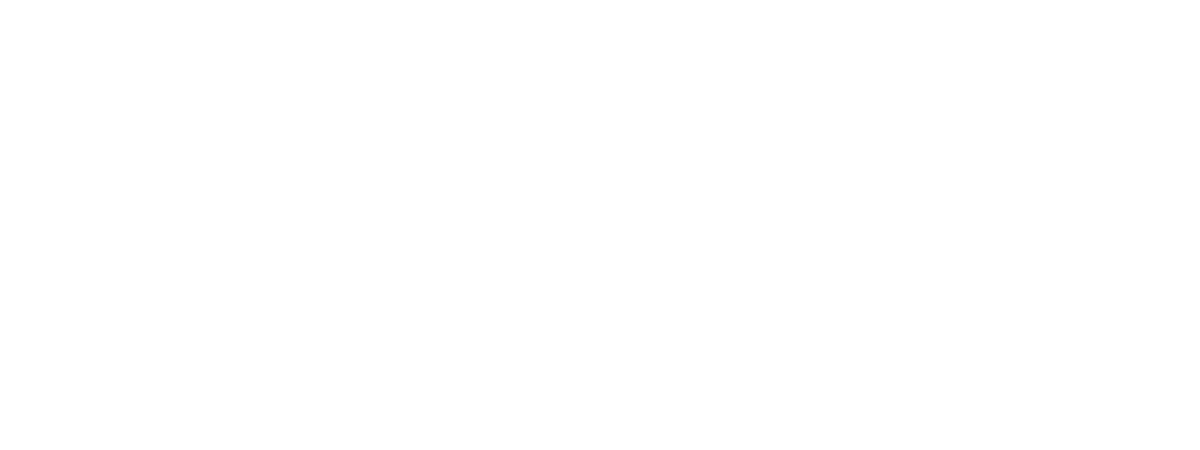 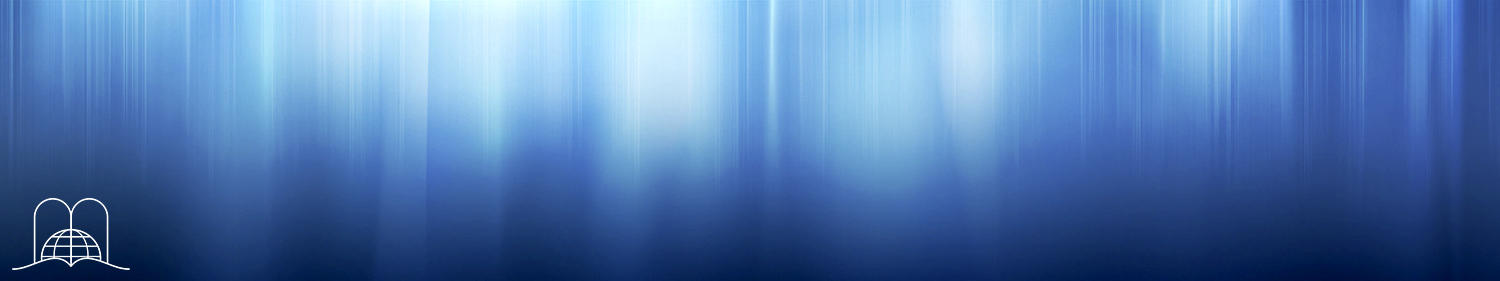 [Speaker Notes: ¿Qué características tenía la primera bestia?]
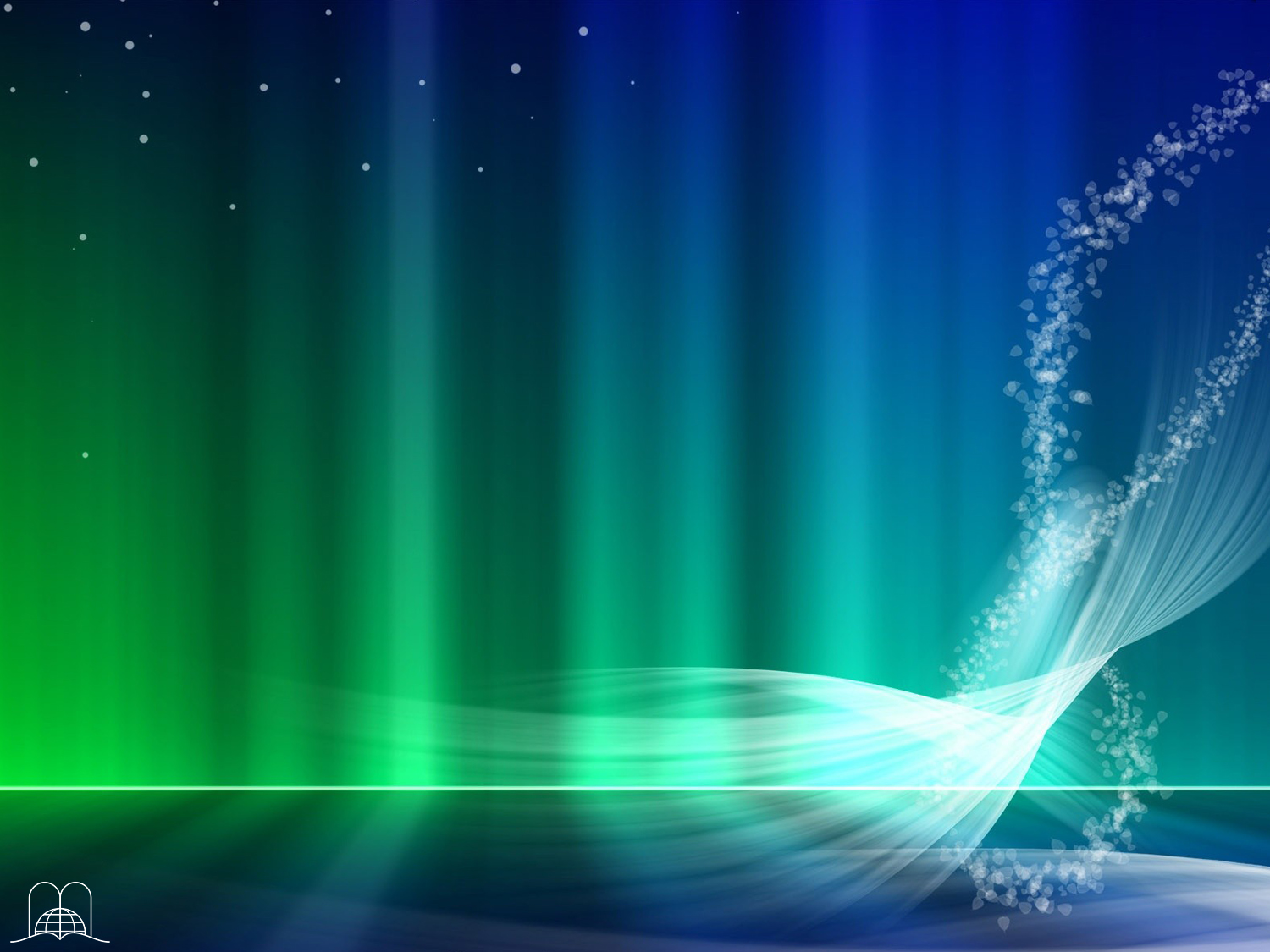 “Continuei olhando, e eis aqui o segundo animal, semelhante a um urso, o qual se levantou sobre um dos seus lados; na boca, entre os dentes, trazia três costelas; e lhe diziam: levanta-te, devora muita carne.”
Daniel 7:5
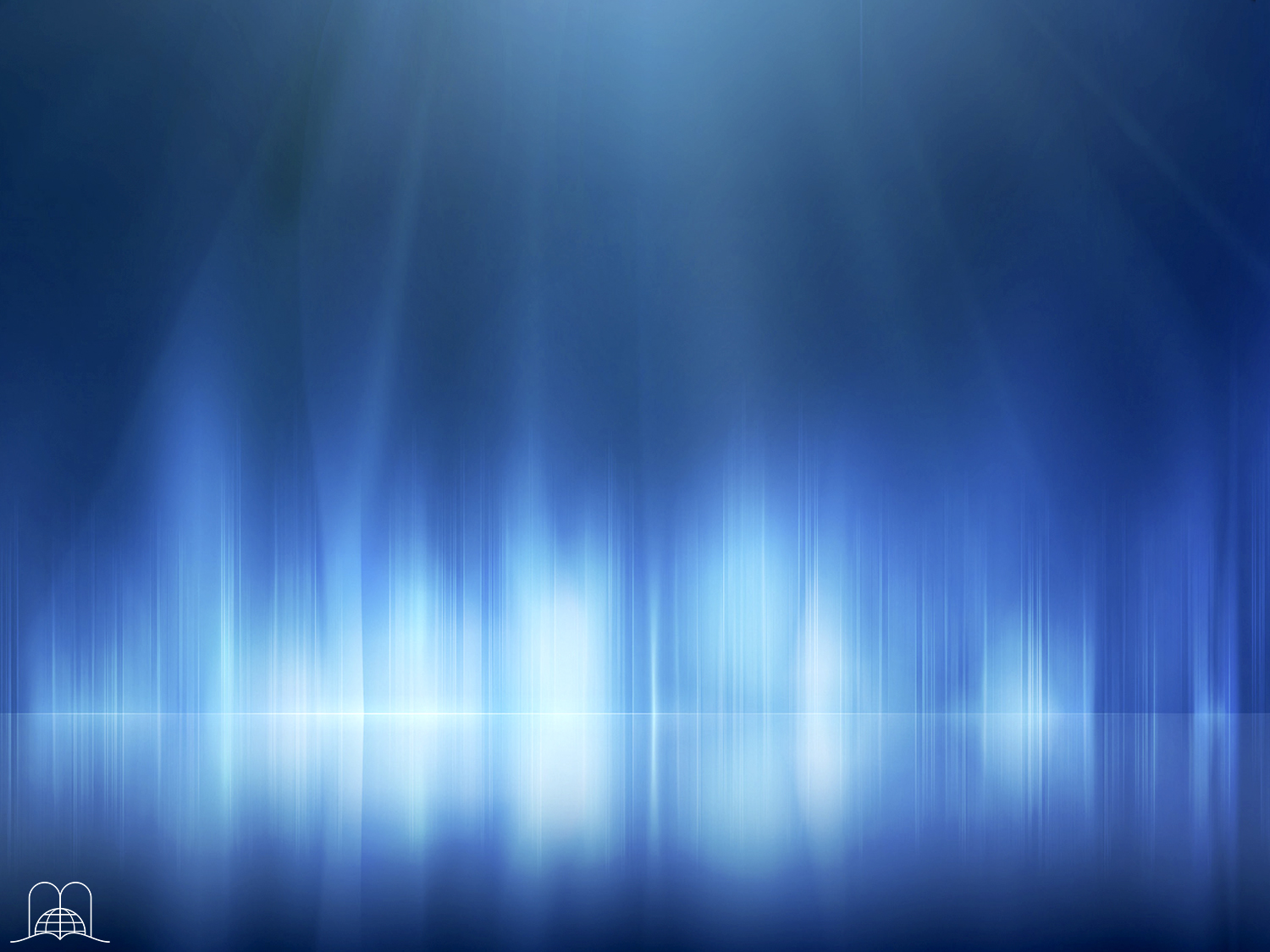 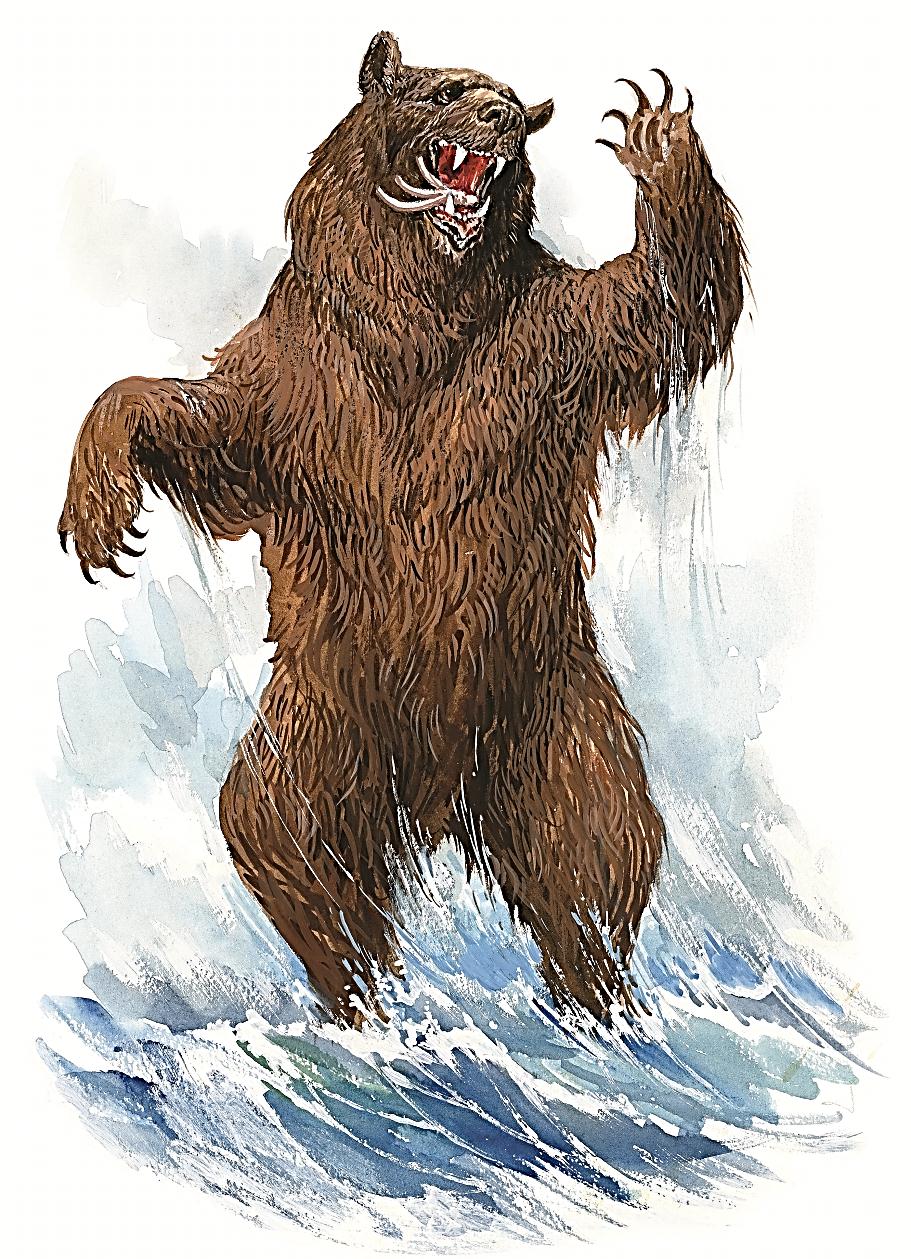 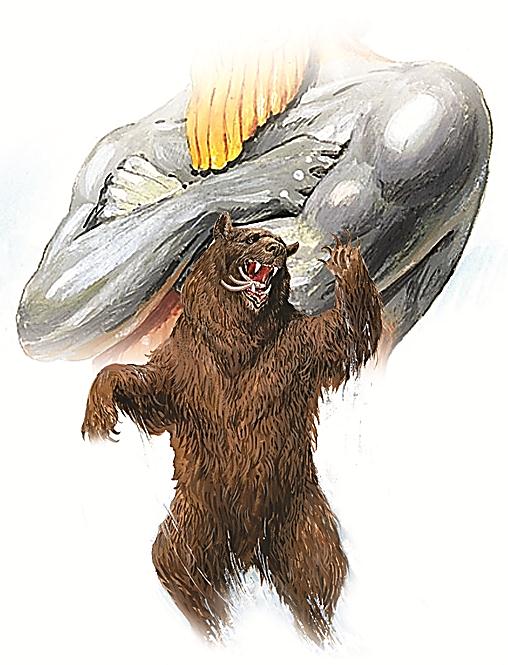 Medo-Persa 
(539 - 331 A.C.)
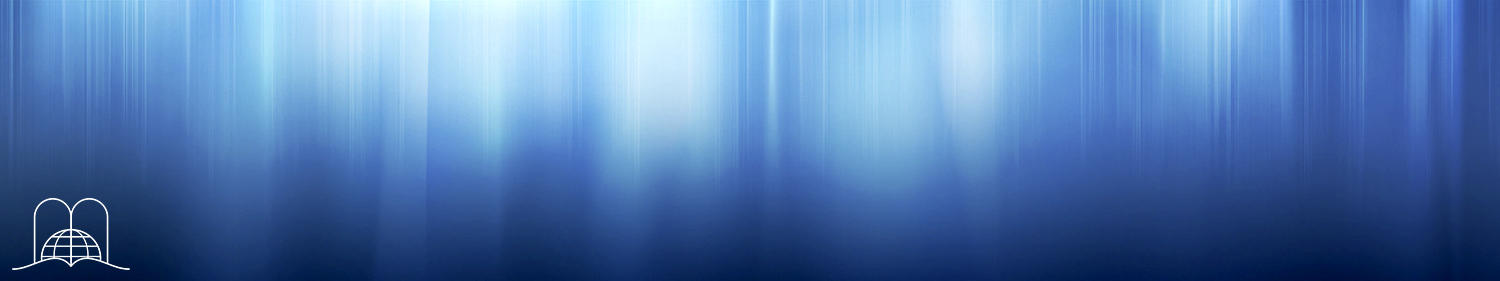 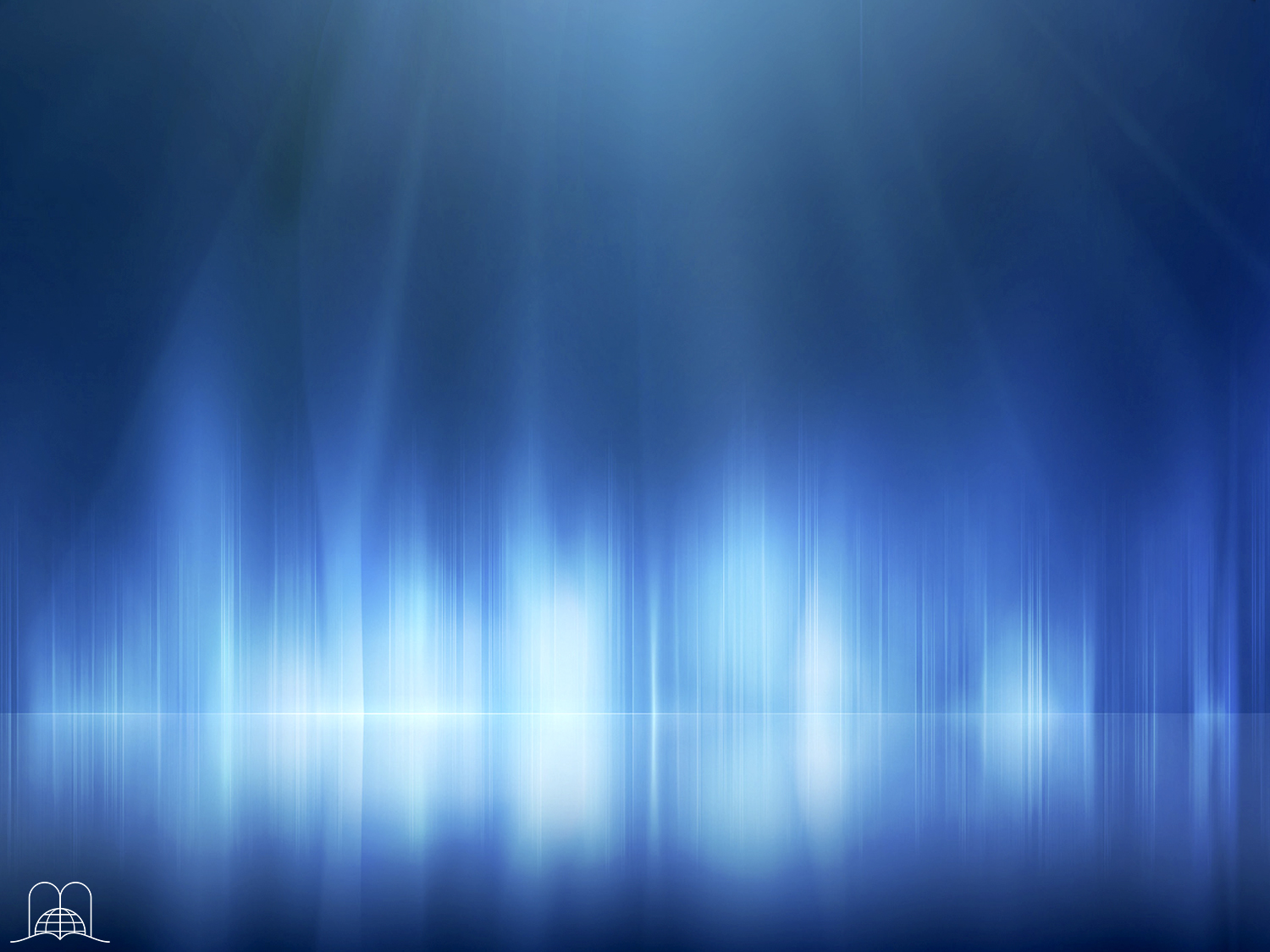 O que 
caracterizava o  leopardo 
mencionado no vers. 6?
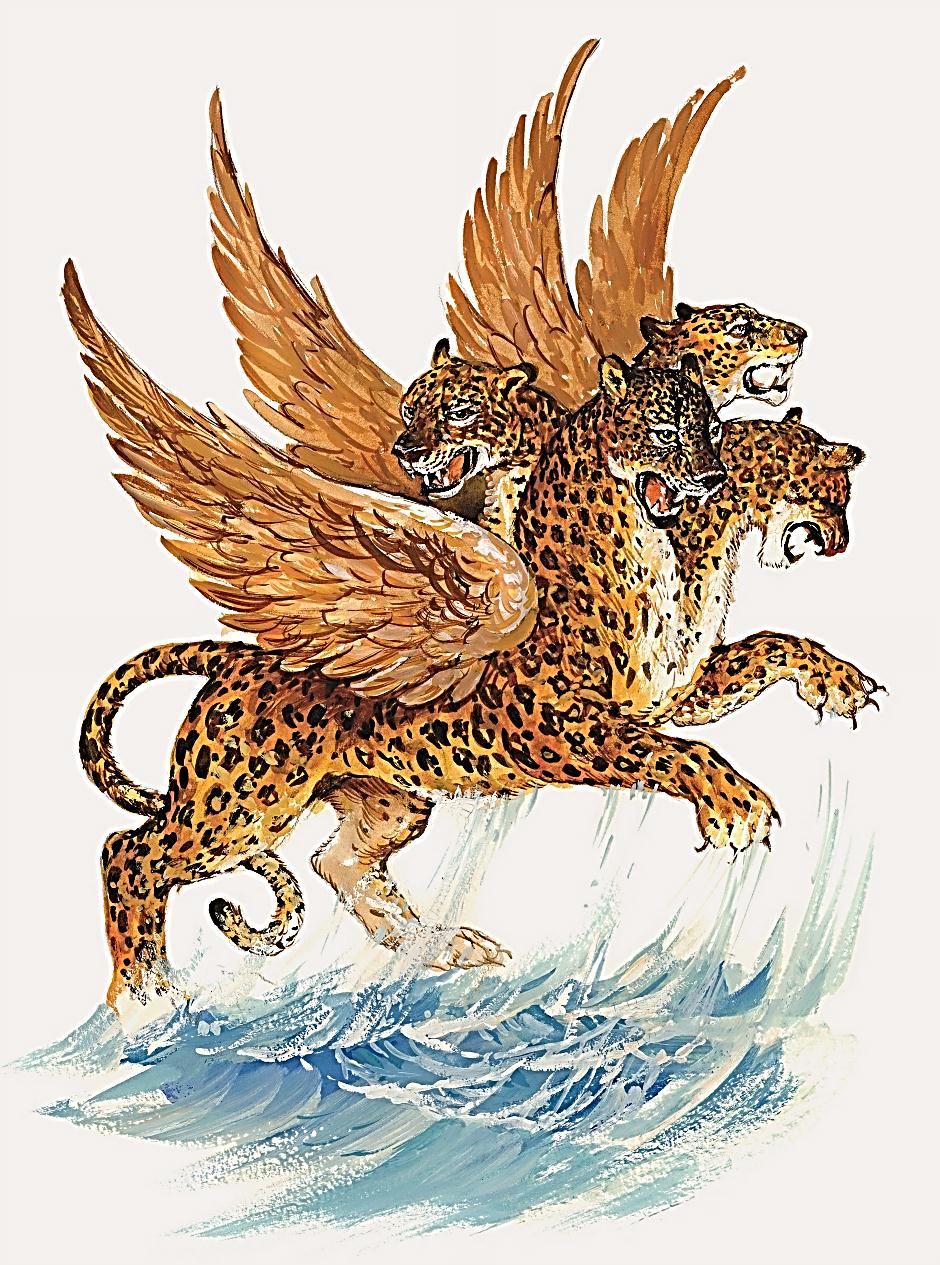 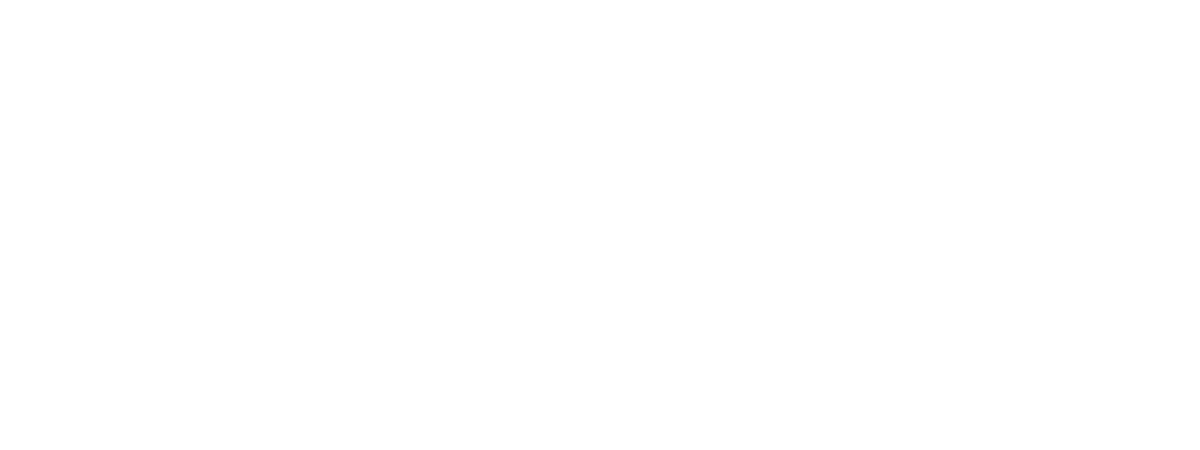 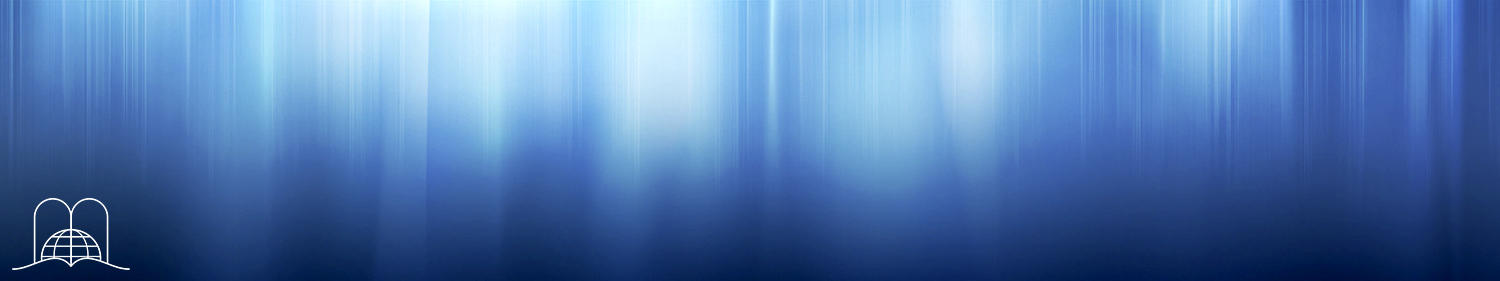 [Speaker Notes: ¿Qué caracterizaba al leopardo mencionado en el vers. 6?]
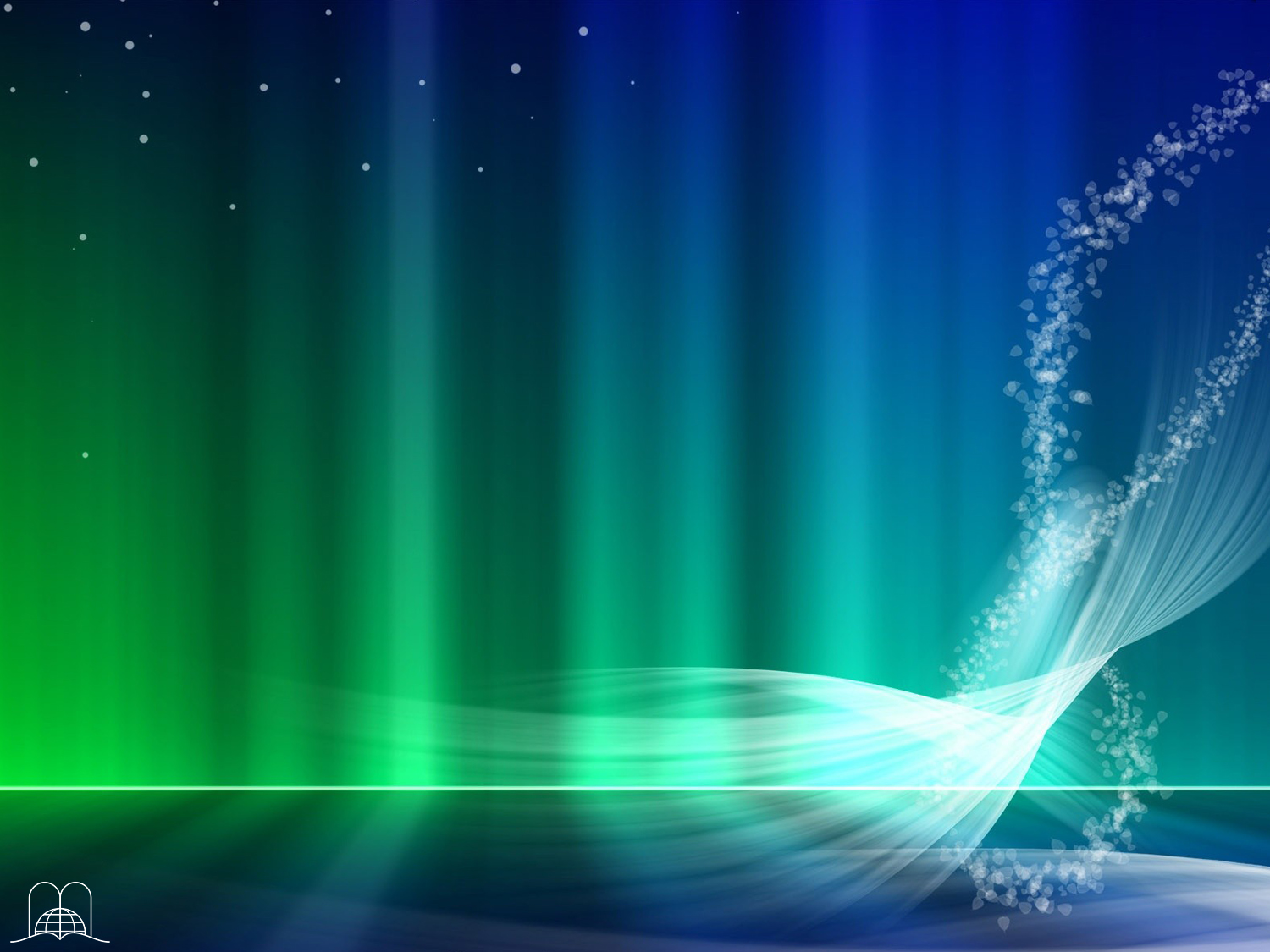 “Depois disto, continuei olhando, e eis aqui outro, semelhante a um leopardo, e tinha nas costas quatro asas de ave; tinha também este animal quatro cabeças, e foi-lhe dado domínio.”
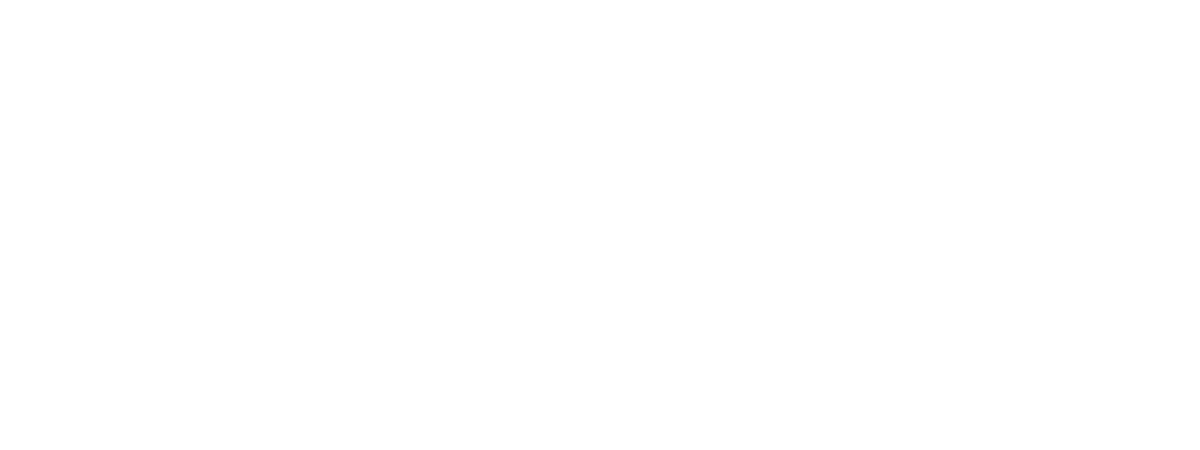 Daniel 7:6
[Speaker Notes: Daniel 7:6
“Después de esto miré, y he aquí otra, semejante a un leopardo, con cuatro alas de ave en sus espaldas; tenía también esta bestia cuatro cabezas; y le fue dado dominio.”
Tenía 4 cabezas y  4 alas.]
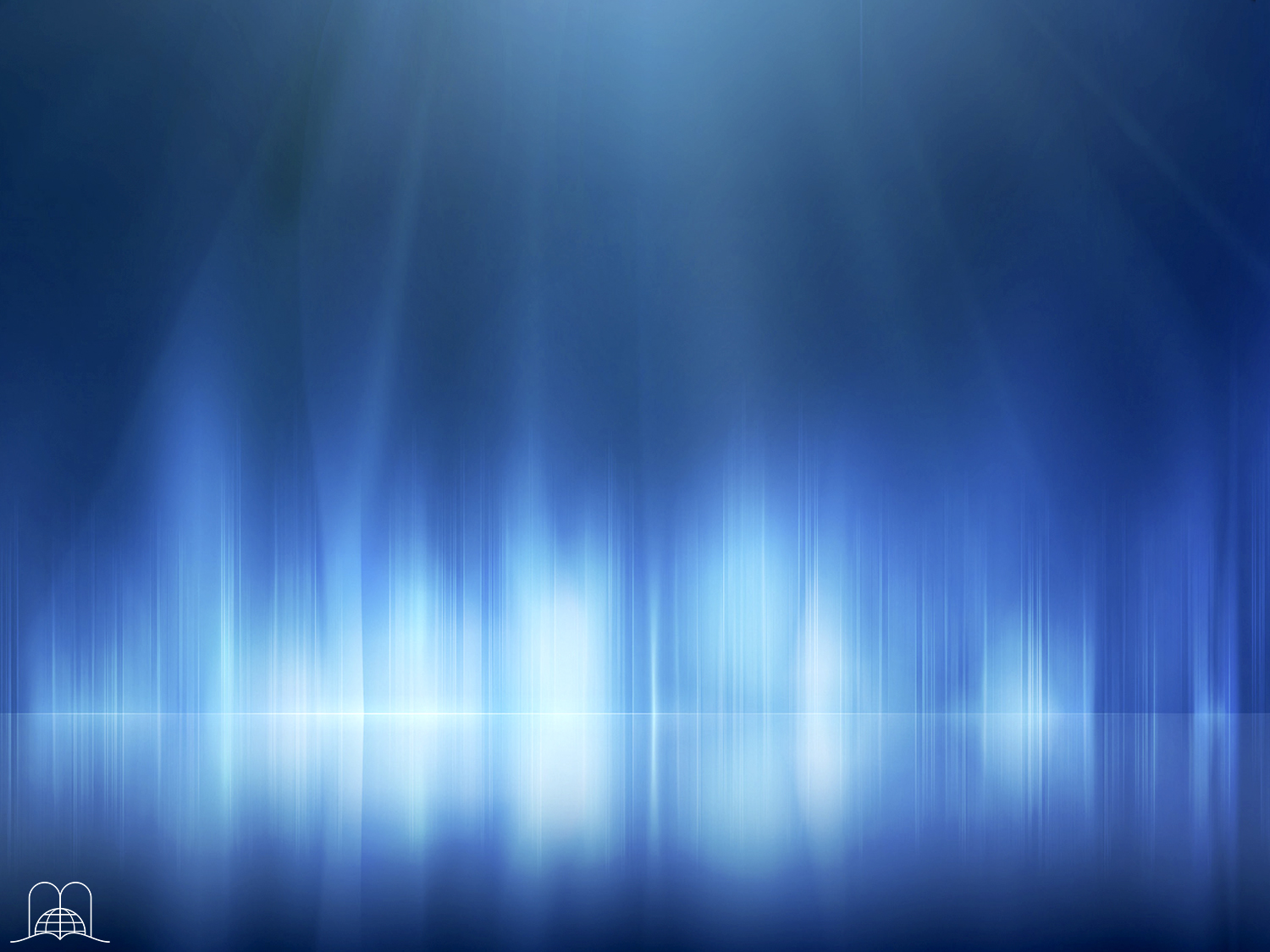 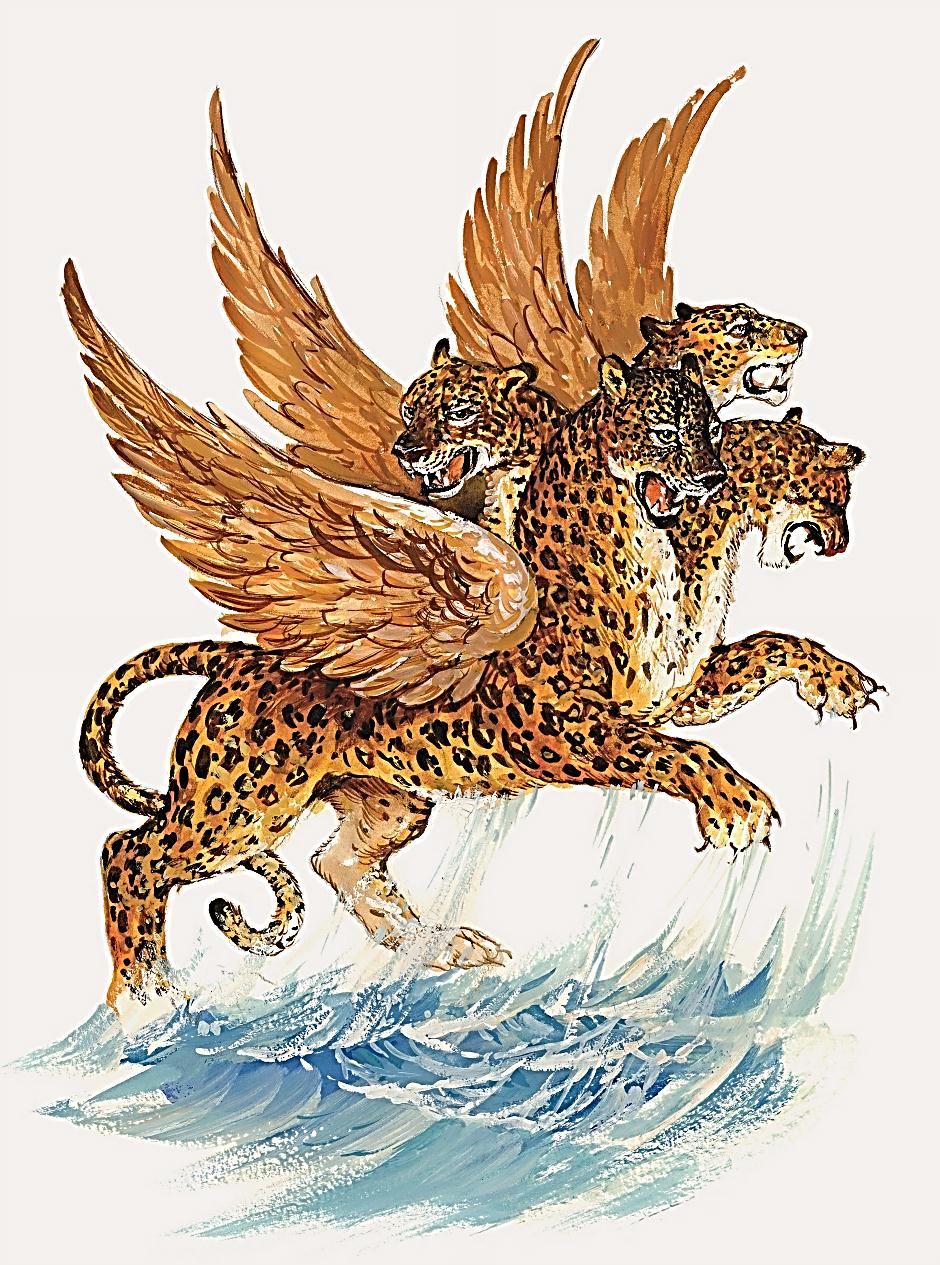 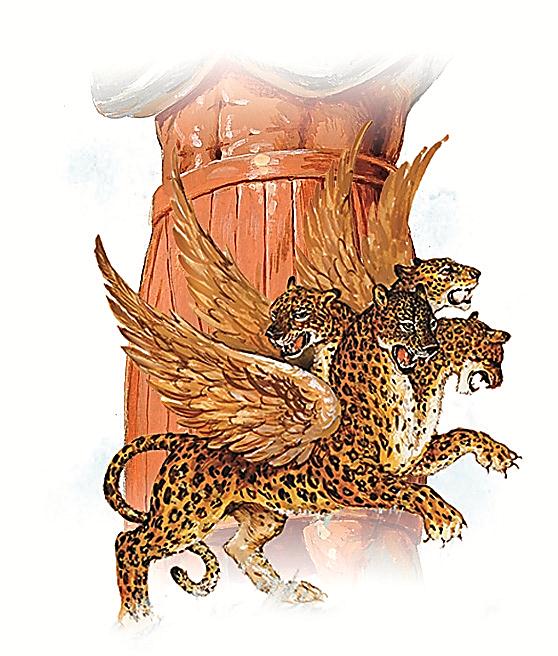 Grécia
(331 - 168 A.C.)
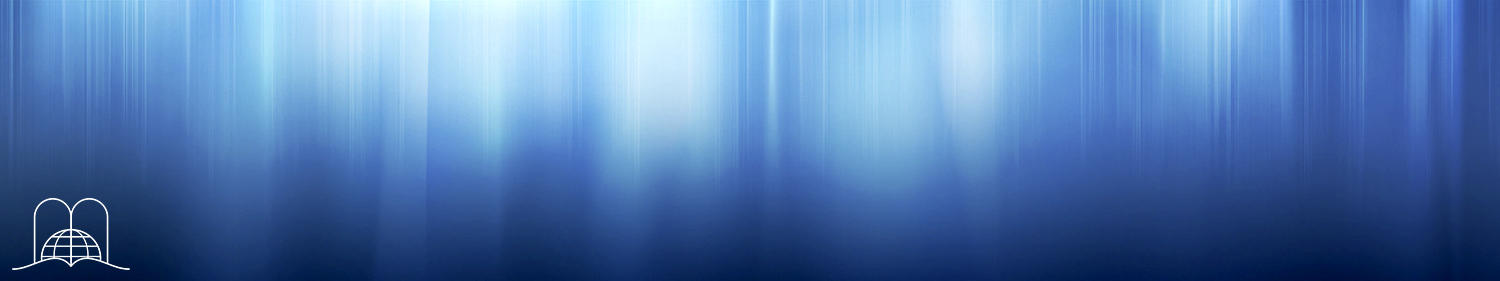 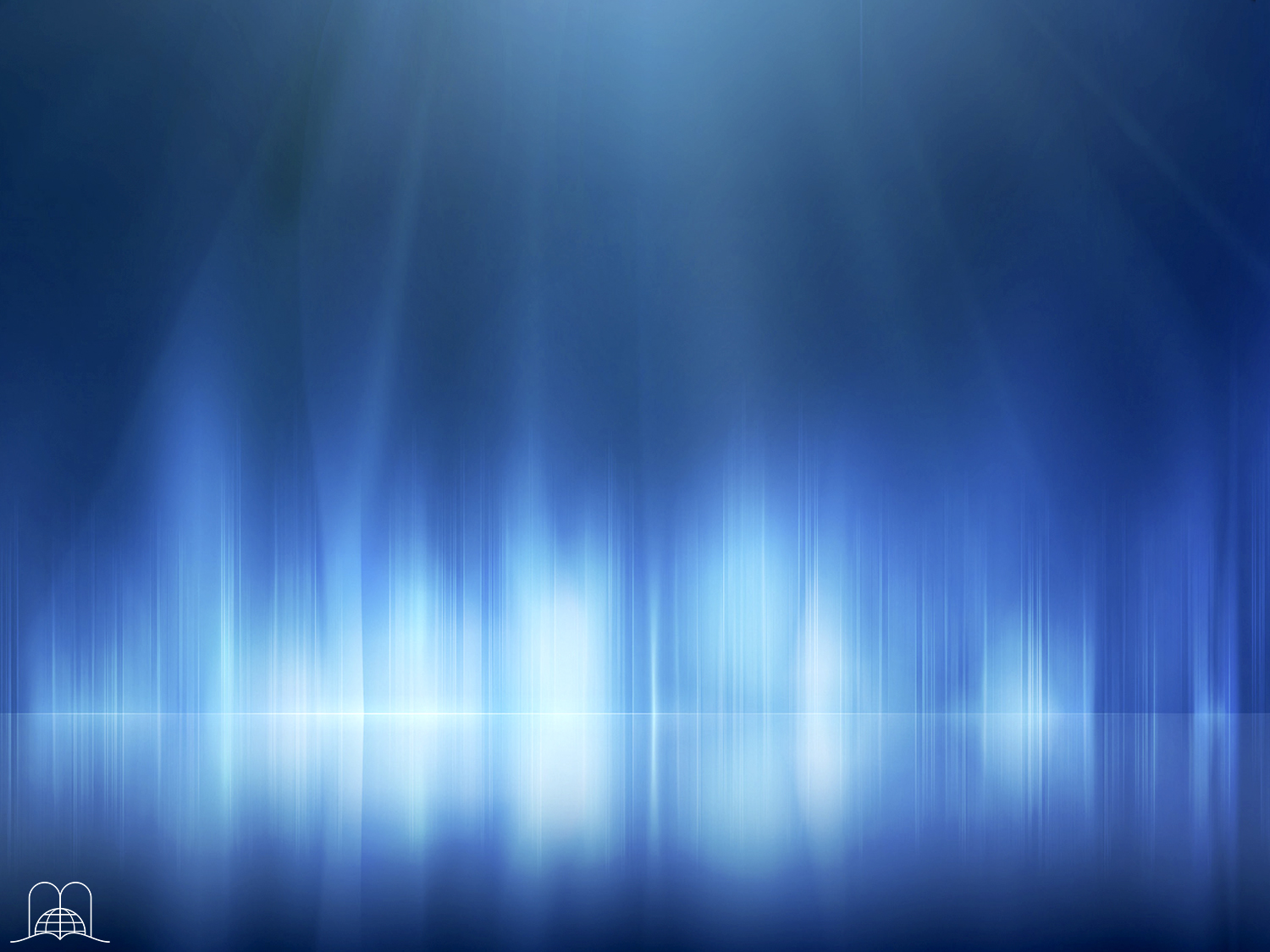 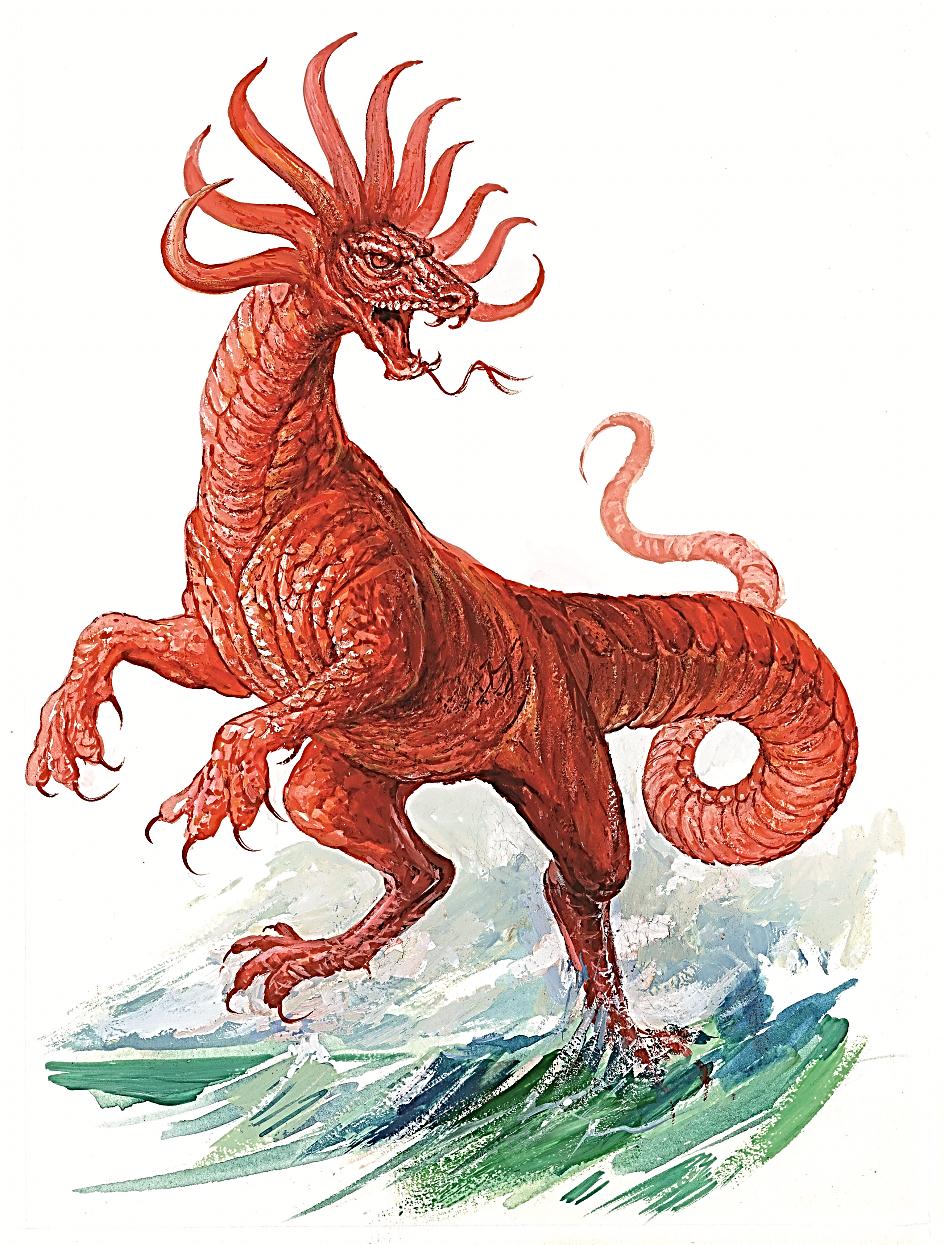 Como era o quarto animal?
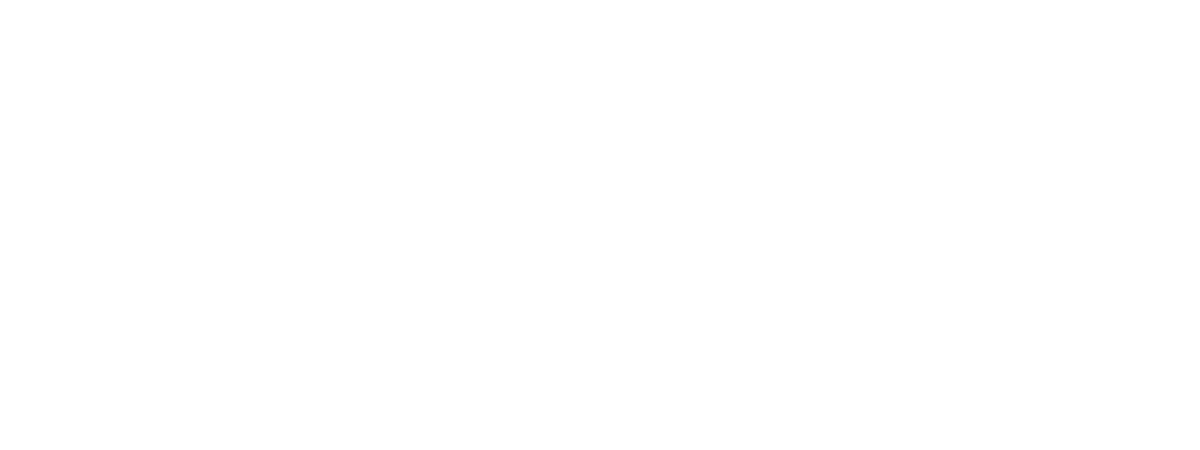 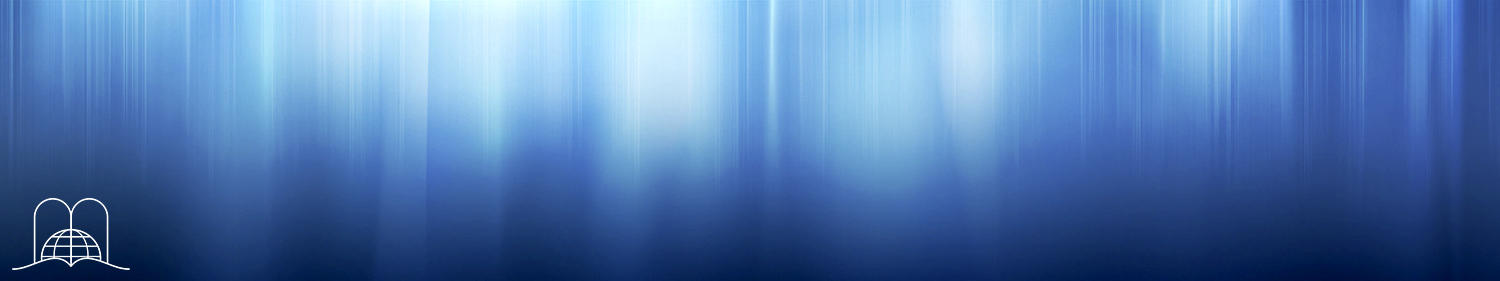 [Speaker Notes: ¿Cómo era la cuarta bestia?]
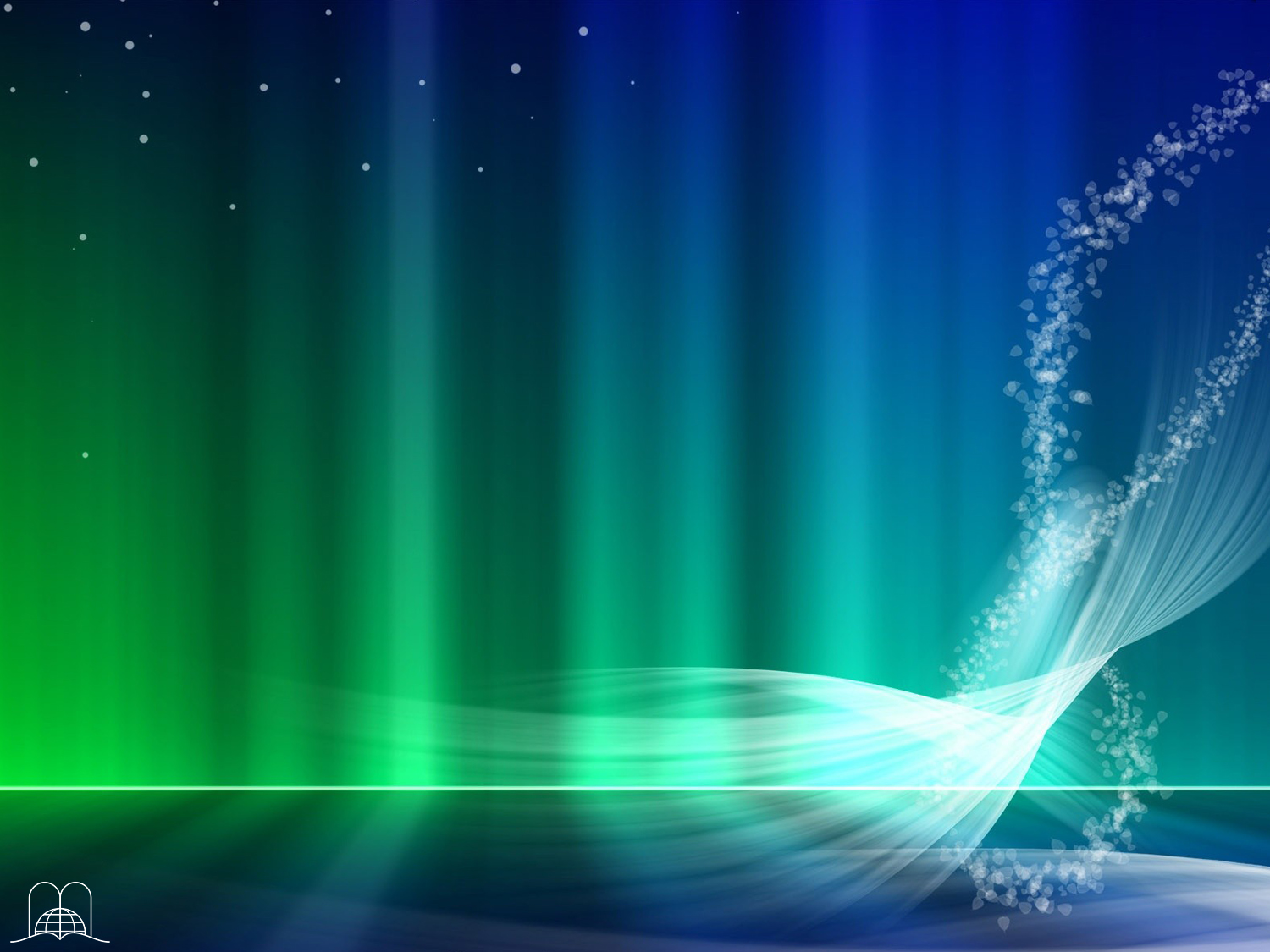 “Depois disto, eu continuava olhando nas visões da noite, e eis aqui o quarto animal, terrível, espantoso e sobremodo forte, o qual tinha grandes dentes de ferro; ele devorava, e fazia em pedaços, e pisava aos pés o que sobejava; era diferente de todos os animais que apareceram antes dele e tinha dez chifres.”
Daniel 7:7
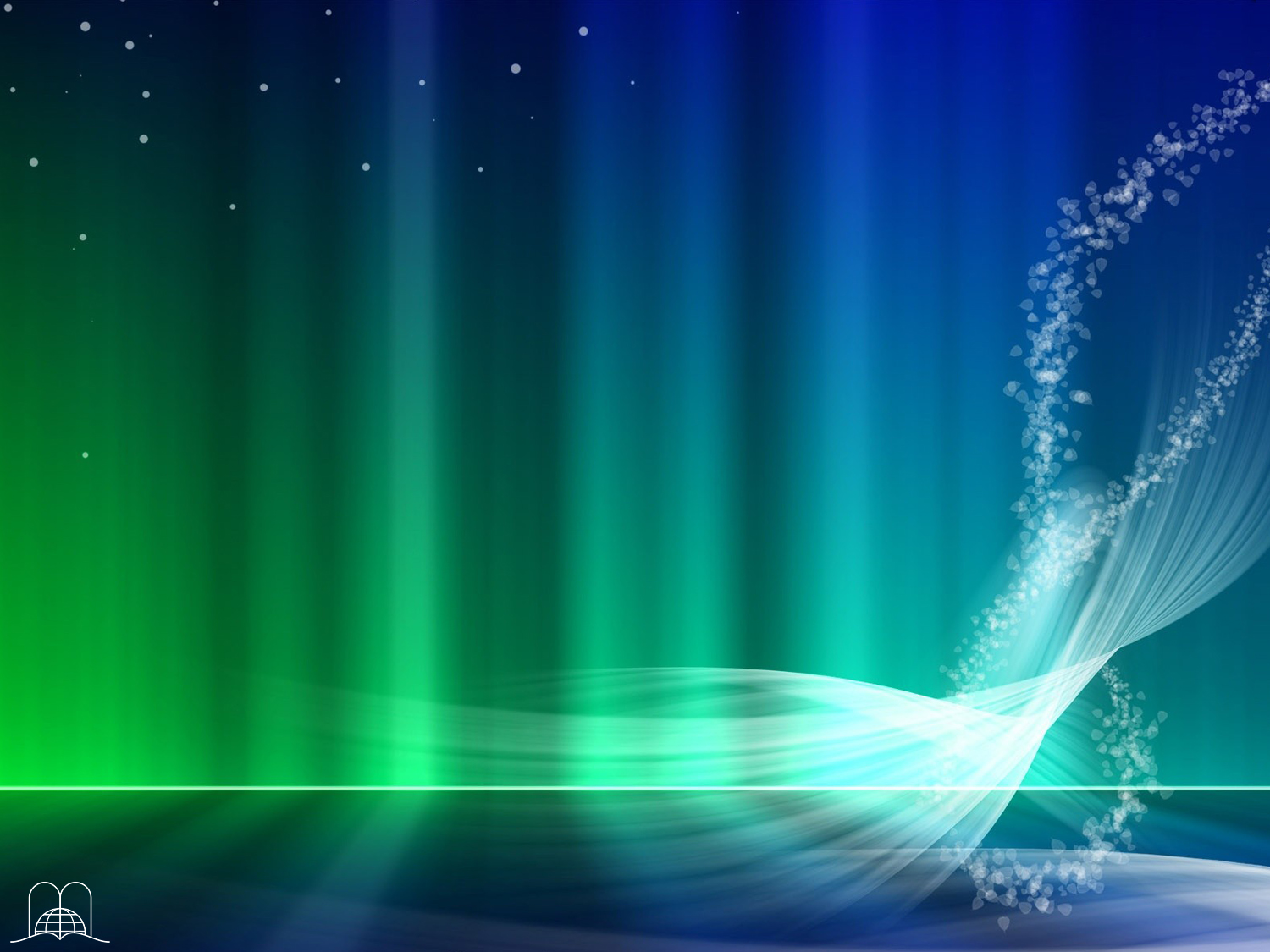 “Então, tive desejo de conhecer a verdade a respeito do quarto animal, que era diferente de todos os outros, muito terrível, cujos dentes eram de ferro, cujas unhas eram de bronze, que devorava, fazia em pedaços e pisava aos pés o que sobejava; e também a respeito dos dez chifres que tinha na cabeça e do outro que subiu, diante do qual caíram três, daquele chifre que tinha olhos e uma boca que falava com insolência e parecia mais robusto do que os seus companheiros.”
Daniel 7:19-20
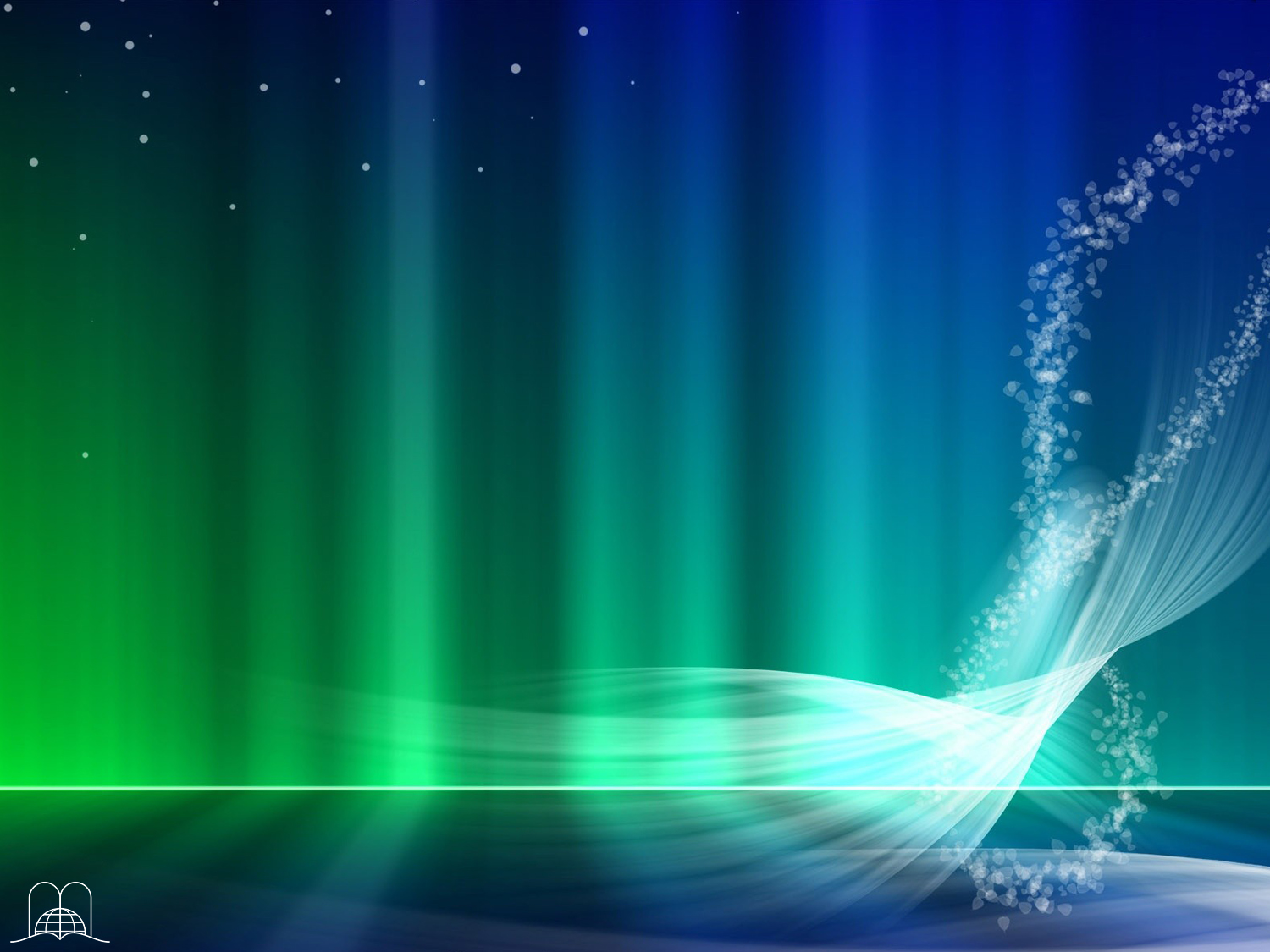 “Então, ele disse: O quarto animal será um quarto reino na terra, o qual será diferente de todos os reinos; e devorará toda a terra, e a pisará aos pés, e a fará em pedaços.”
Daniel 7:23
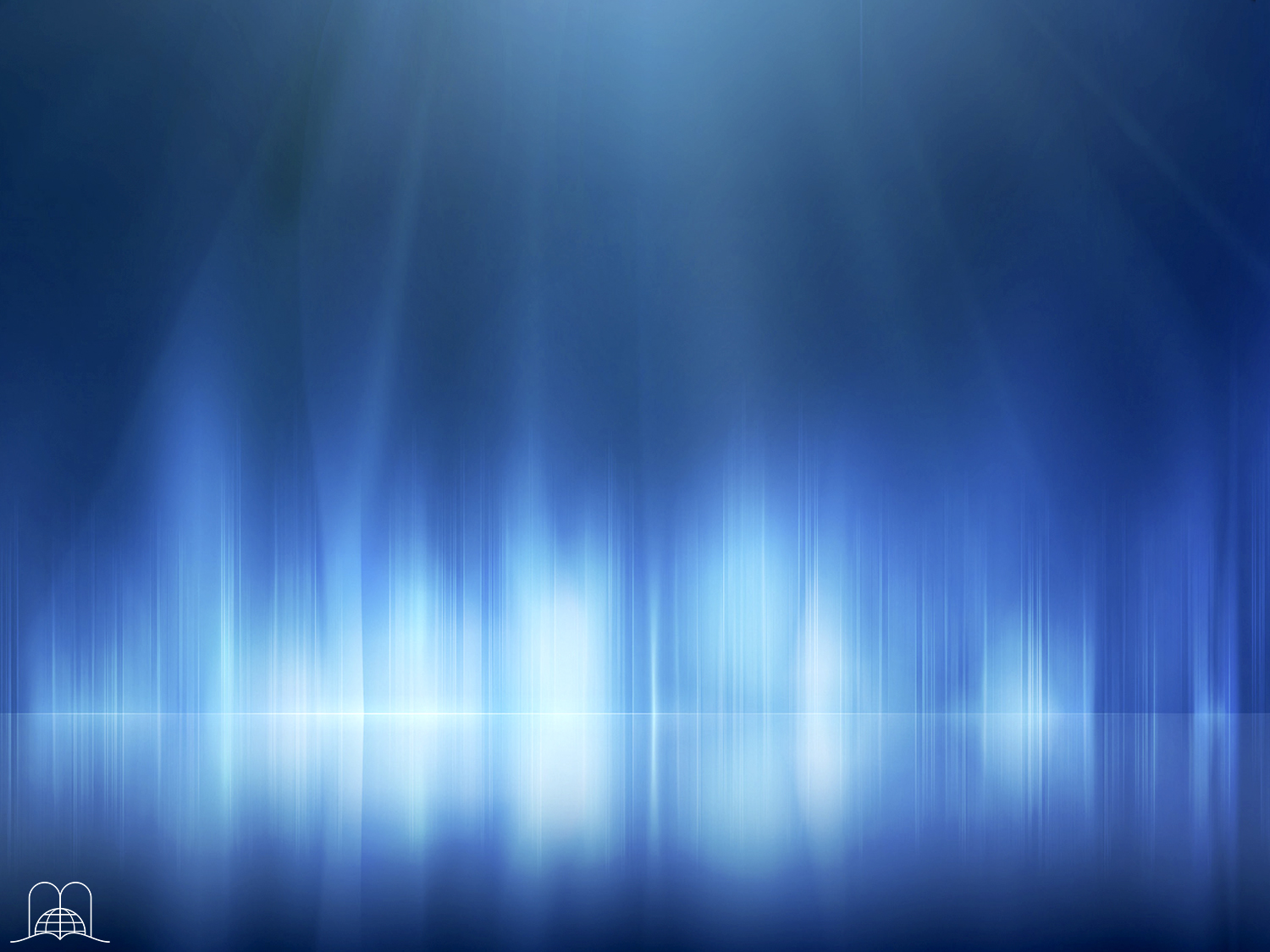 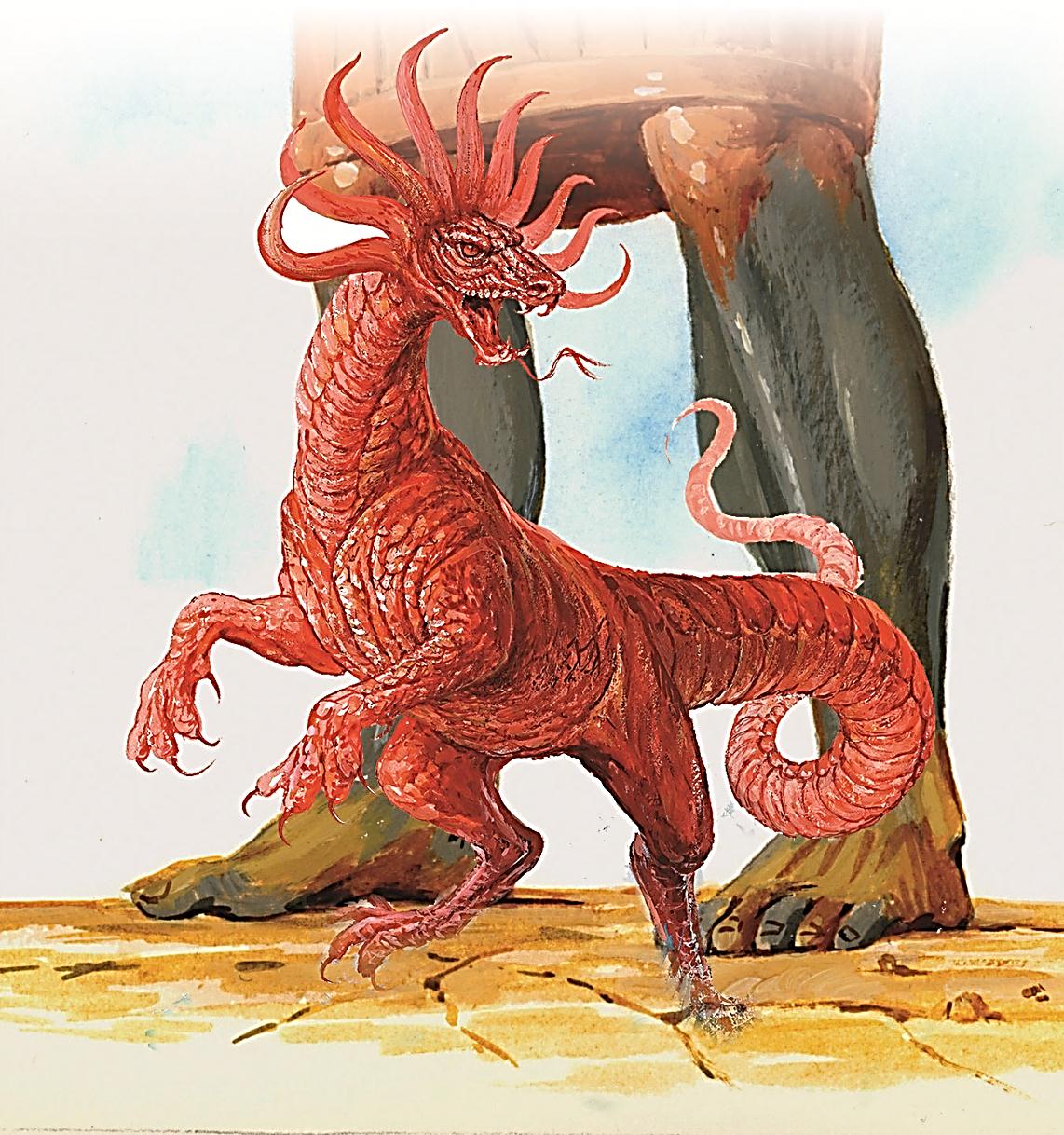 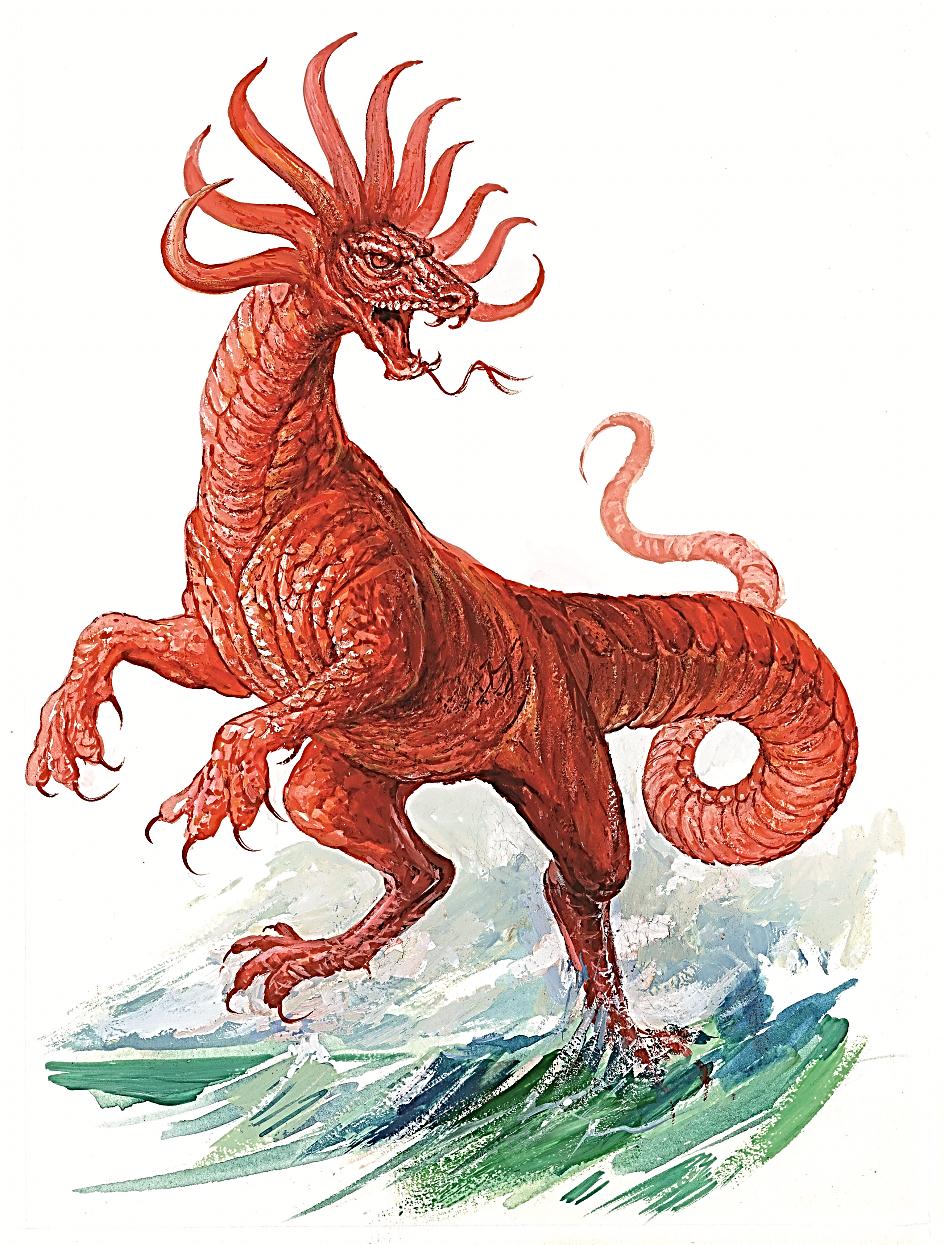 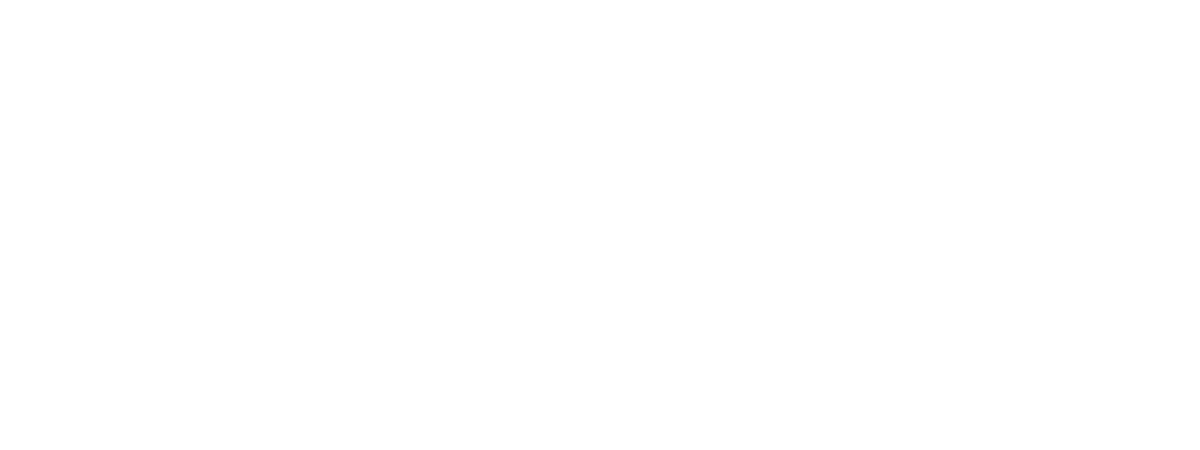 Roma
(168 A.C.-476 D.C.)
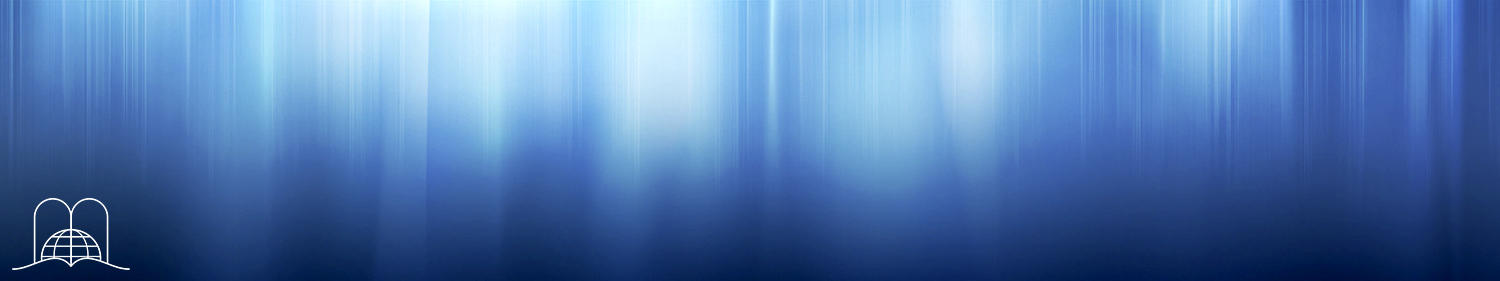 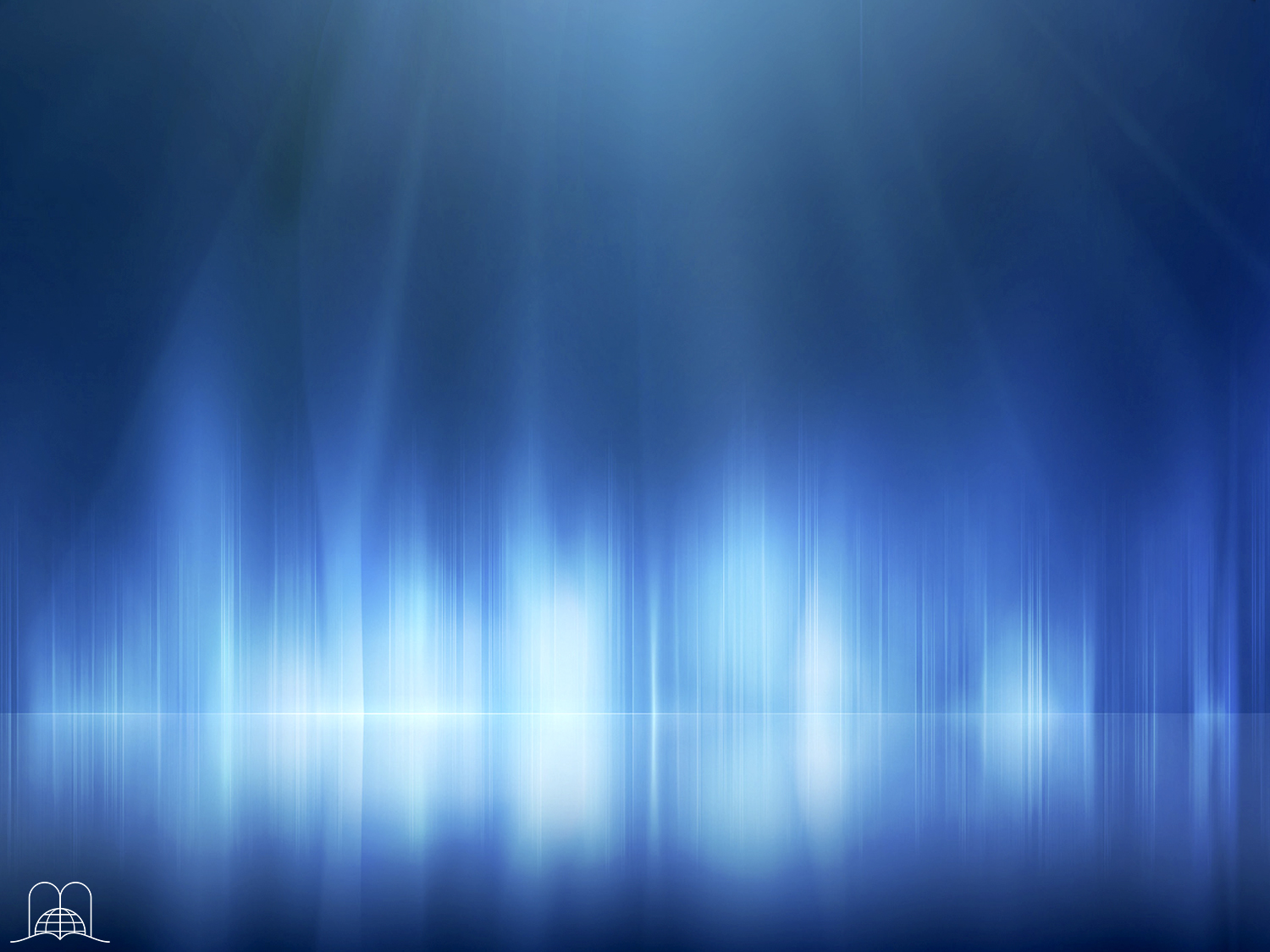 O CORNO 
PEQUENO
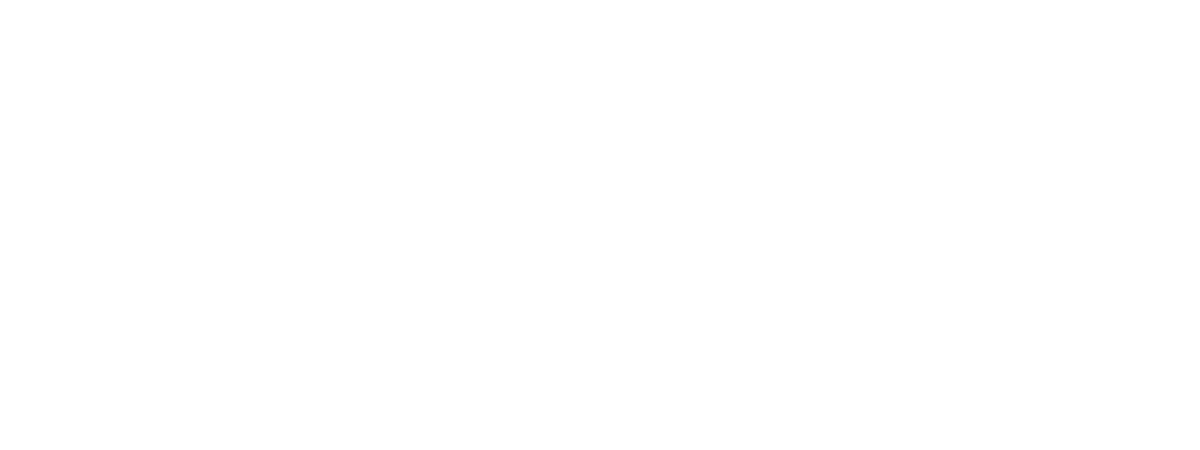 [Speaker Notes: EL CUERNO PEQUEÑO]
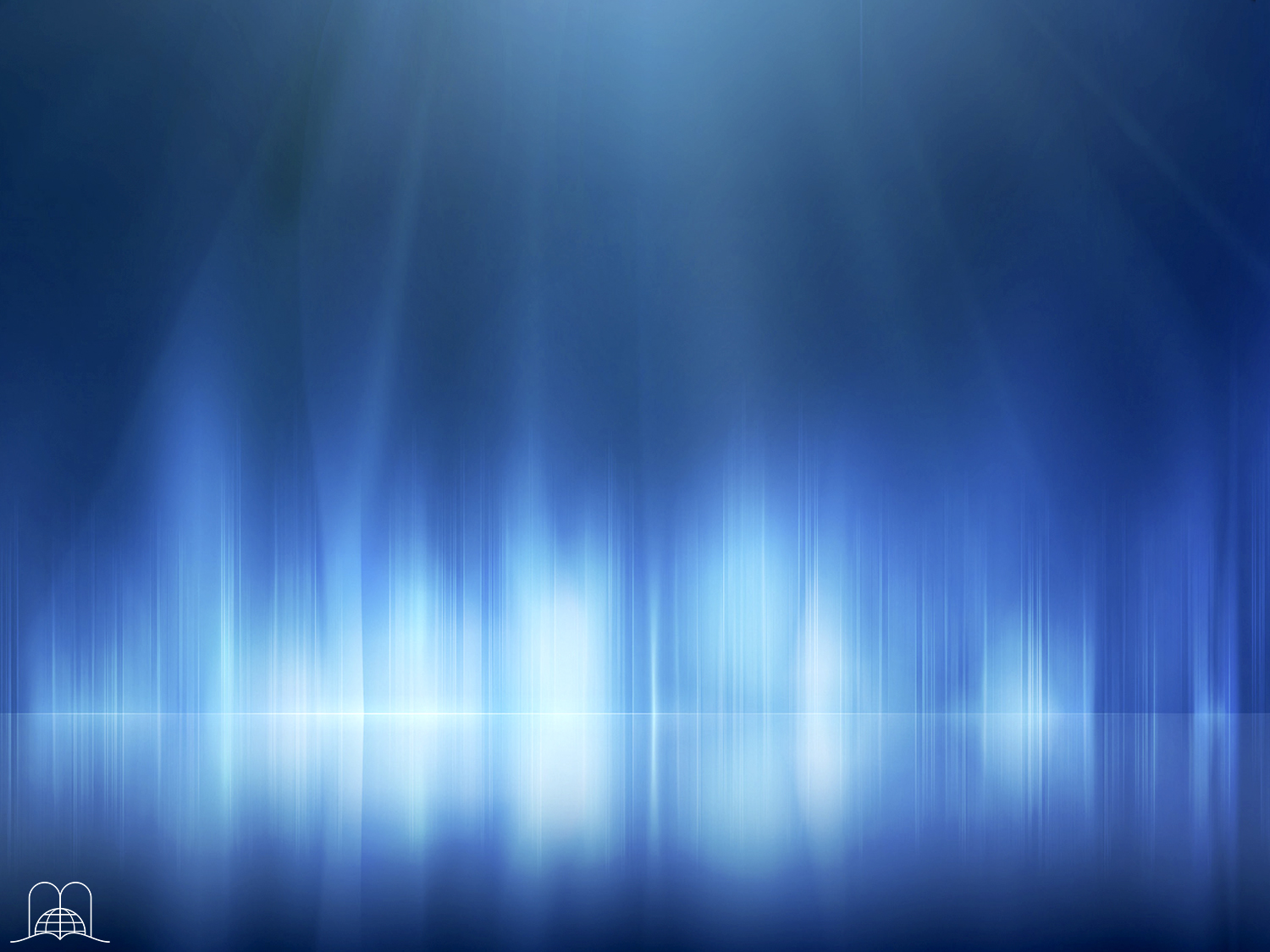 Que características tinha o corno pequeno que surgiu?
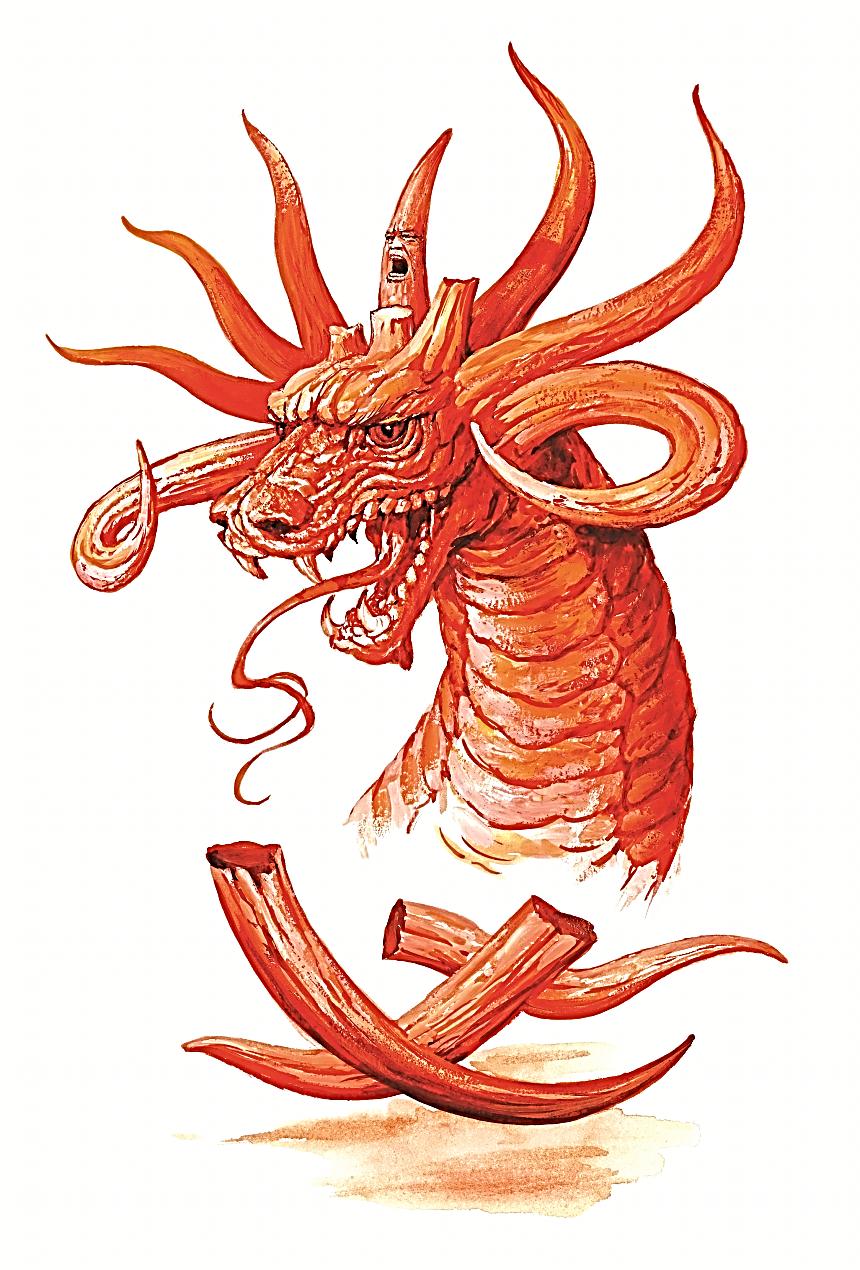 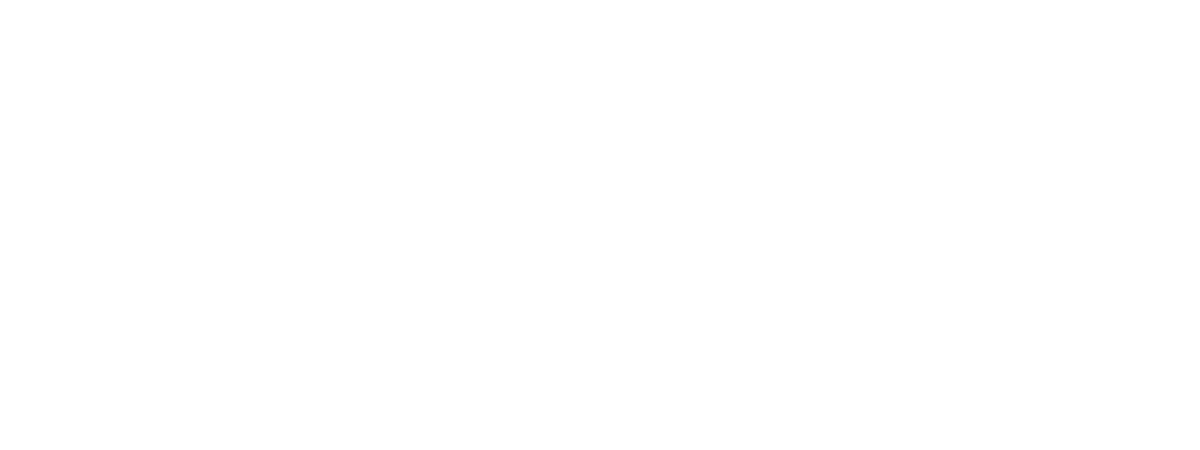 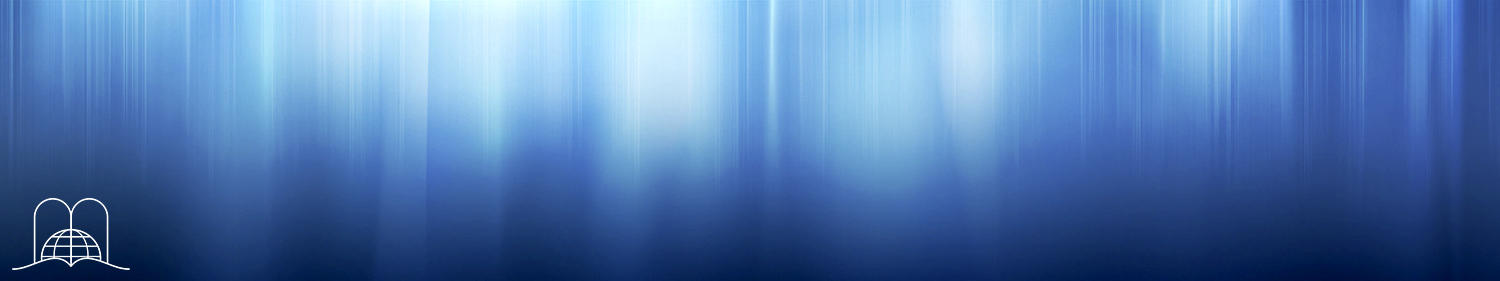 [Speaker Notes: ¿Qué características tenía el cuerno pequeño que surgió?]
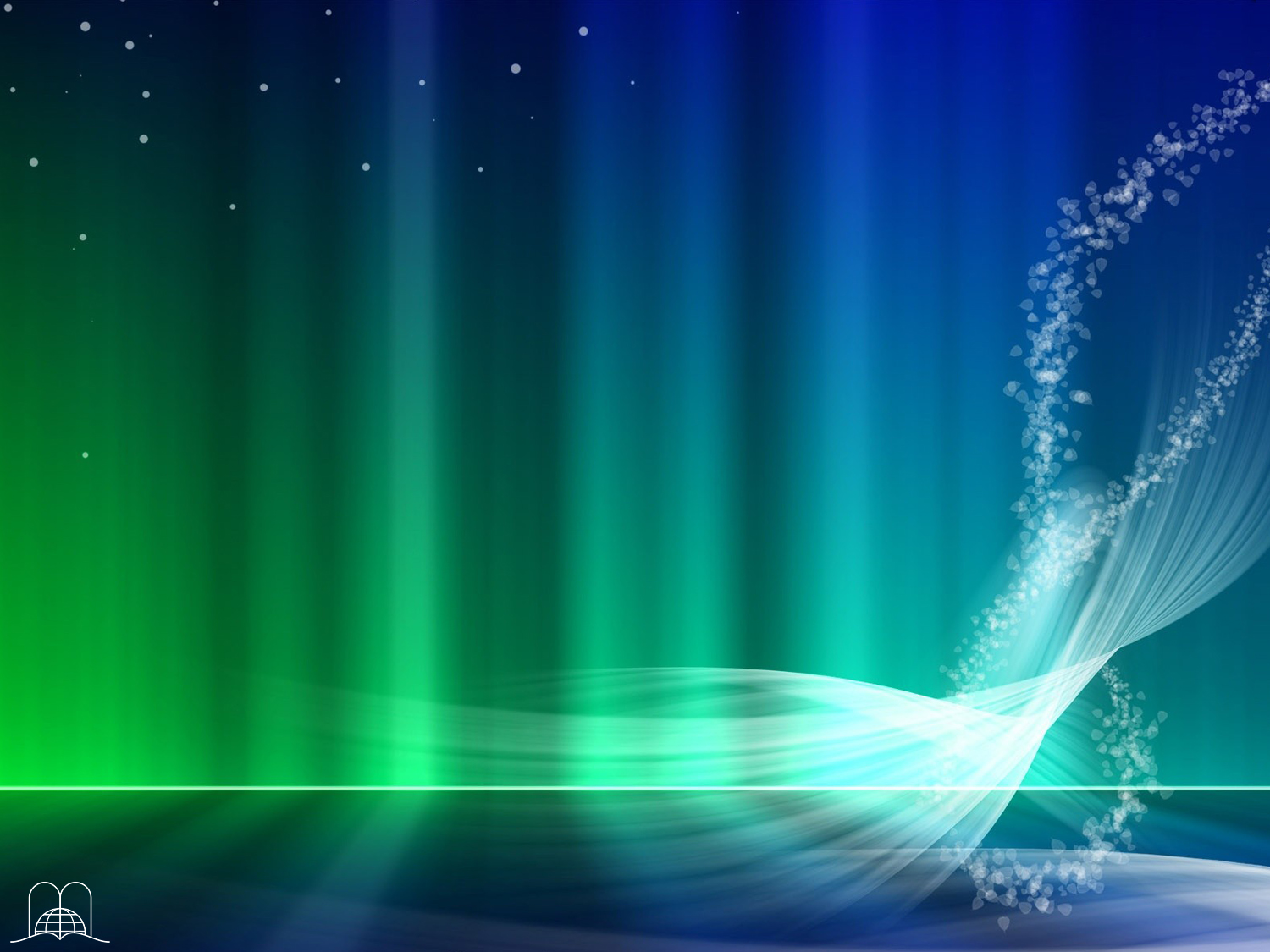 “Estando eu a observar os chifres, eis que entre eles subiu outro pequeno, diante do qual três dos primeiros chifres foram arrancados; e eis que neste chifre havia olhos, como os de homem, e uma boca que falava com insolência.”
Daniel 7:8
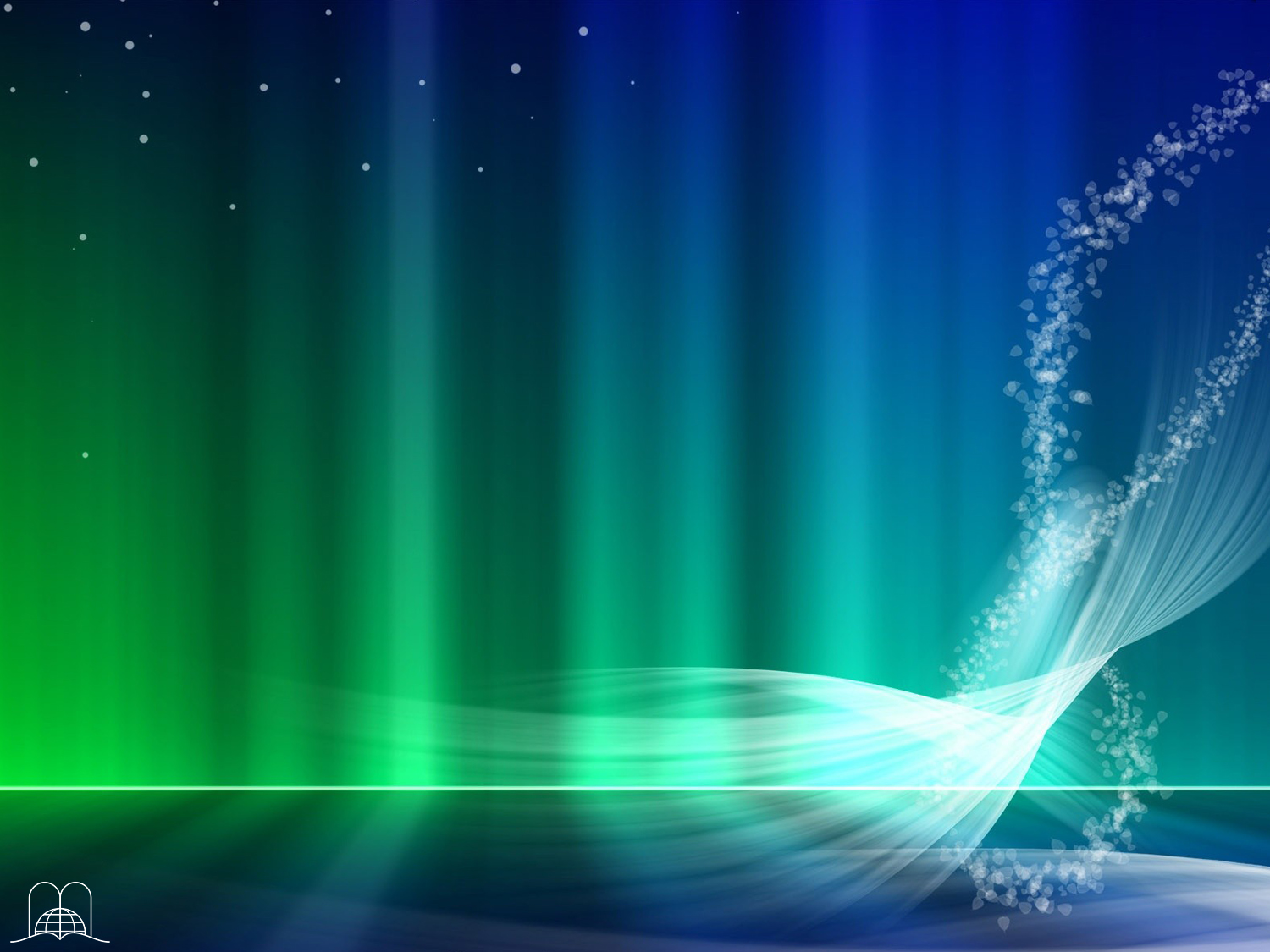 Y veía yo que este cuerno hacía guerra contra los santos, y los vencía, hasta que vino el Anciano de días, y se dio el juicio a los santos del Altísimo; y llegó el tiempo, y los santos recibieron el reino.
Dijo así: La cuarta bestia será un cuarto reino en la tierra, el cual será diferente de todos los otros reinos, y a toda la tierra devorará, trillará y despedazará.
Y los diez cuernos significan que de aquel reino se levantarán diez reyes; y tras ellos se levantará otro, el cual será diferente de los primeros, y a tres reyes derribará.
Y hablará palabras contra el Altísimo, y a los santos del Altísimo quebrantará, y pensará en cambiar los tiempos y la ley; y serán entregados en su mano hasta tiempo, y tiempos, y medio tiempo.”
“E também a respeito dos dez chifres que tinha na cabeça e do outro que subiu, diante do qual caíram três, daquele chifre que tinha olhos e uma boca que falava com insolência e parecia mais robusto do que os seus companheiros
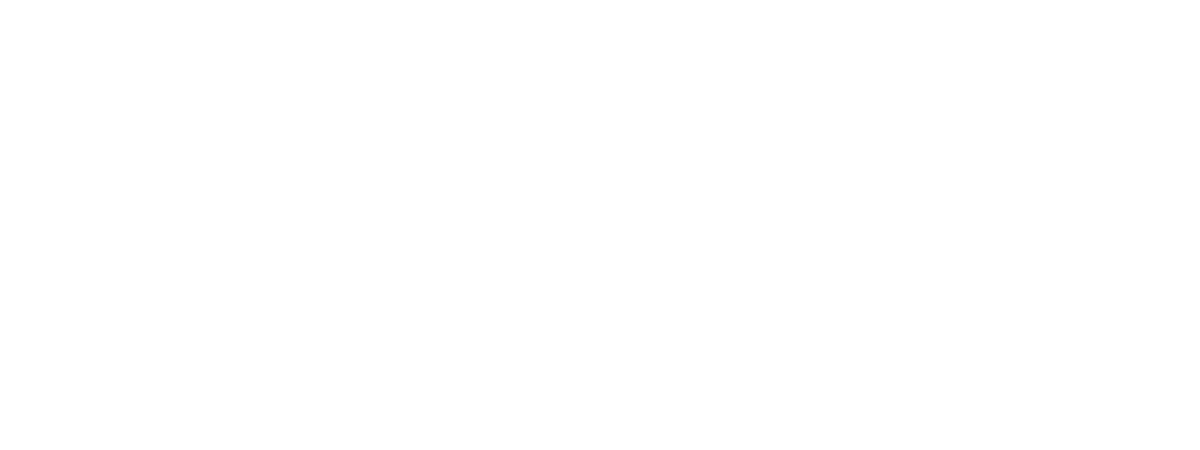 Daniel 7:20-25
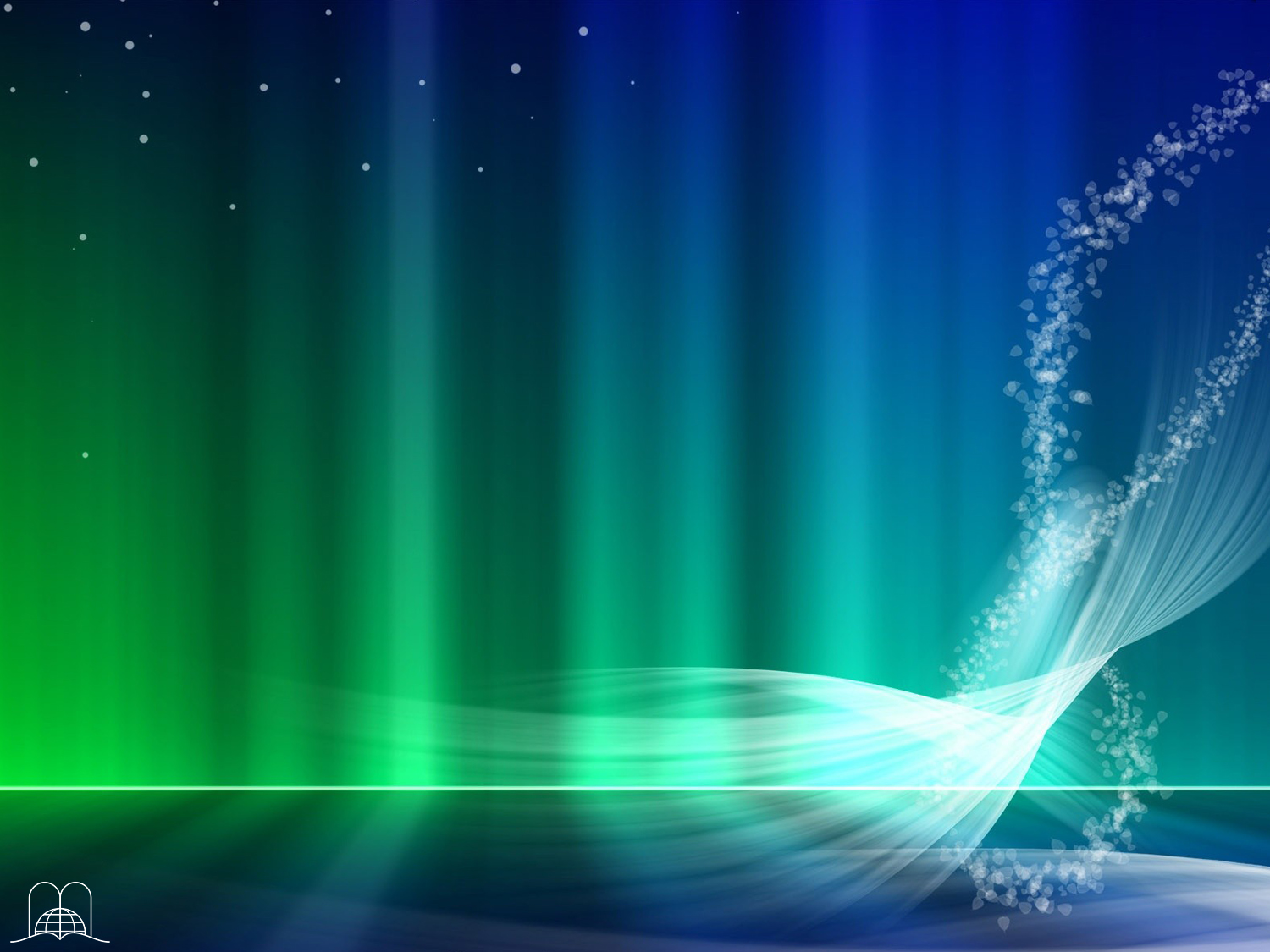 “Asimismo acerca de los diez cuernos que tenía en su cabeza, y del otro que le había salido, delante del cual habían caído tres; y este mismo cuerno tenía ojos, y boca que hablaba grandes cosas, y parecía más grande que sus compañeros.
Dijo así: La cuarta bestia será un cuarto reino en la tierra, el cual será diferente de todos los otros reinos, y a toda la tierra devorará, trillará y despedazará.
Y los diez cuernos significan que de aquel reino se levantarán diez reyes; y tras ellos se levantará otro, el cual será diferente de los primeros, y a tres reyes derribará.
Y hablará palabras contra el Altísimo, y a los santos del Altísimo quebrantará, y pensará en cambiar los tiempos y la ley; y serán entregados en su mano hasta tiempo, y tiempos, y medio tiempo.”
Eu olhava e eis que este chifre fazia guerra contra os santos e prevalecia contra eles, até que veio o Ancião de dias e fez justiça aos santos do Altíssimo; e veio o tempo em que os santos receberam o reino.
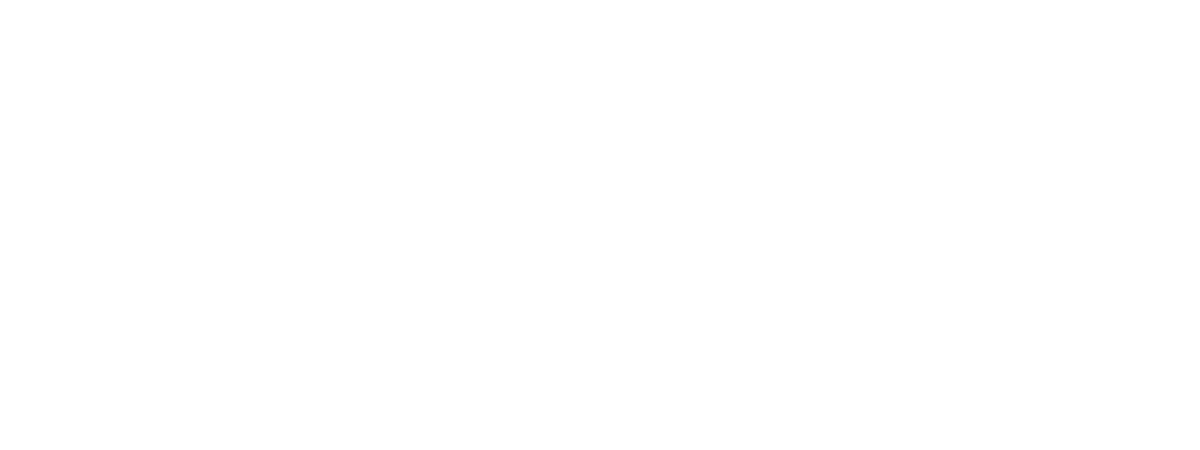 Daniel 7:20-25
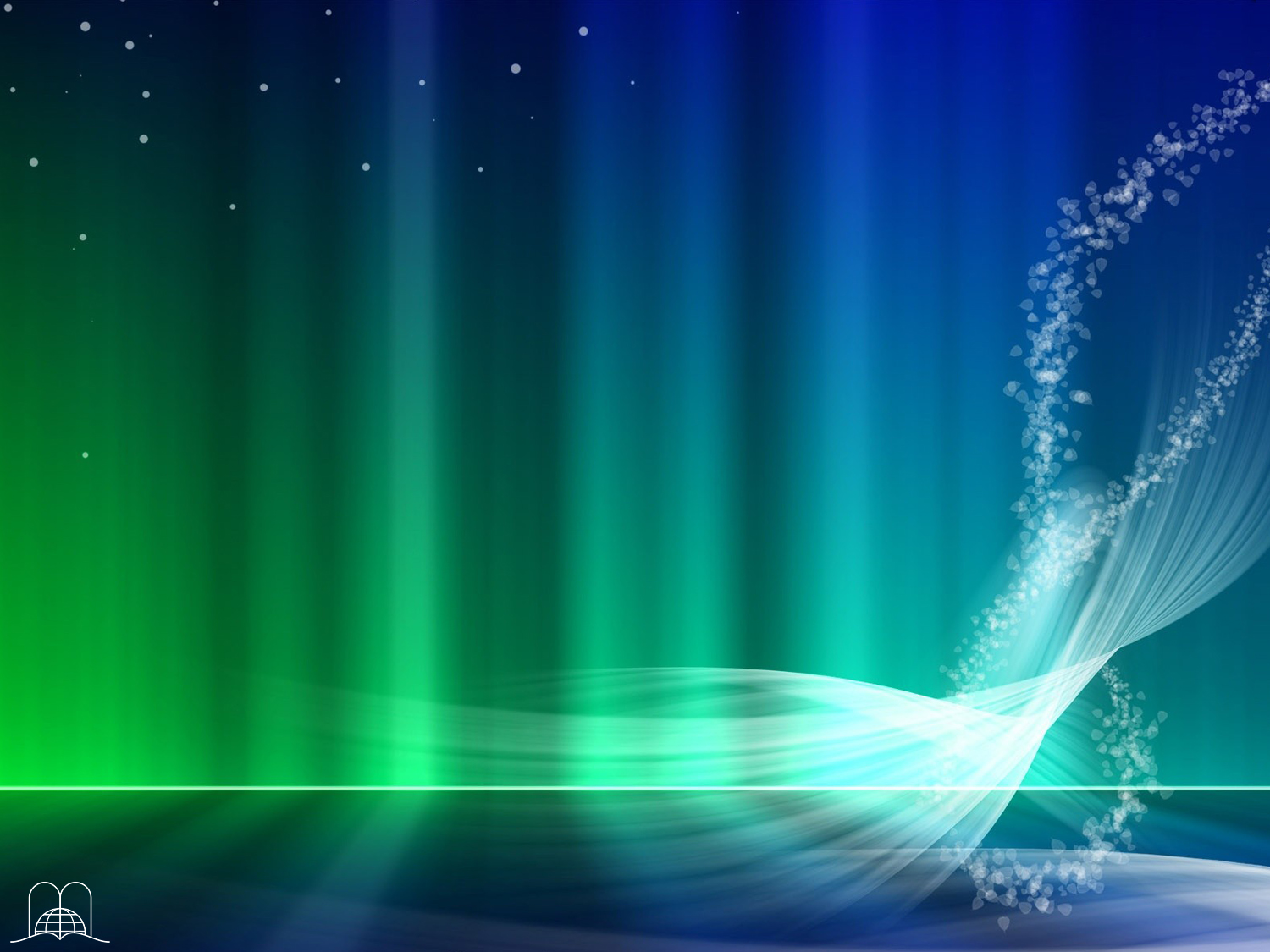 “Asimismo acerca de los diez cuernos que tenía en su cabeza, y del otro que le había salido, delante del cual habían caído tres; y este mismo cuerno tenía ojos, y boca que hablaba grandes cosas, y parecía más grande que sus compañeros.
Y veía yo que este cuerno hacía guerra contra los santos, y los vencía, hasta que vino el Anciano de días, y se dio el juicio a los santos del Altísimo; y llegó el tiempo, y los santos recibieron el reino.
Y los diez cuernos significan que de aquel reino se levantarán diez reyes; y tras ellos se levantará otro, el cual será diferente de los primeros, y a tres reyes derribará.
Y hablará palabras contra el Altísimo, y a los santos del Altísimo quebrantará, y pensará en cambiar los tiempos y la ley; y serán entregados en su mano hasta tiempo, y tiempos, y medio tiempo.”
Então, ele disse: O quarto animal será um quarto reino na terra, o qual será diferente de todos os reino; e devorará toda a terra, e a pisará aos pés, e a fará em pedaços.
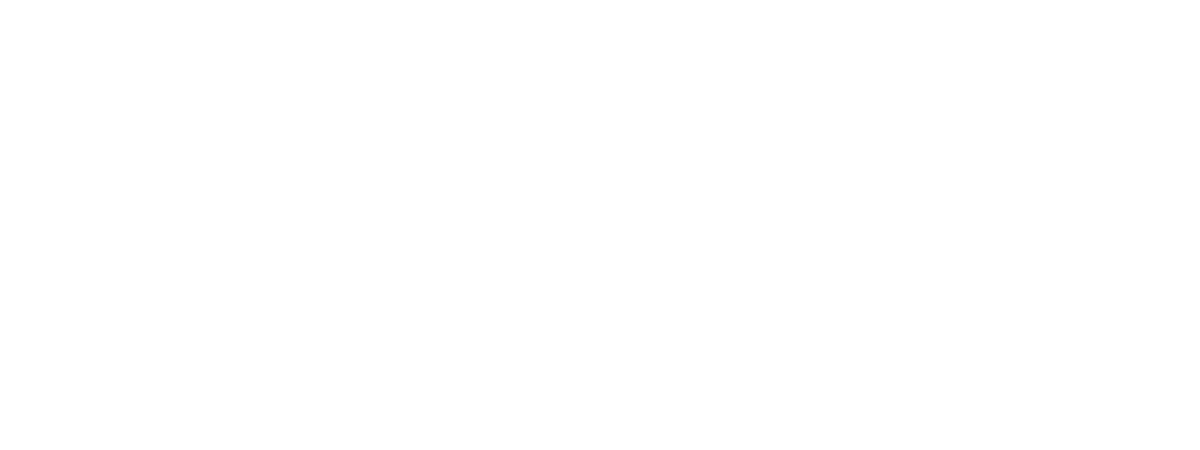 Daniel 7:20-25
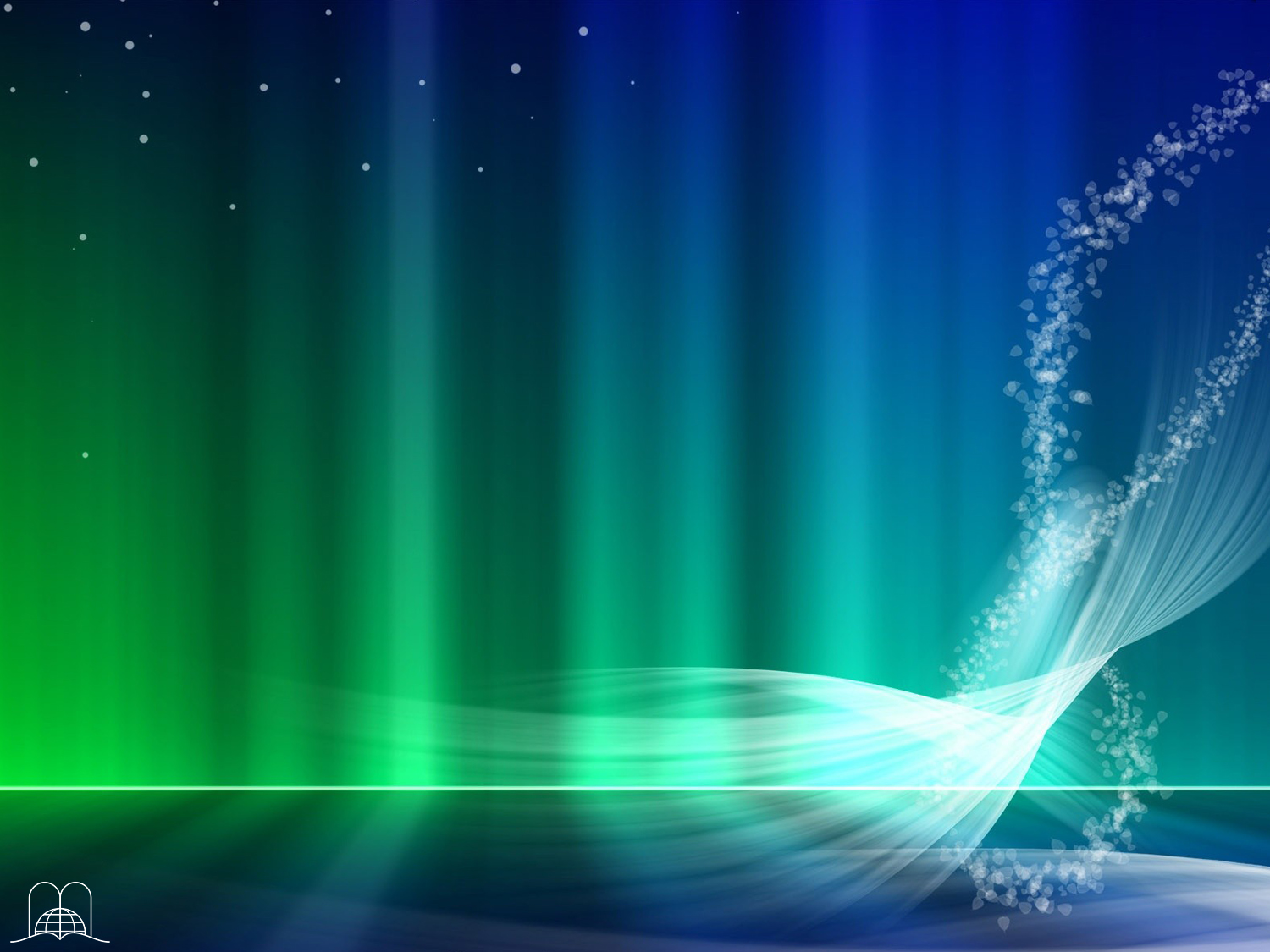 “Asimismo acerca de los diez cuernos que tenía en su cabeza, y del otro que le había salido, delante del cual habían caído tres; y este mismo cuerno tenía ojos, y boca que hablaba grandes cosas, y parecía más grande que sus compañeros.
Y veía yo que este cuerno hacía guerra contra los santos, y los vencía, hasta que vino el Anciano de días, y se dio el juicio a los santos del Altísimo; y llegó el tiempo, y los santos recibieron el reino.
Dijo así: La cuarta bestia será un cuarto reino en la tierra, el cual será diferente de todos los otros reinos, y a toda la tierra devorará, trillará y despedazará.
Y hablará palabras contra el Altísimo, y a los santos del Altísimo quebrantará, y pensará en cambiar los tiempos y la ley; y serán entregados en su mano hasta tiempo, y tiempos, y medio tiempo.”
Os dez chifres correspondem a dez reis que se levantarão daquele mesmo reino; e, depois deles, se levantará outro, o qual será diferente dos primeiros, e abaterá a três reis
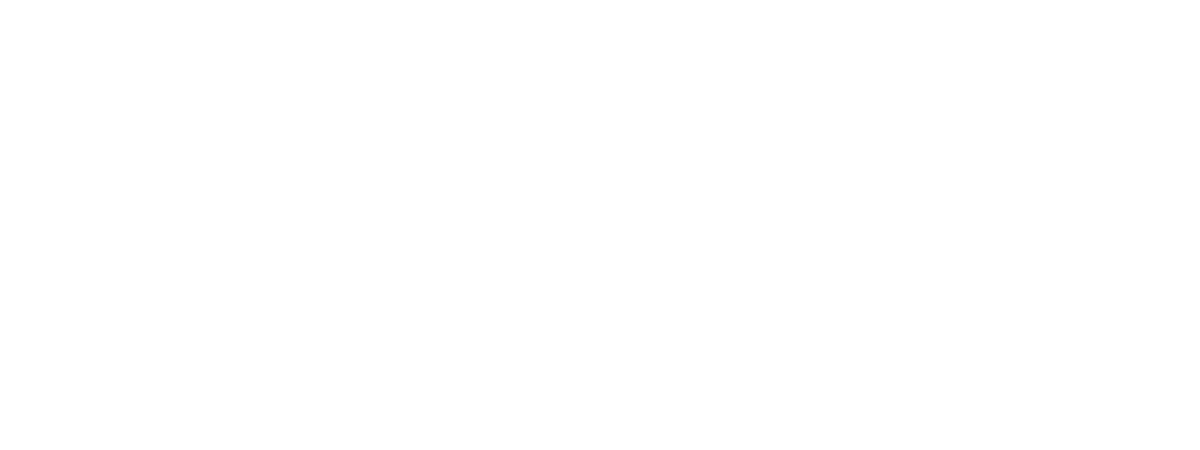 Daniel 7:20-25
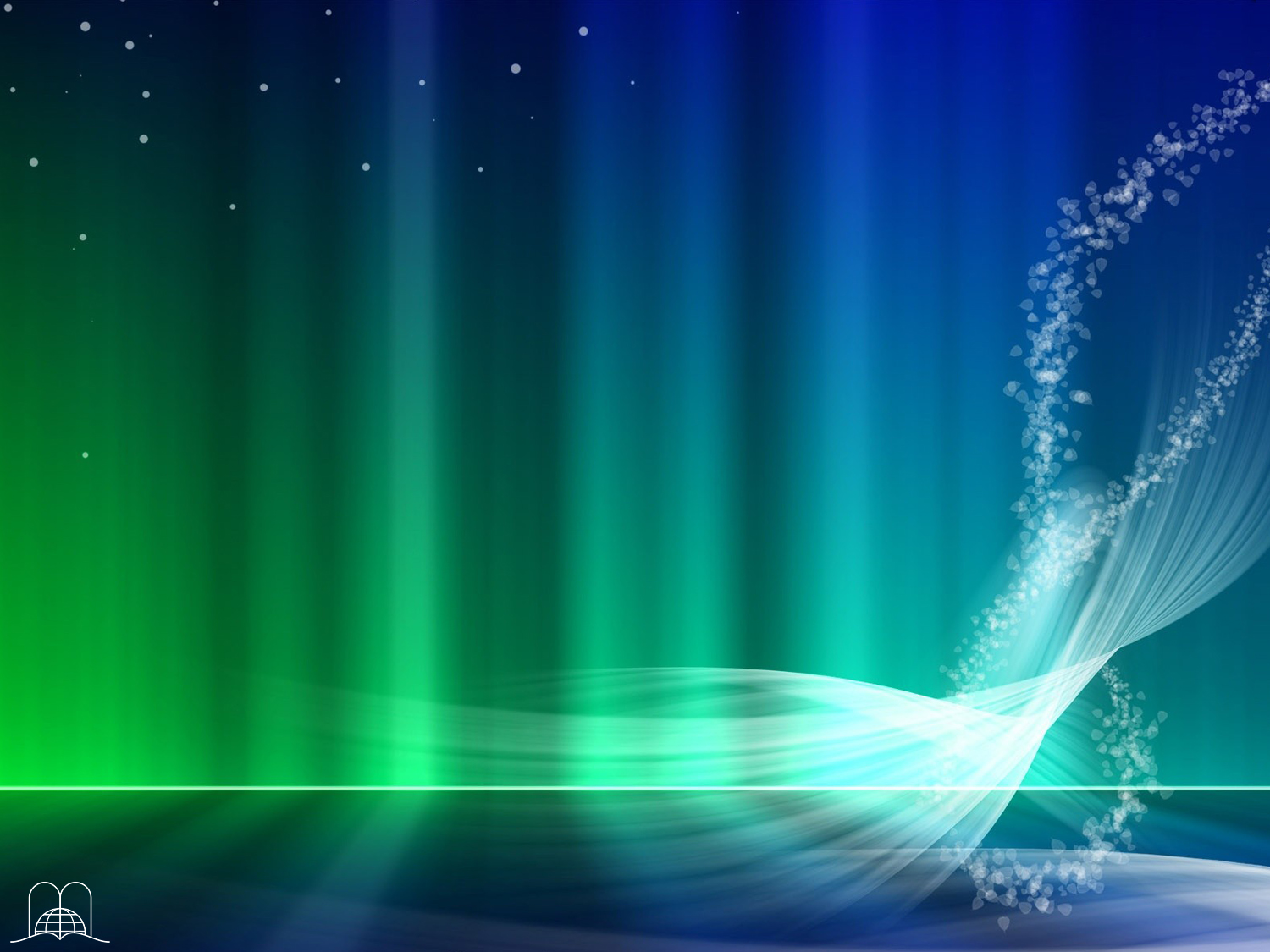 “Asimismo acerca de los diez cuernos que tenía en su cabeza, y del otro que le había salido, delante del cual habían caído tres; y este mismo cuerno tenía ojos, y boca que hablaba grandes cosas, y parecía más grande que sus compañeros.
Y veía yo que este cuerno hacía guerra contra los santos, y los vencía, hasta que vino el Anciano de días, y se dio el juicio a los santos del Altísimo; y llegó el tiempo, y los santos recibieron el reino.
Dijo así: La cuarta bestia será un cuarto reino en la tierra, el cual será diferente de todos los otros reinos, y a toda la tierra devorará, trillará y despedazará.
Y los diez cuernos significan que de aquel reino se levantarán diez reyes; y tras ellos se levantará otro, el cual será diferente de los primeros, y a tres reyes derribará.
Proferirá palavras contra o altíssimo, magoará os santos do Altíssimo e cuidará em mudar os tempos e a lei; e os santos lhe serão entregues nas mãos, por um tempo, dois tempos e metade de um tempo.
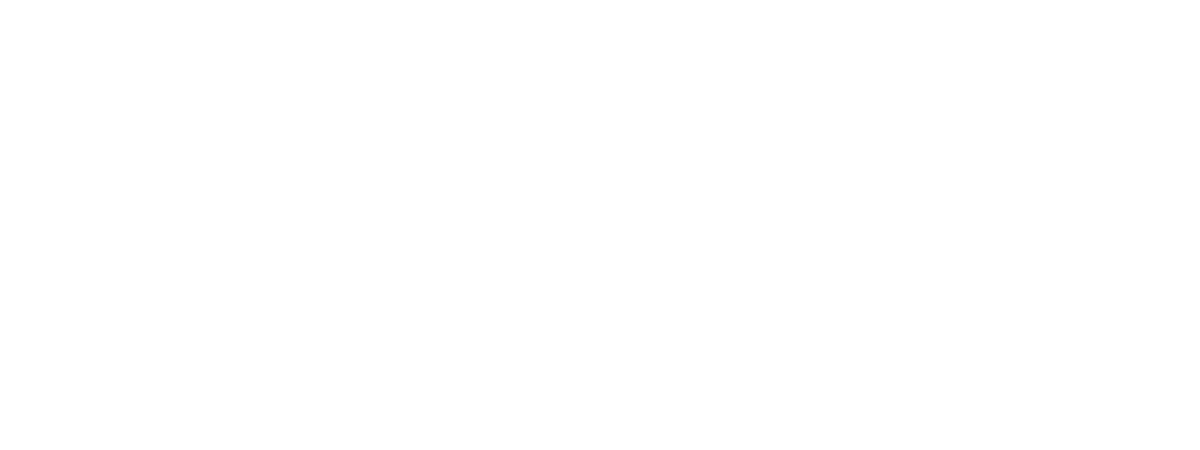 Daniel 7:20-25
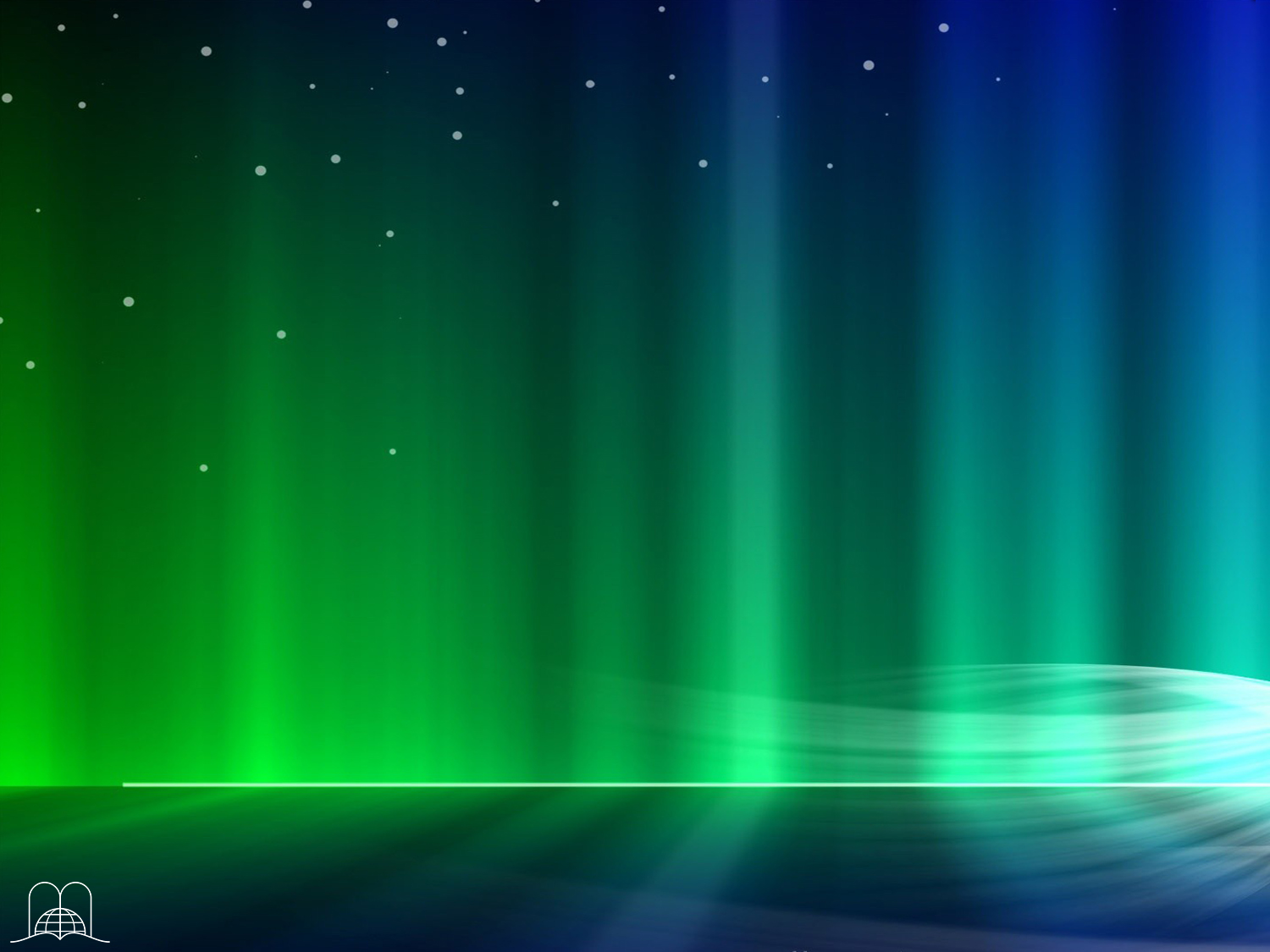 Diferente dos demais
Maior que os demais
Arrancou 3 chifres ao surgir
Falaria contra o Altíssimo
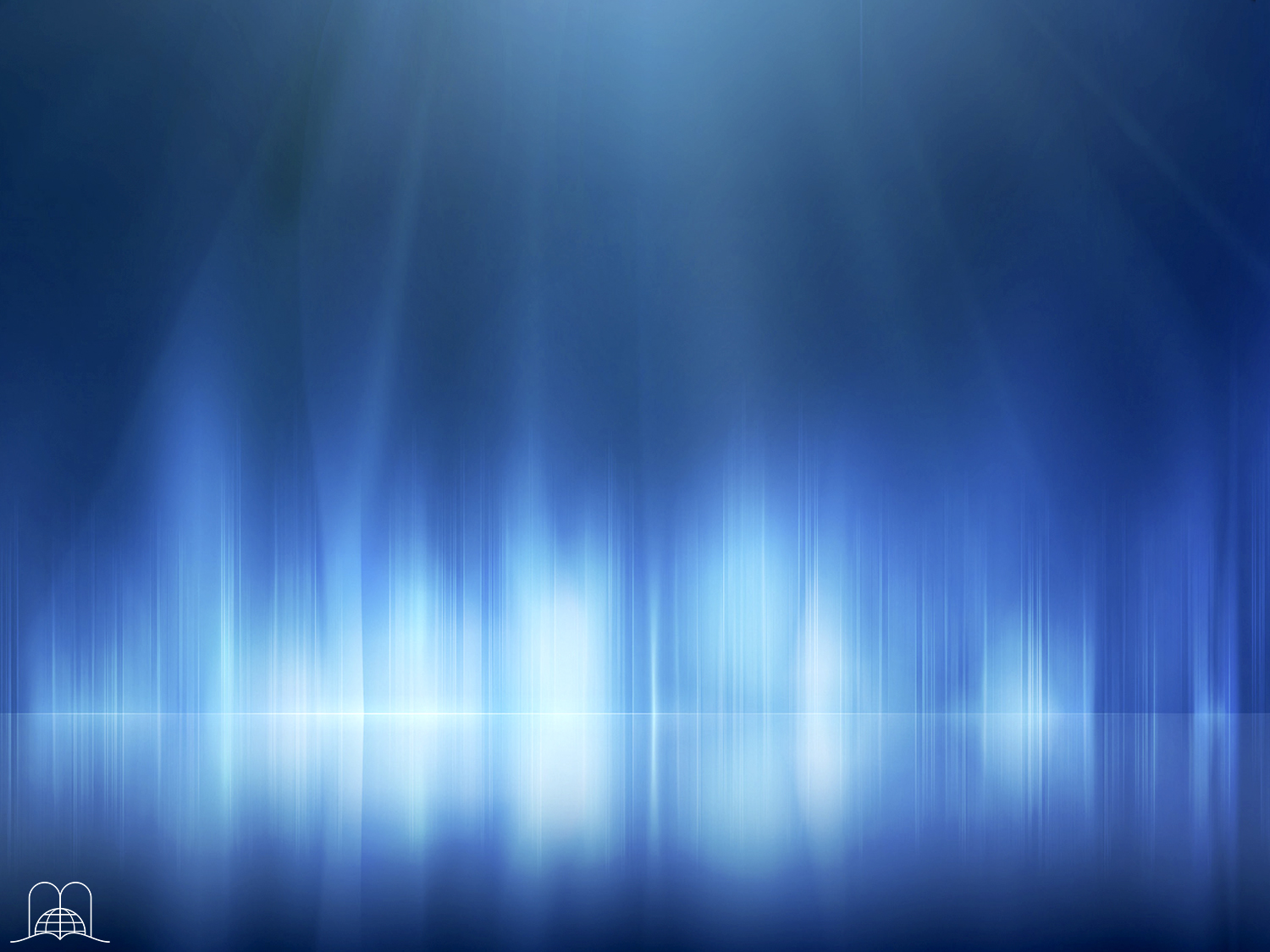 O que faria o corno pequeno contra os verdadeiros crentes, os santos?
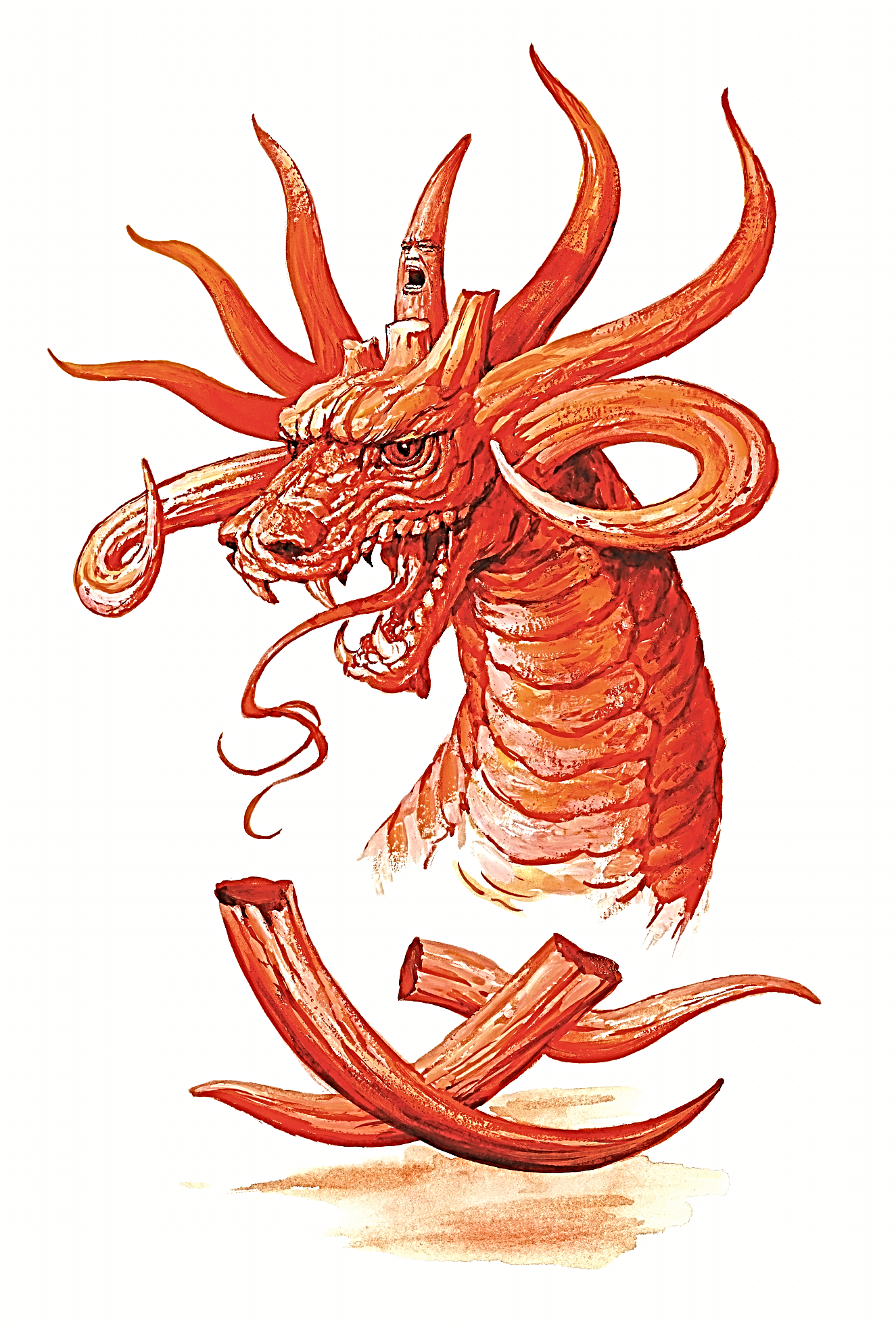 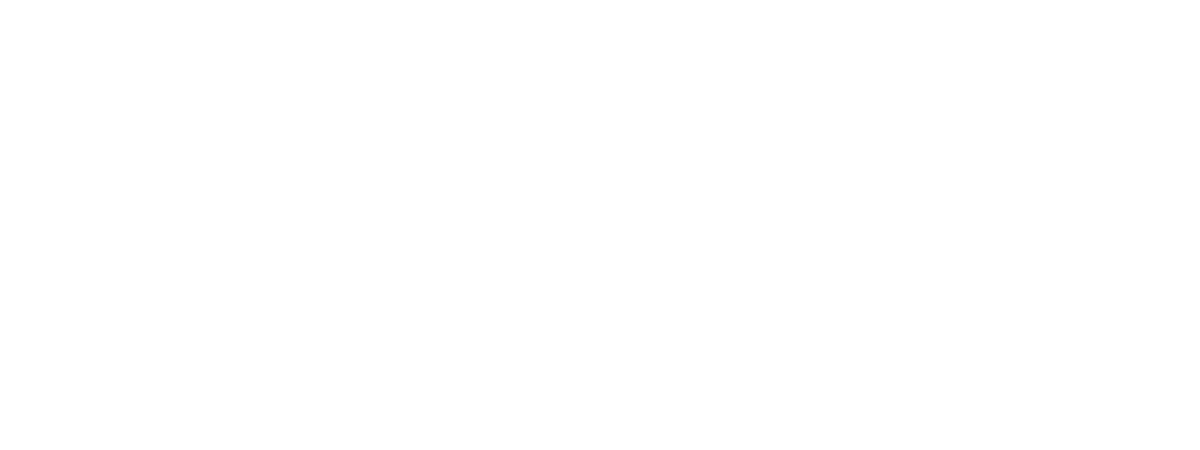 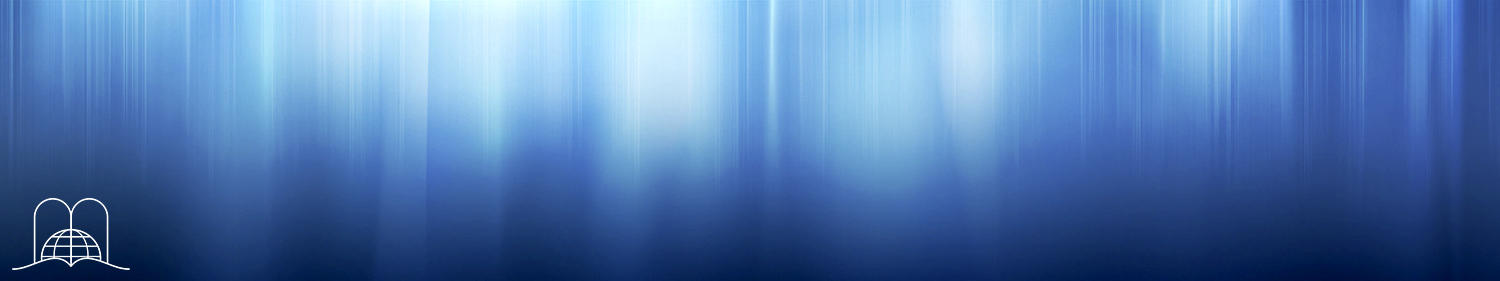 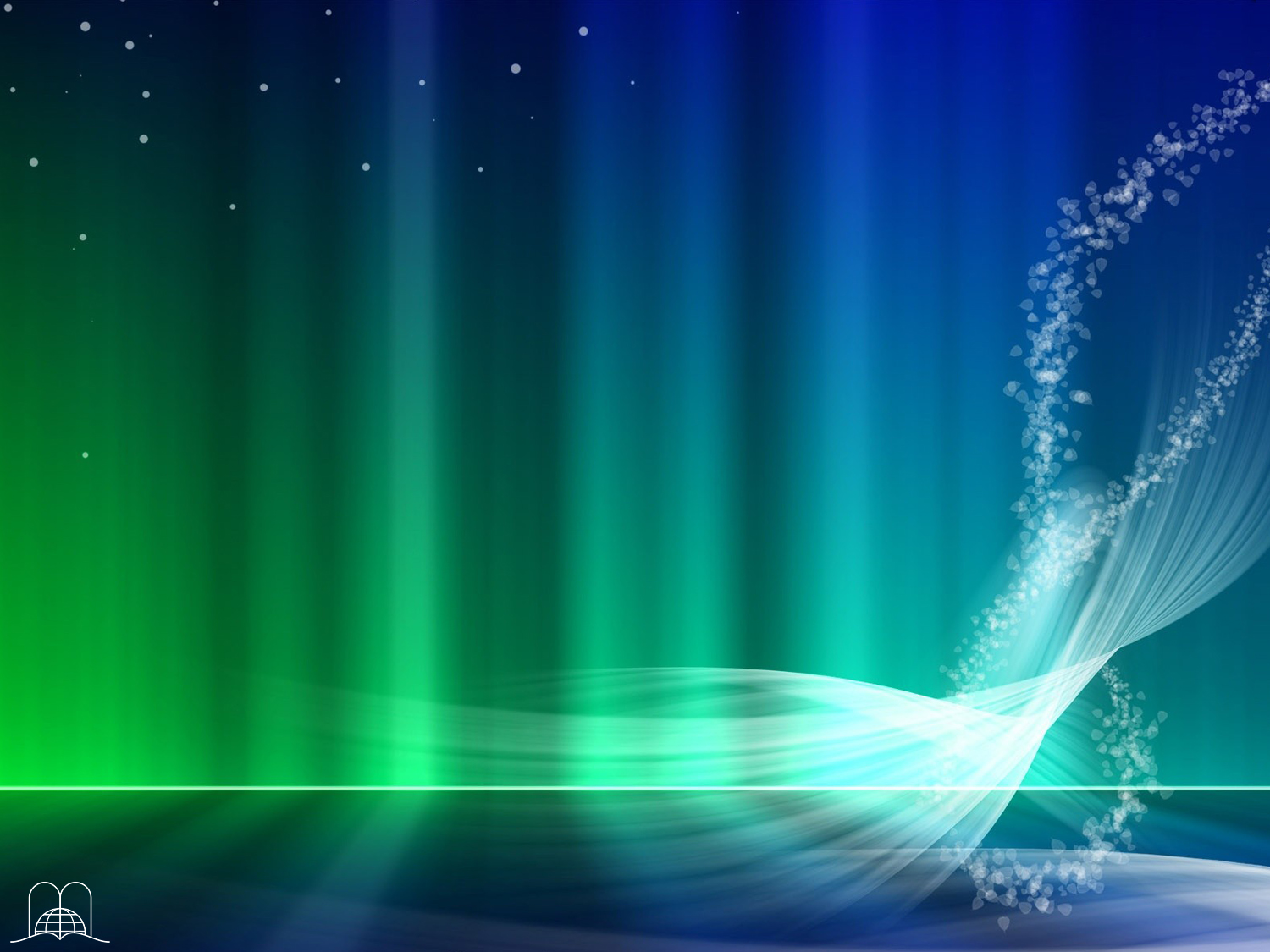 “Eu olhava e eis que este chifre fazia guerra contra os santos e prevalecia contra eles.”
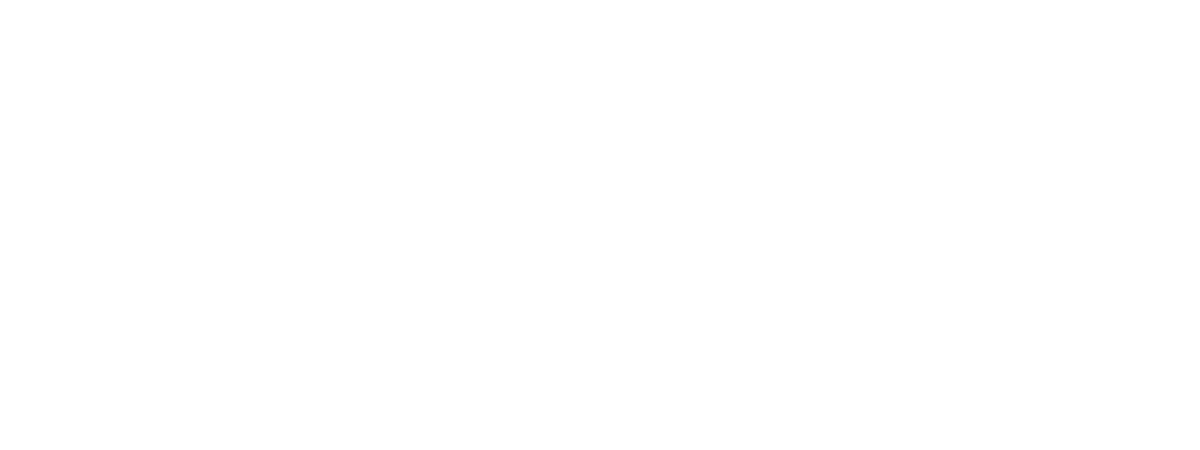 Daniel 7:21
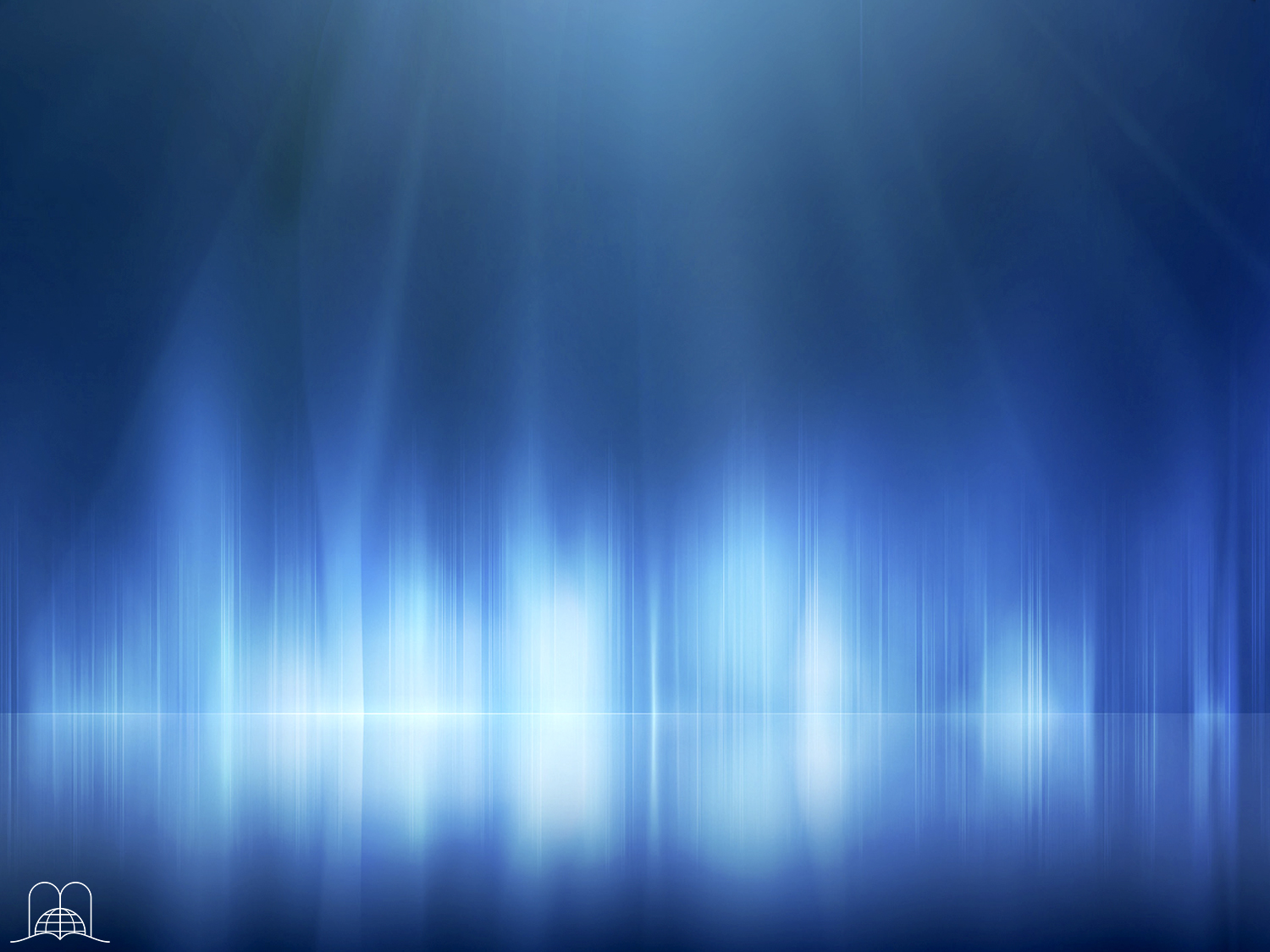 O que pensaria mudar este poder segundo as profecias?
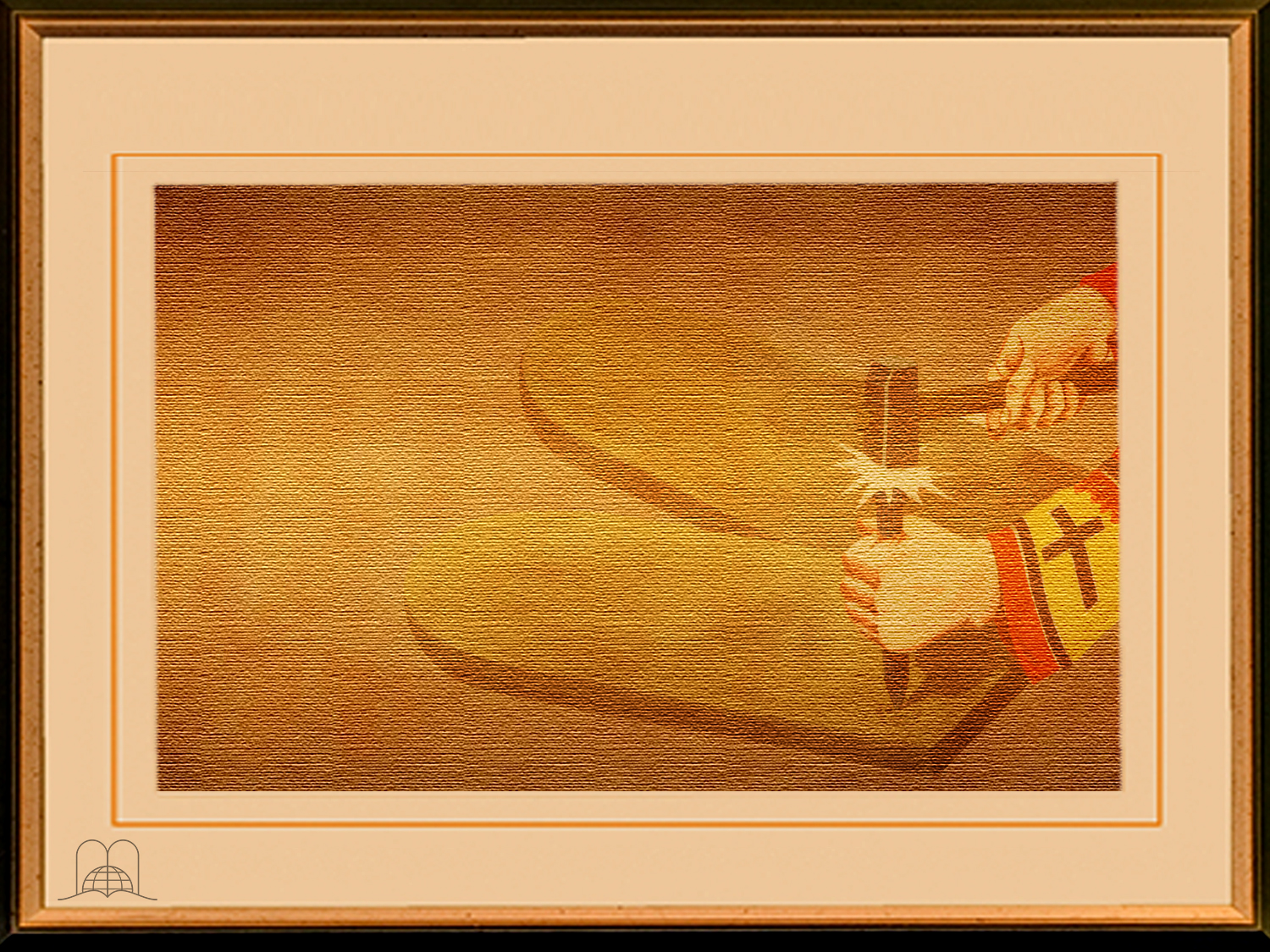 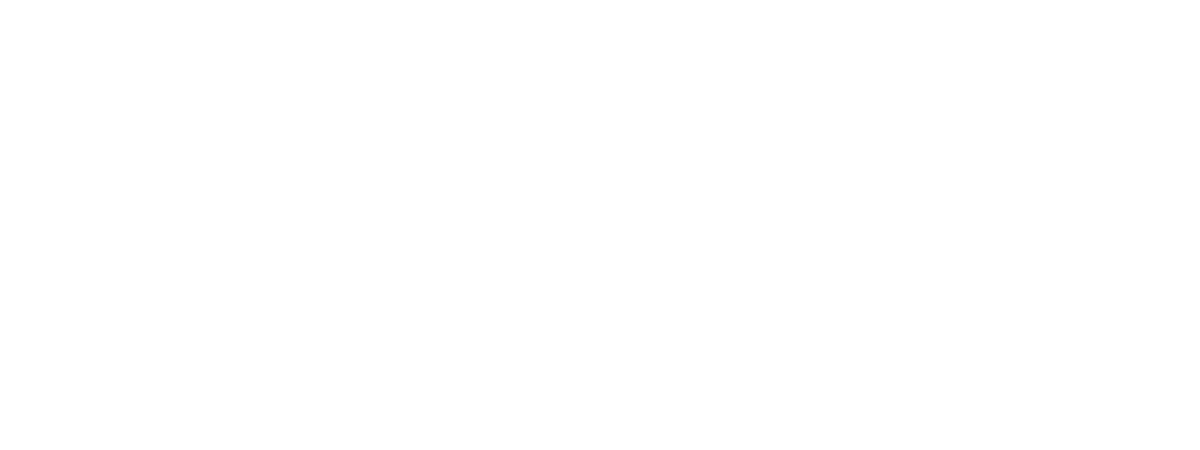 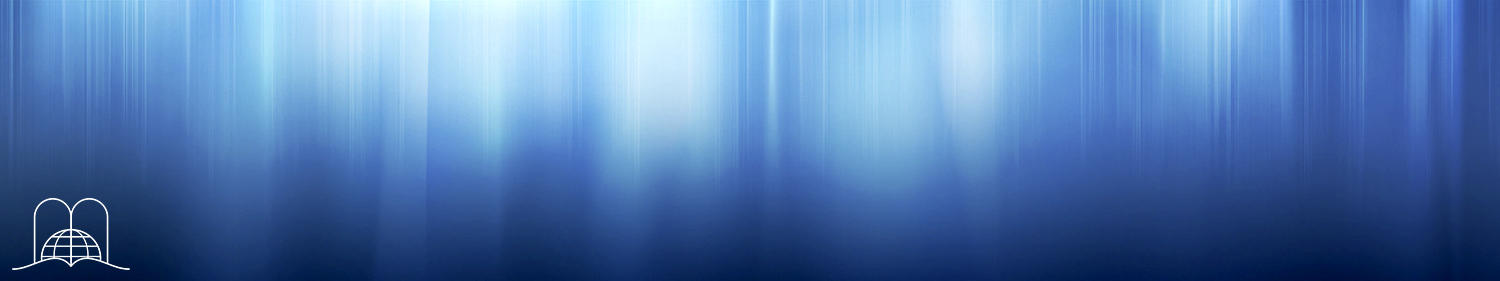 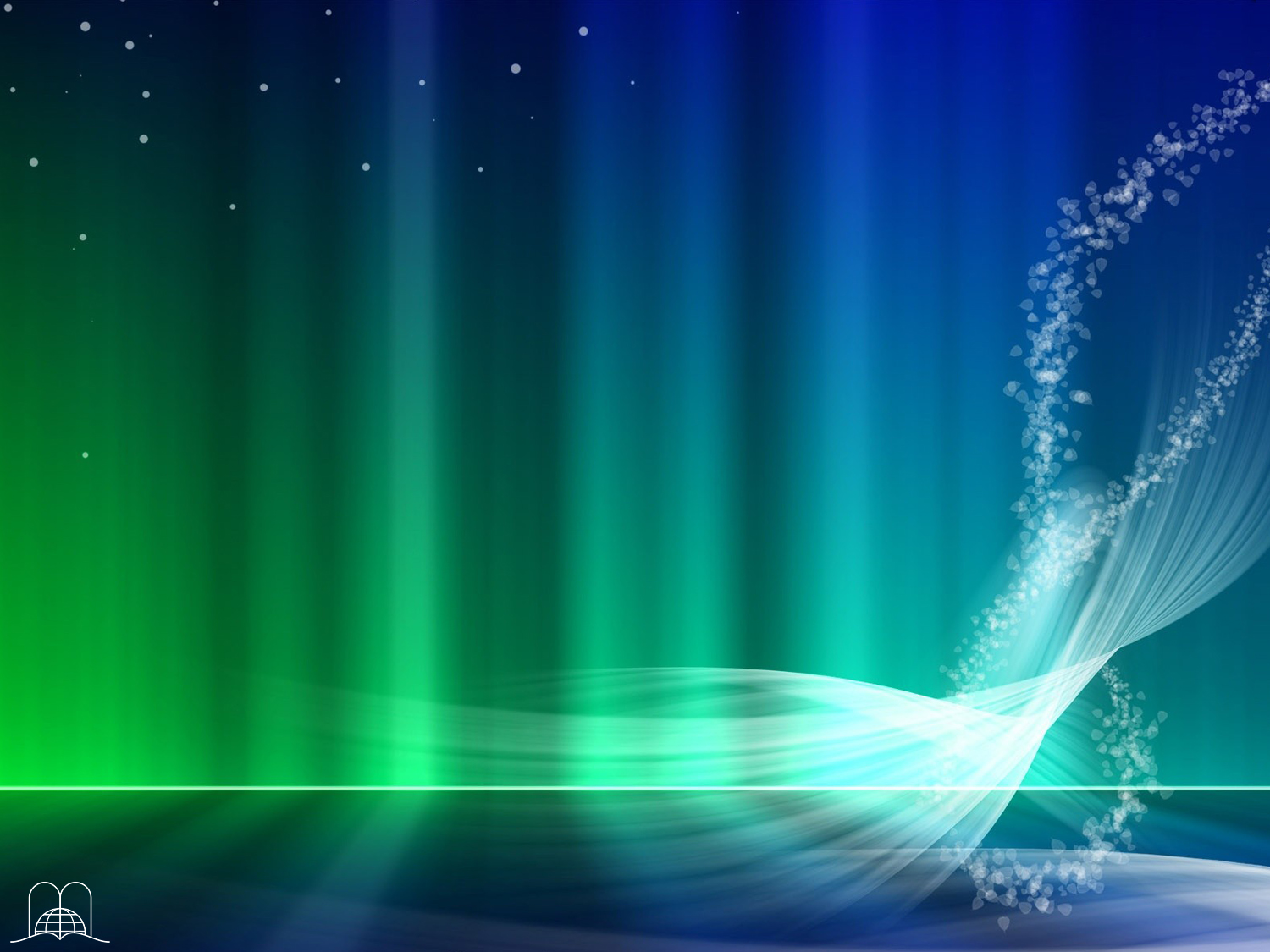 “Proferirá palavras contra o Altíssimo, magoará os santos do Altíssimo e cuidará em mudar os tempos e a lei; e os santos lhe serão entregues nas mãos, por um tempo, dois tempos e metade de um tempo.”
Daniel 7:25
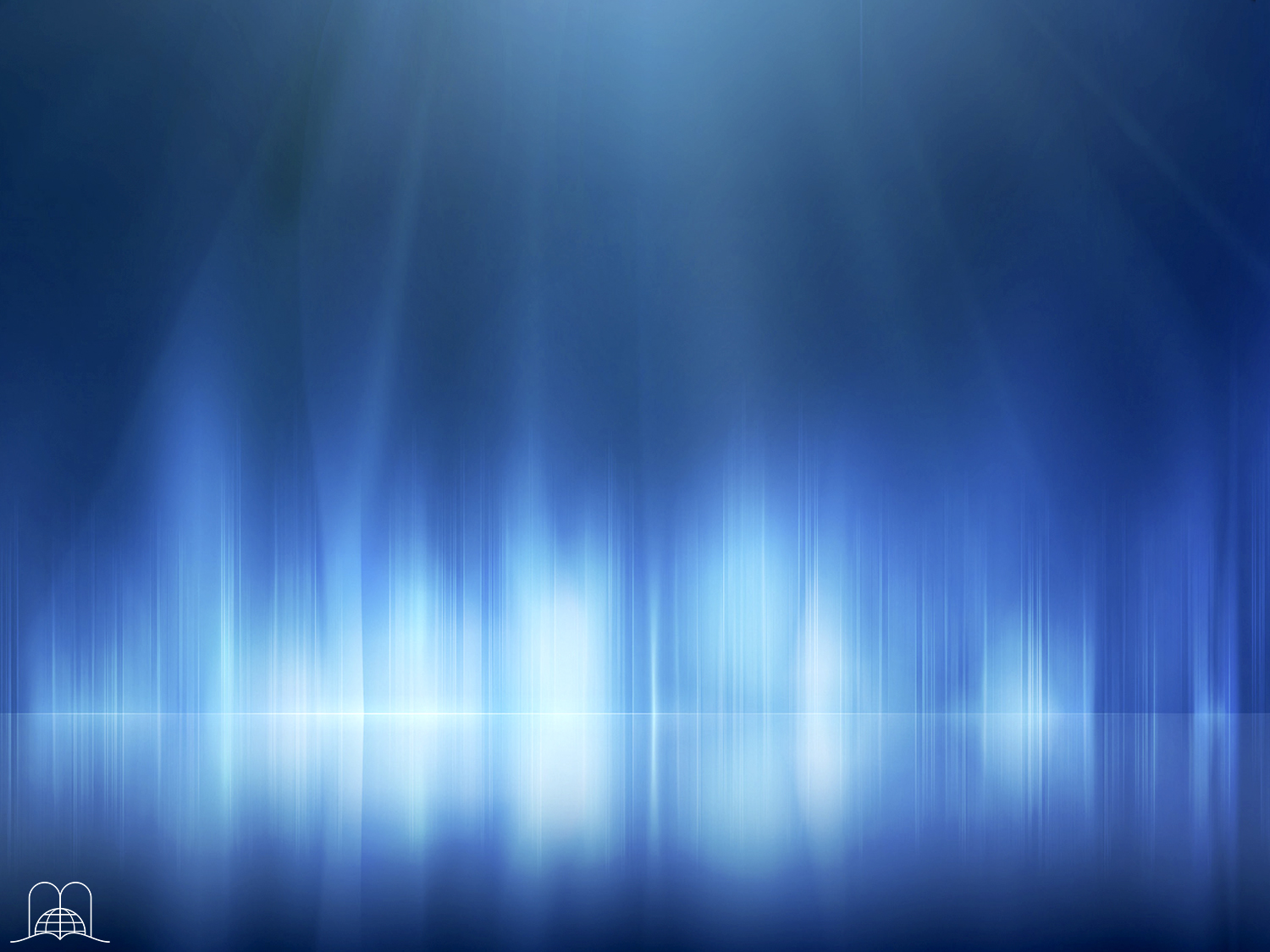 Durante quanto tempo duraria esse periodo 
de perseguição?
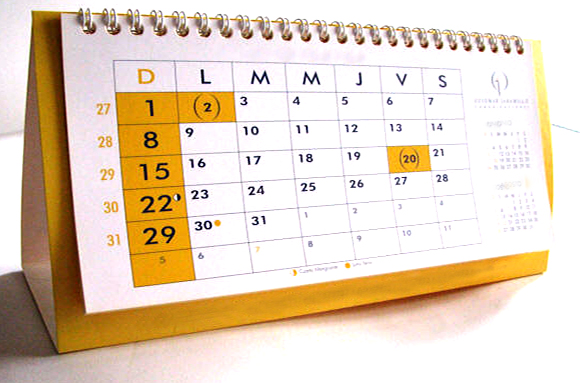 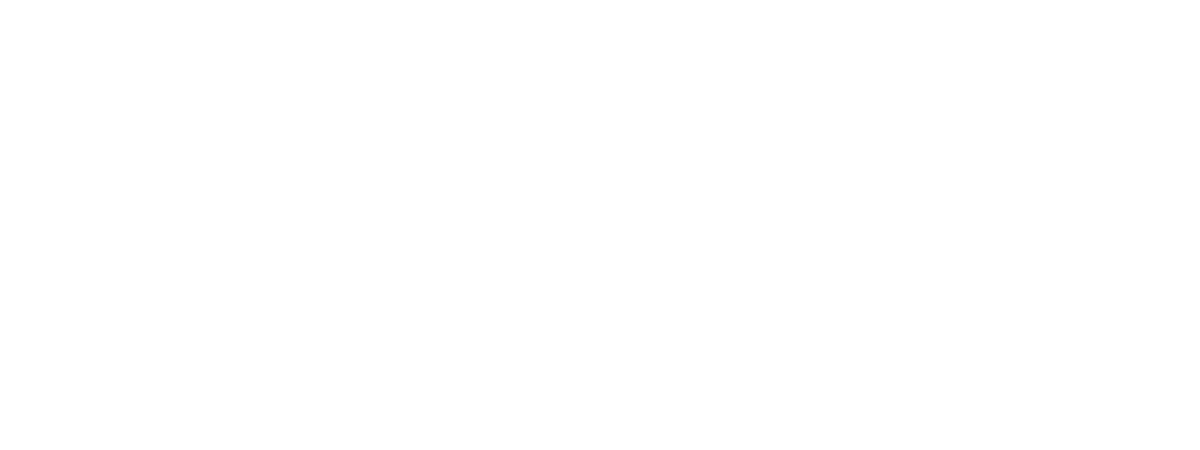 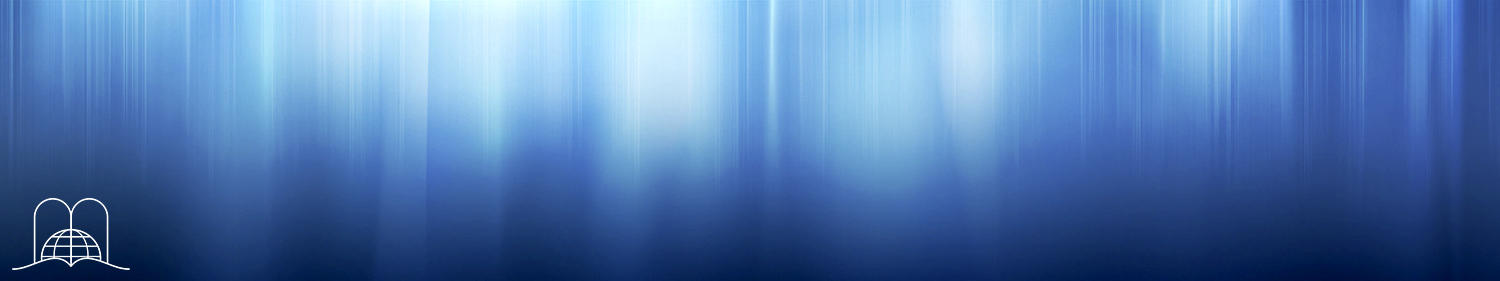 [Speaker Notes: ¿]
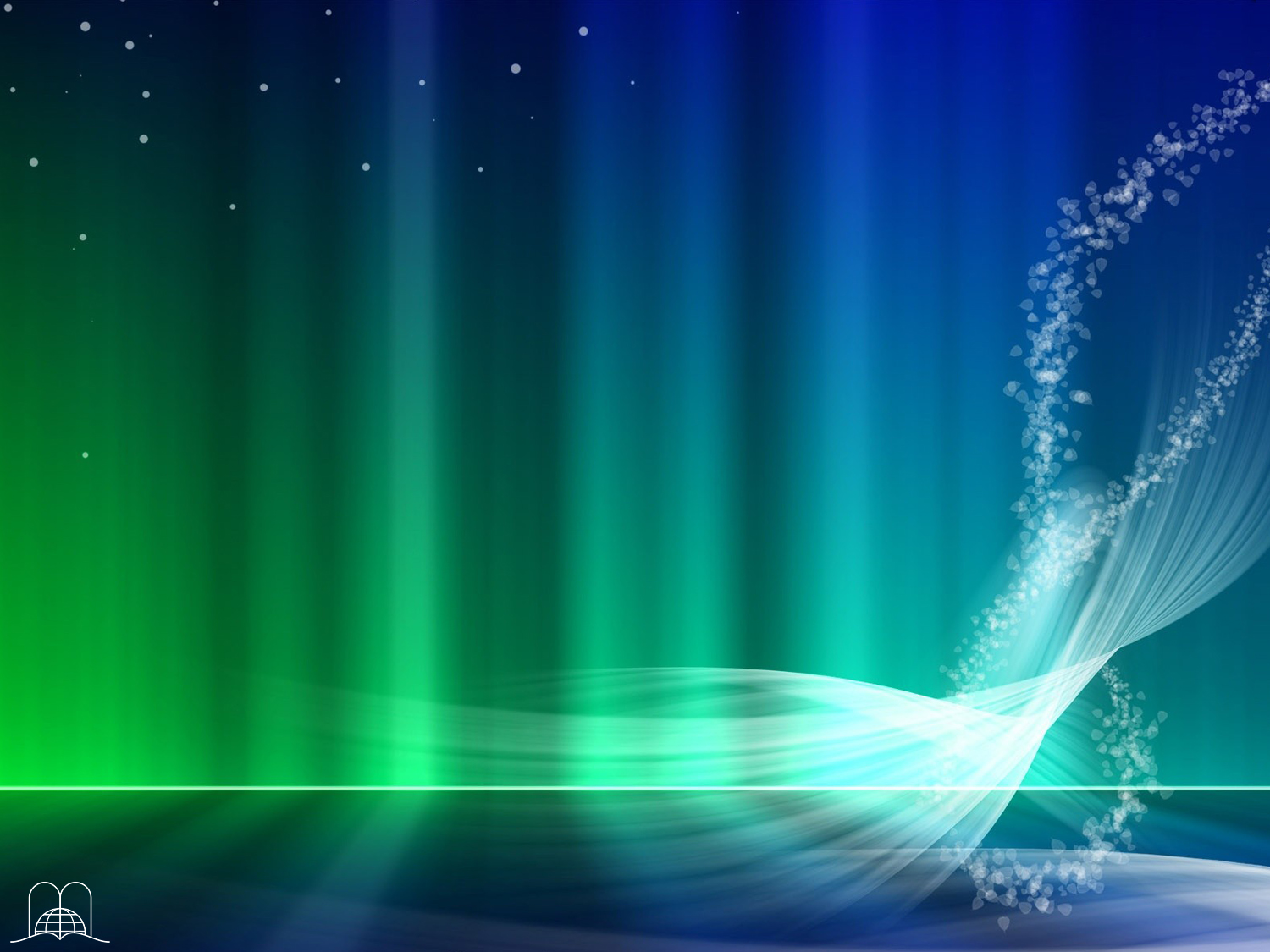 “…lhe serão entregues nas mãos, por um tempo, dois tempos e metade de um tempo.”
1260 ANOS
538 a.C.
1798 d.C.
SUPREMACIA PAPAL
Daniel 7:25 u.p.
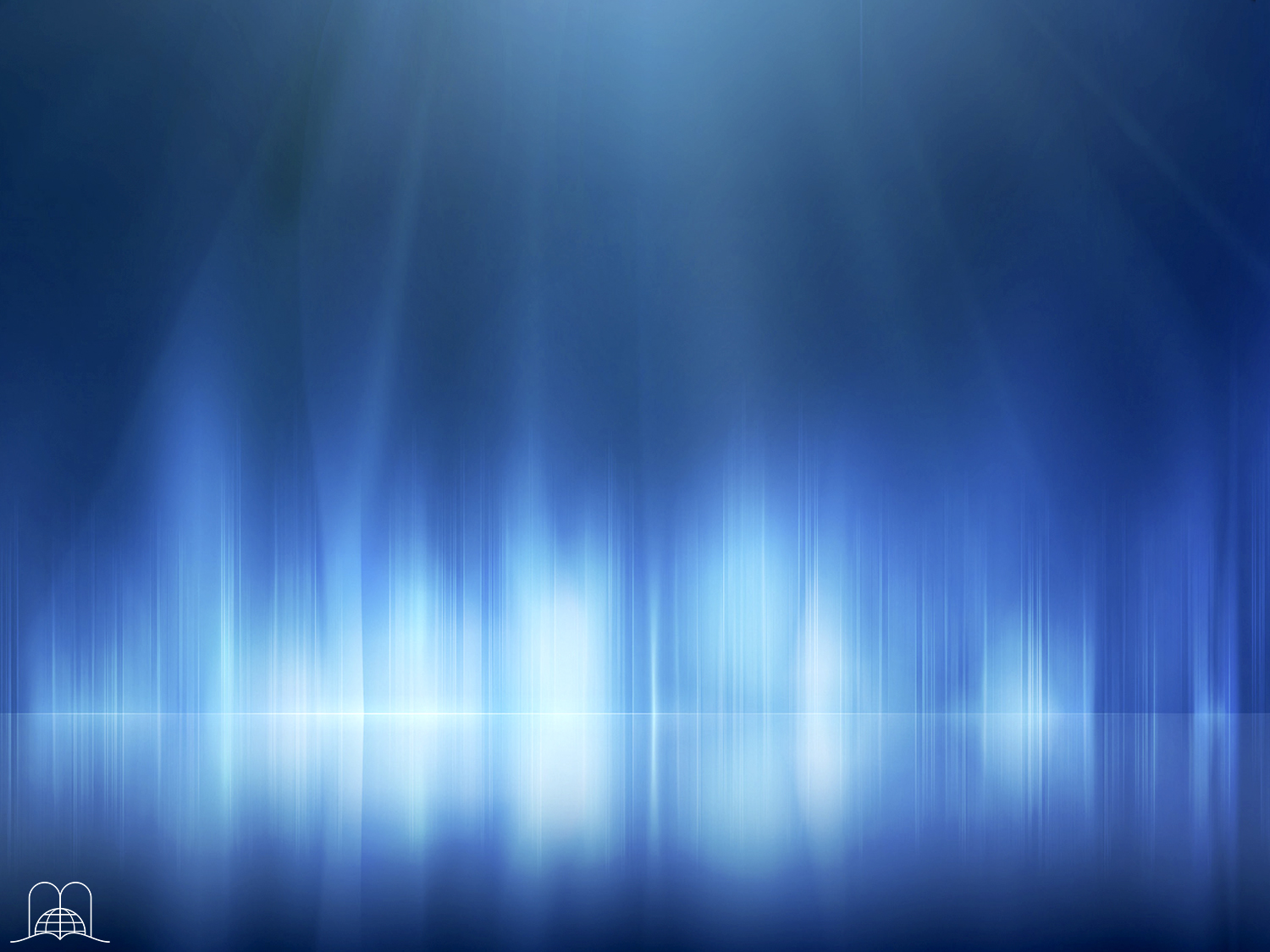 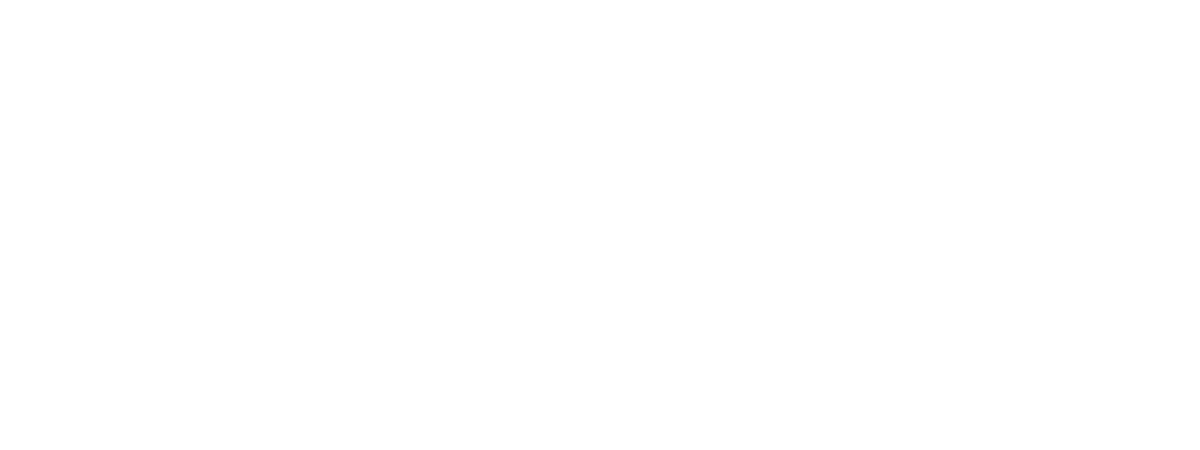 CONCLUSÃO
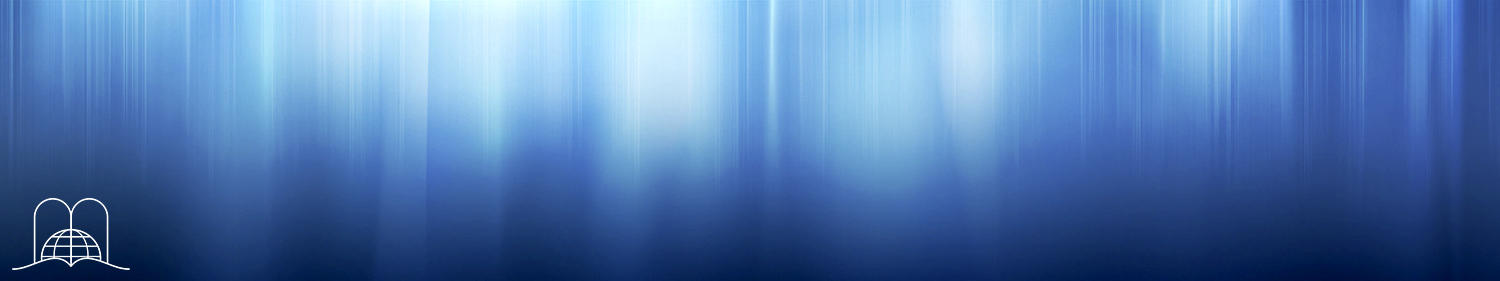 [Speaker Notes: CONCLUSIÓN]
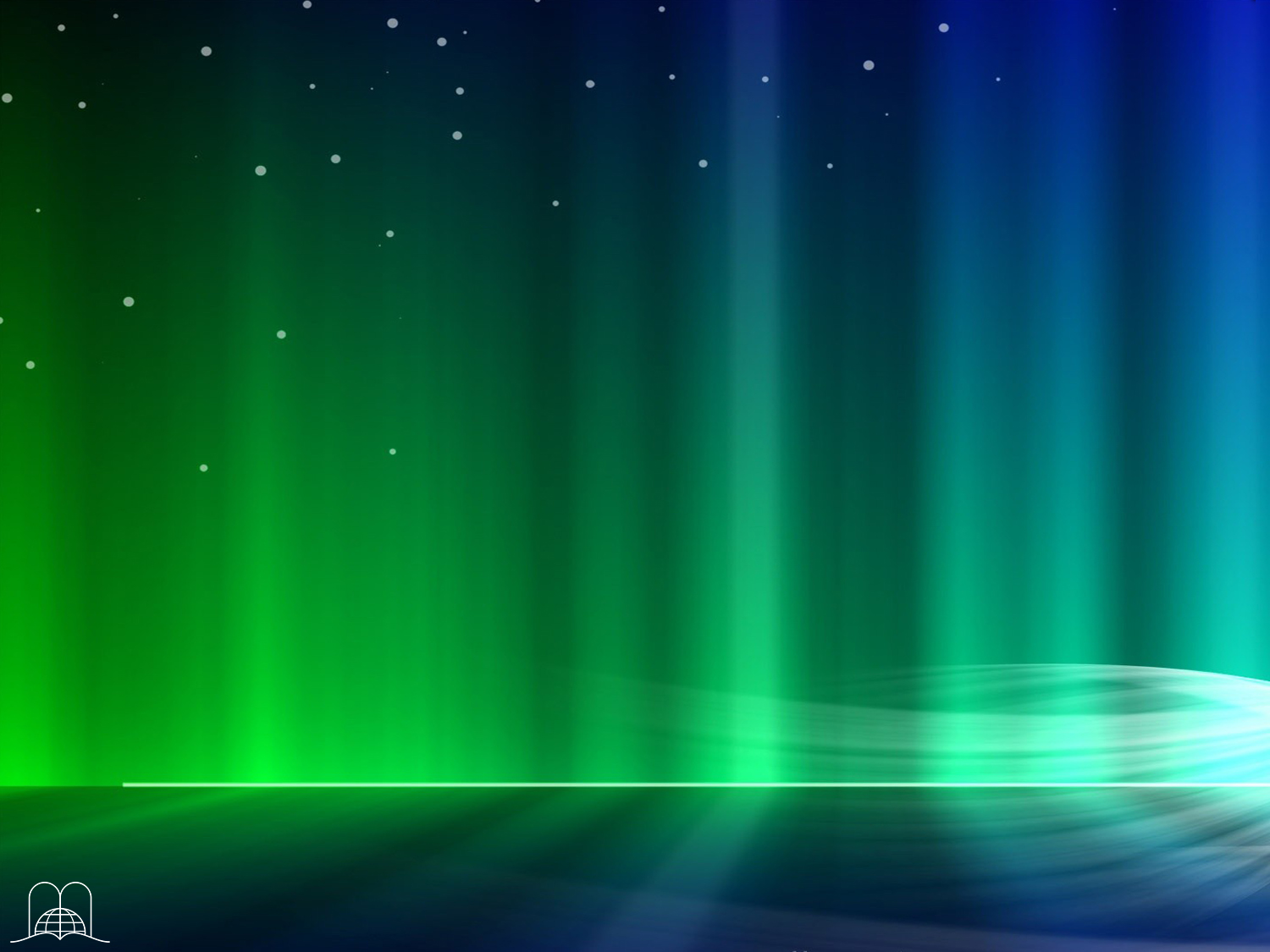 É Deus quem dirige o destino das nações
A profecia descreve o desenvolvimento da história e a luta entre a luz e as trevas.
...mas Cristo é o vencedor, e todos os que creem nEle farão desta vitória, sua grande vitória.
Esta profecia mostra claramente que Cristo não mudou sua lei, quem o fez foi o anticristo. Não deixemos que os homens mudem as verdades de Deus!
Reconheçamos a validez eterna dos 10 mandamentos, pois Jesus Cristo deseja que cada um de nós os possa cumprir e abençoar os que o aceitam como Salvador e Senhor.
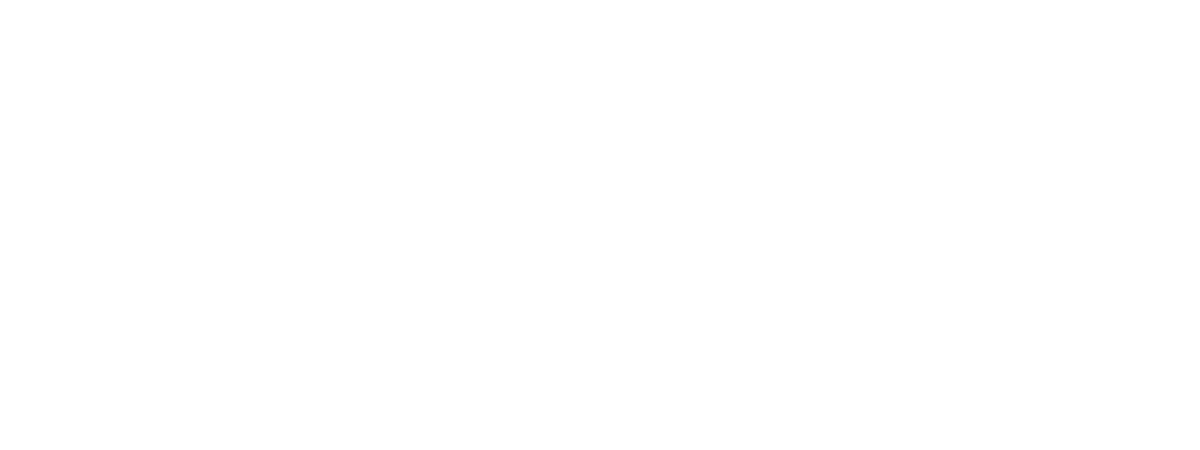 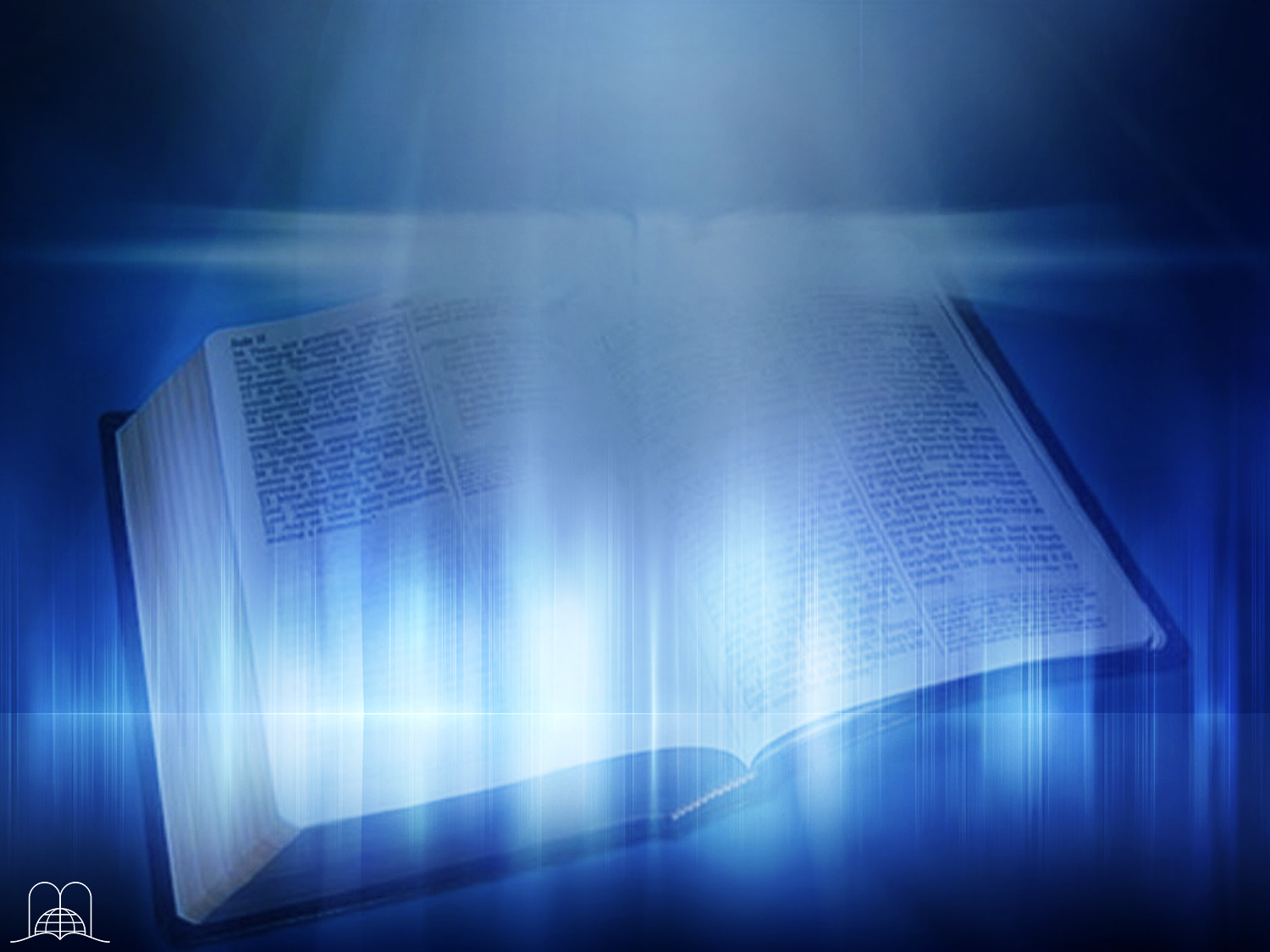 Obrigado Senhor, pela claridadede tua Palavra!
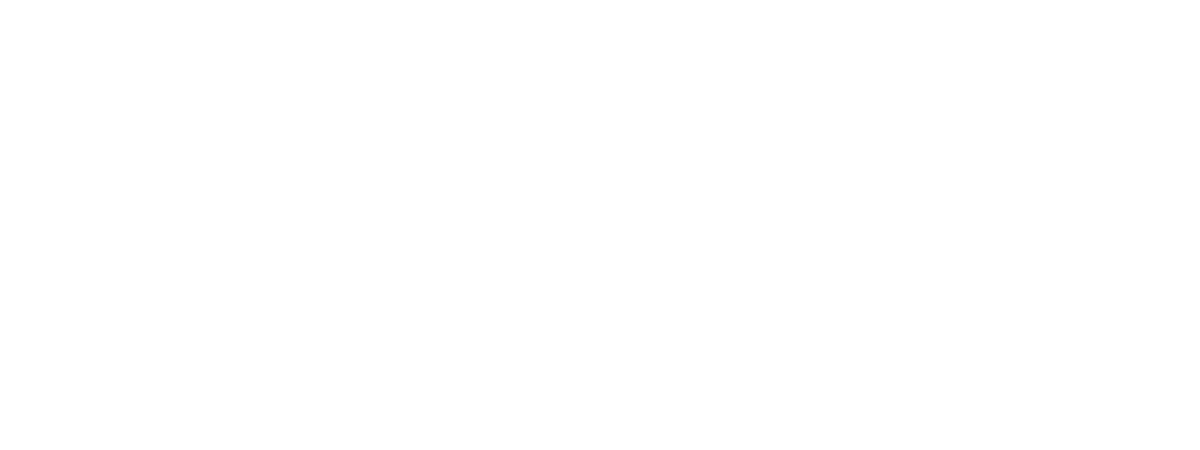